Basics and Atomic Structure
Nuclear Chemistry
Electrons
Periodic Table
Bonding and Structure
Reactions
Stoich.
Crash Course:N1 - Honors Chem Review
Advanced Chemical Ratios
Gas Laws
Thermo.
Solutions
Kinetics
Equilibrium
Acids and Bases
Redox
*Note about remote learning impacts on topics covered
In March 2020 school transitioned to “Remote Learning” 
Due to the school closing in March 2020 some topics were not covered in as much detail as a normal year, or not covered at all. 
Therefore two years of Honors Chem students did not cover the topics needed to start AP Chem like normal. 
The missing topics were added to the Summer Assignments so you should be caught up. 
Items marked with a (*) were not covered in class during the 2019-2020 school year due to school closing in March 2020. 
Items marked with a (**) were not covered in the 2020-2021 school year due to “remote teaching” limiting what we could cover because of reduced instructional minutes.
Unit #1 Chemistry Basics and Atomic Structure
Scientific notation
Metric system
Dimensional analysis
Significant figures
Chemical/Physical properties/changes
Types of matter
Atomic numbers and Isotopes
Models of the atom
Average Atomic Mass Calculations
Scientific Notation
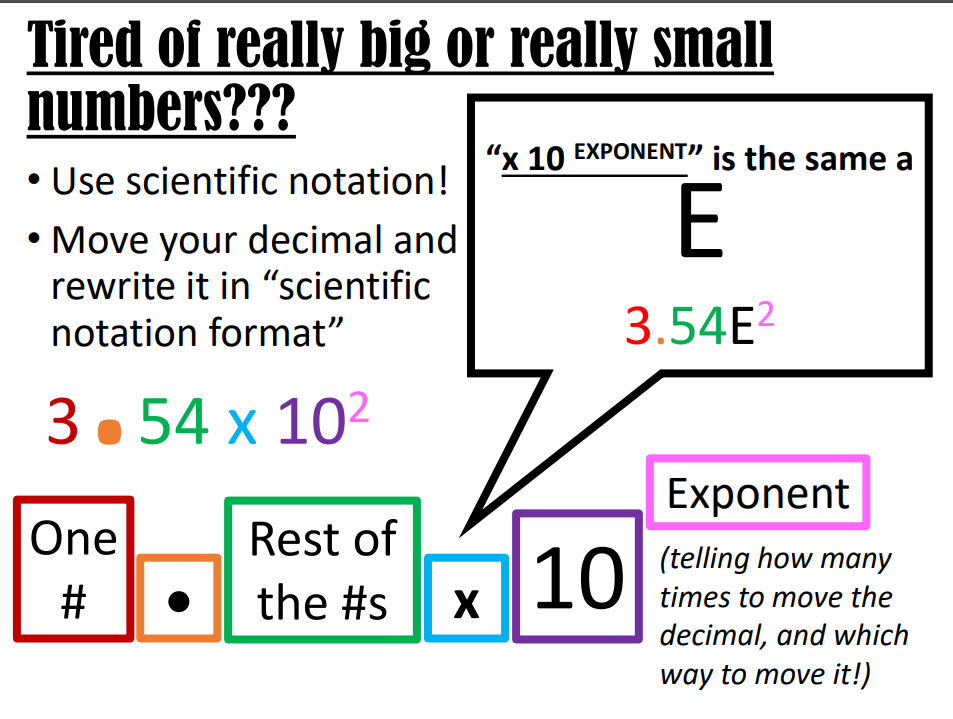 Metric System
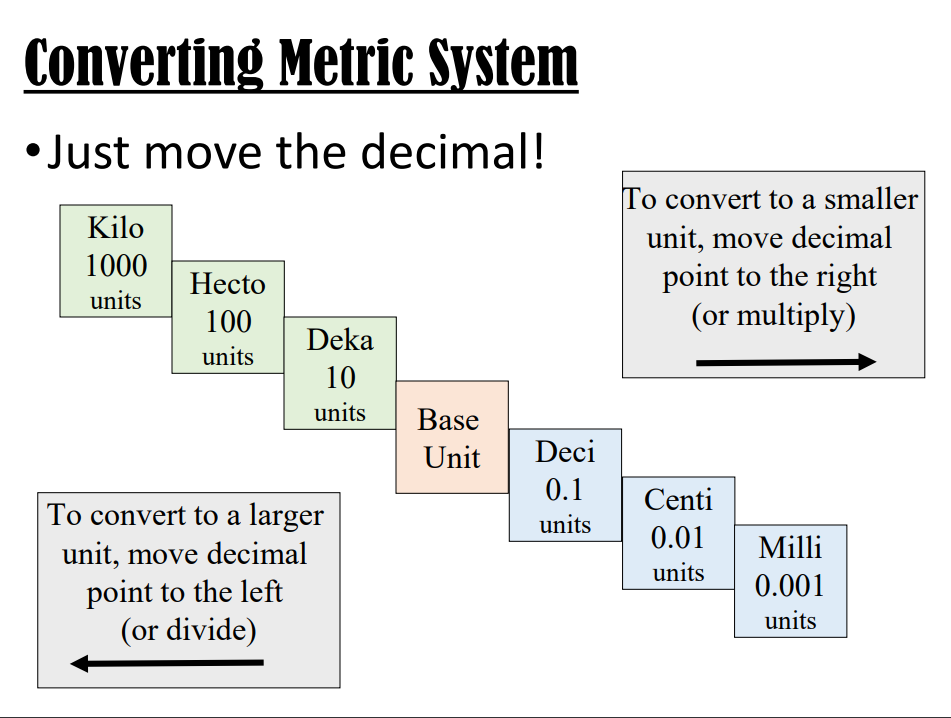 Metric System
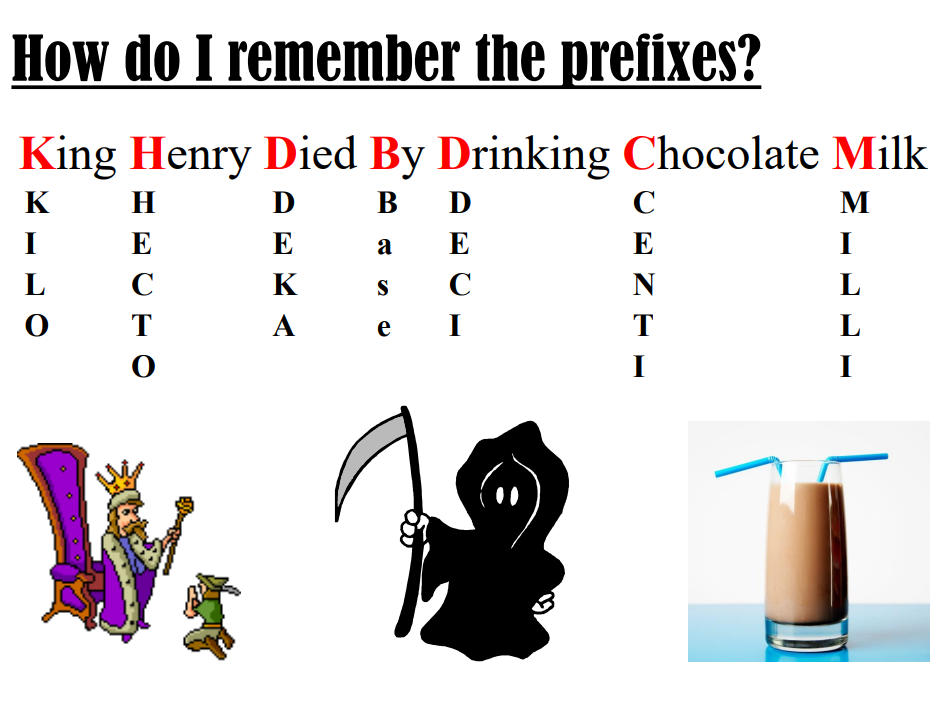 Derived Units
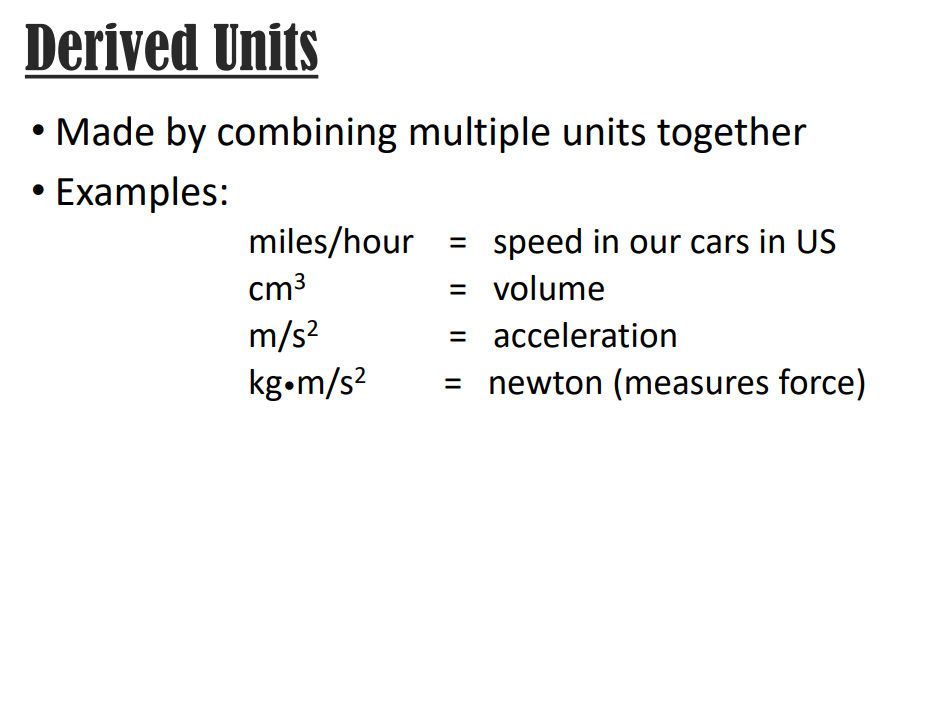 Derived Units
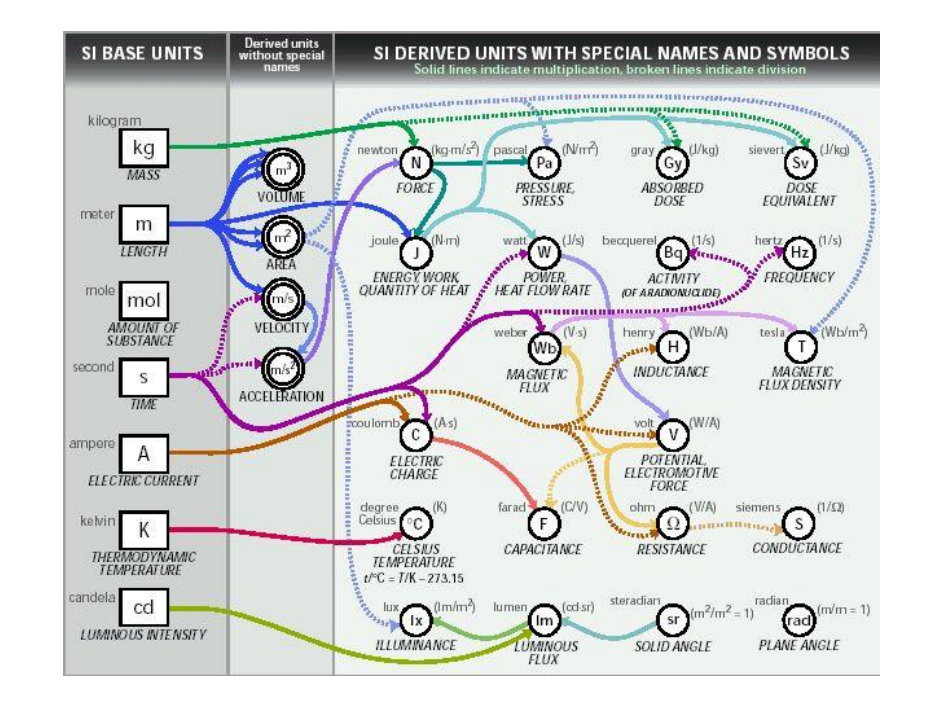 Dimensional Analysis
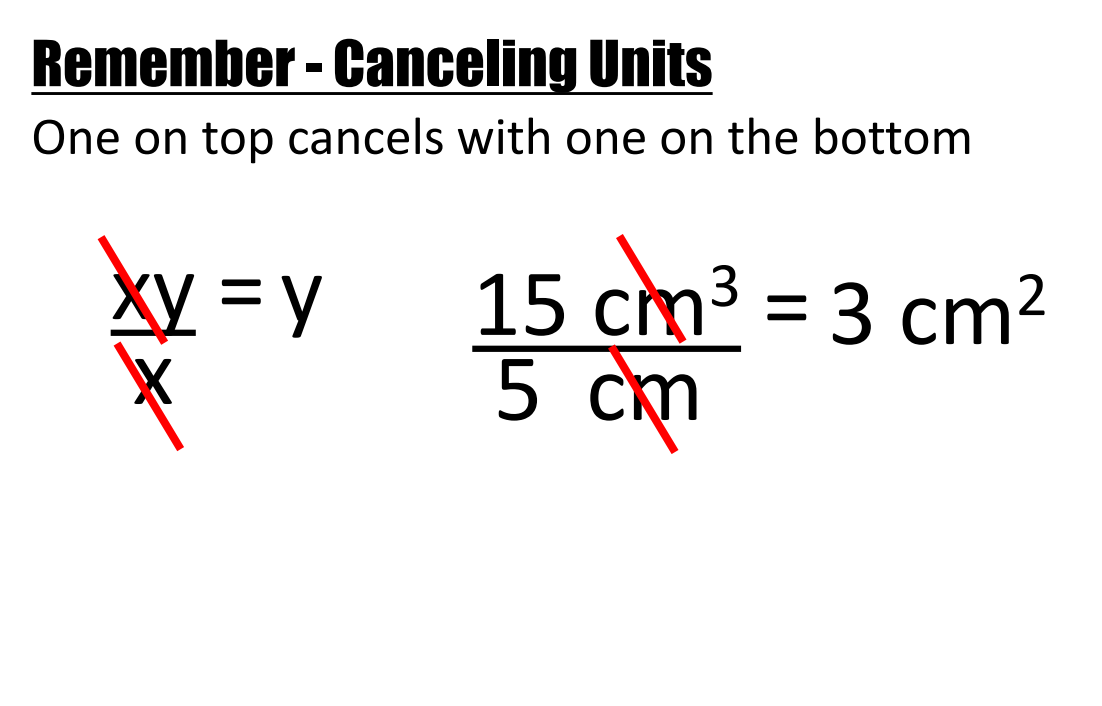 Dimensional Analysis
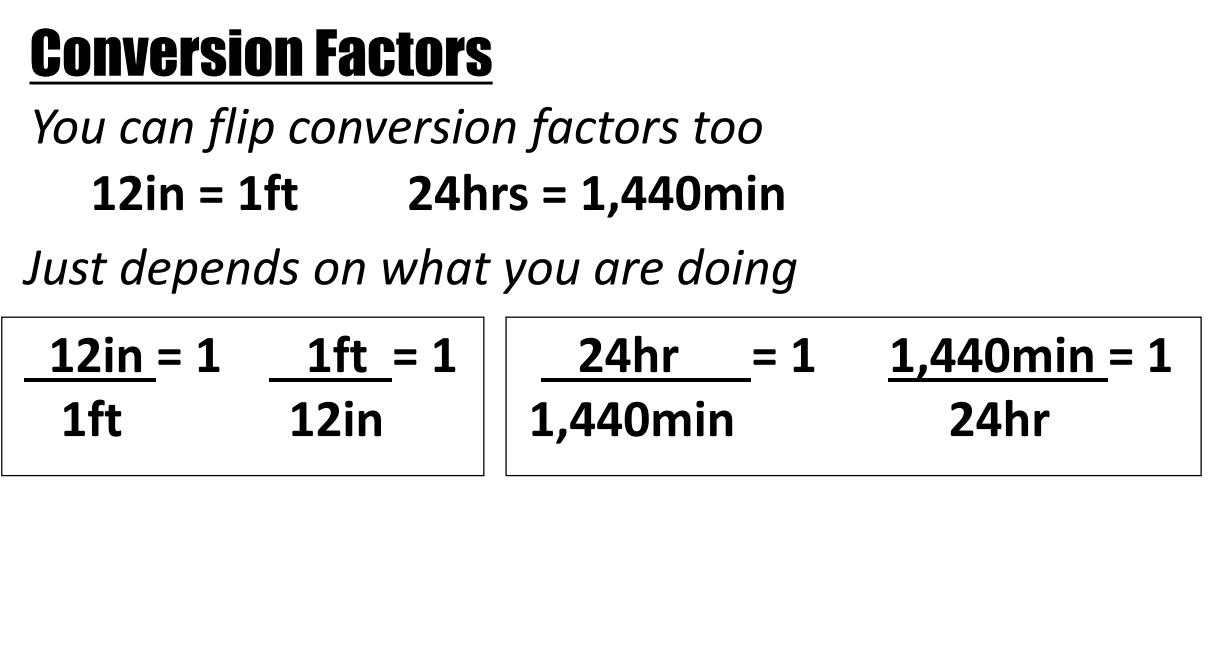 Dimensional Analysis
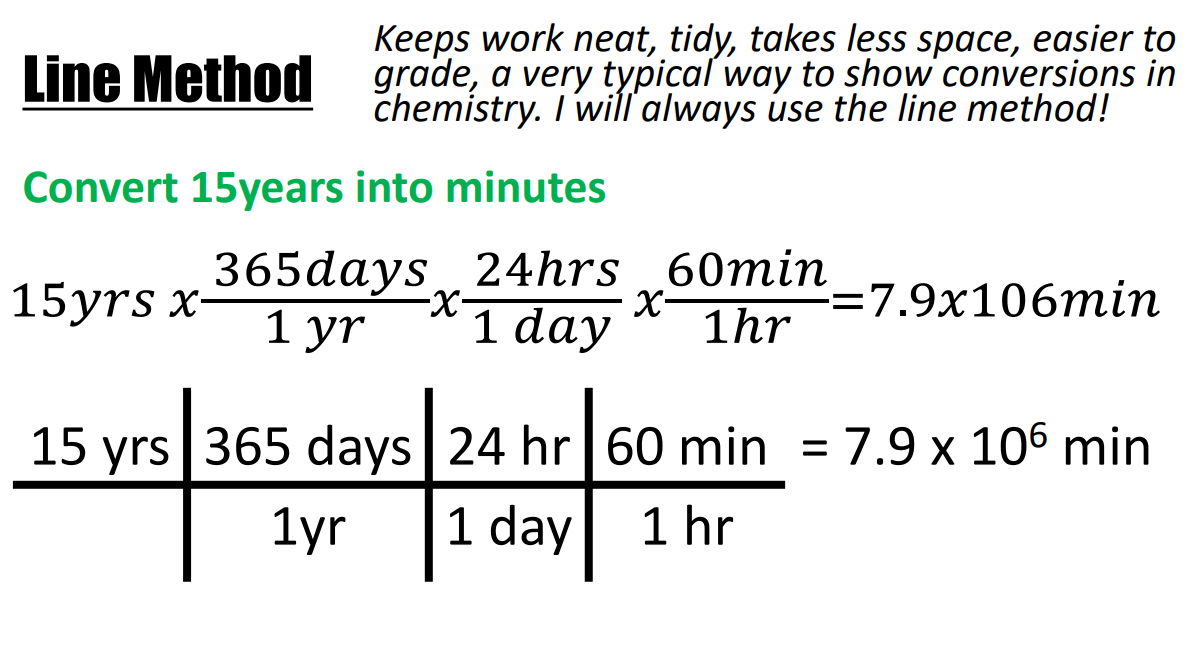 Dimensional Analysis
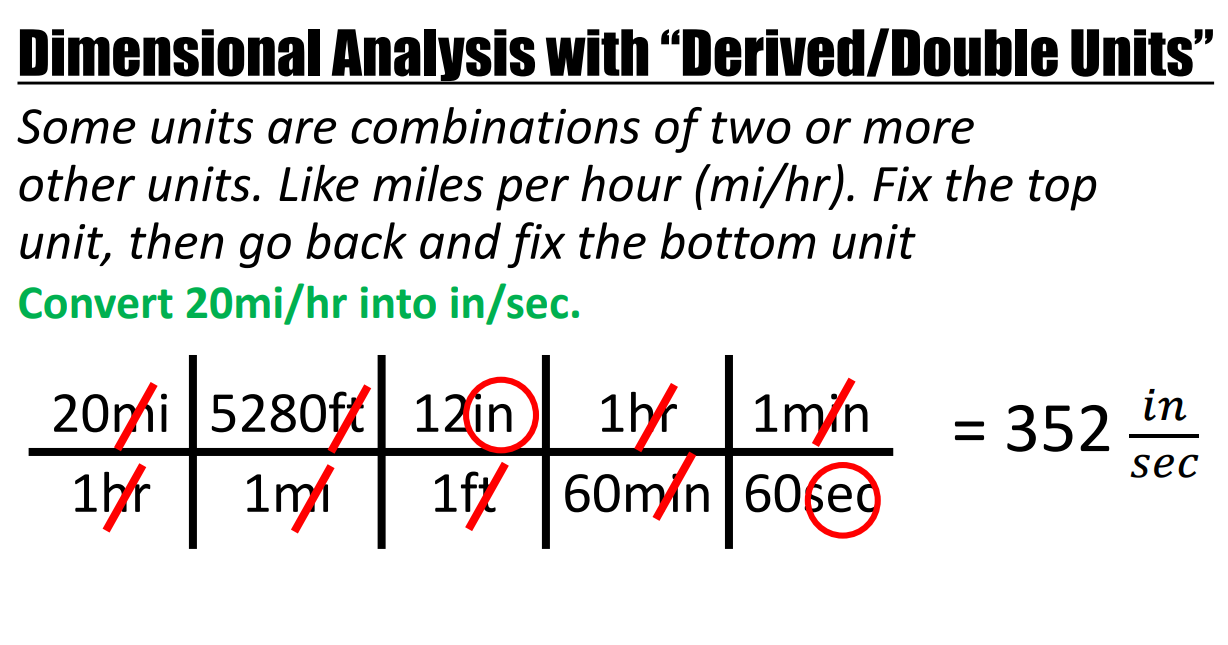 Significant Figures
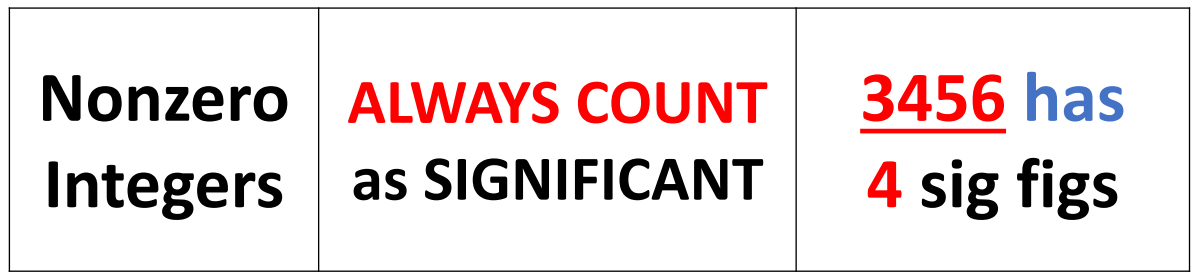 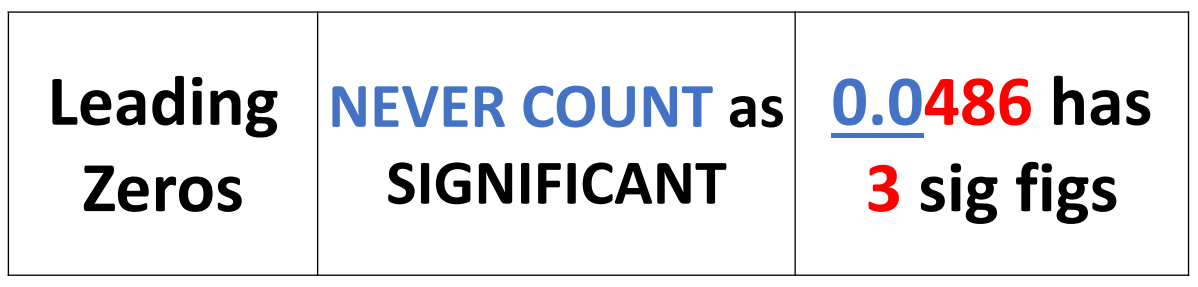 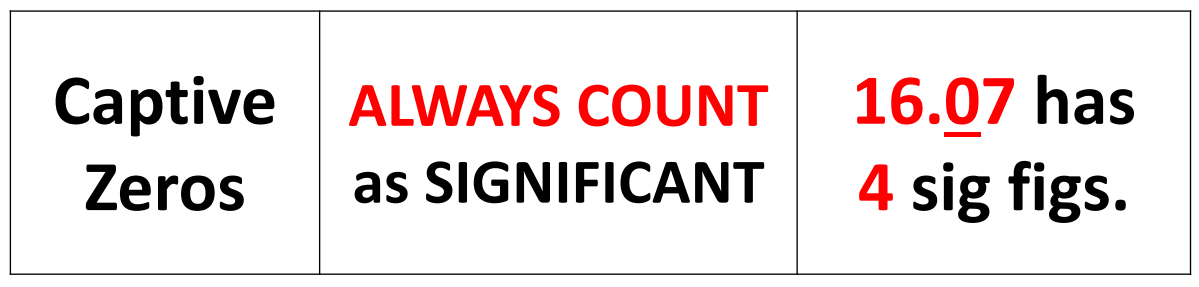 Significant Figures
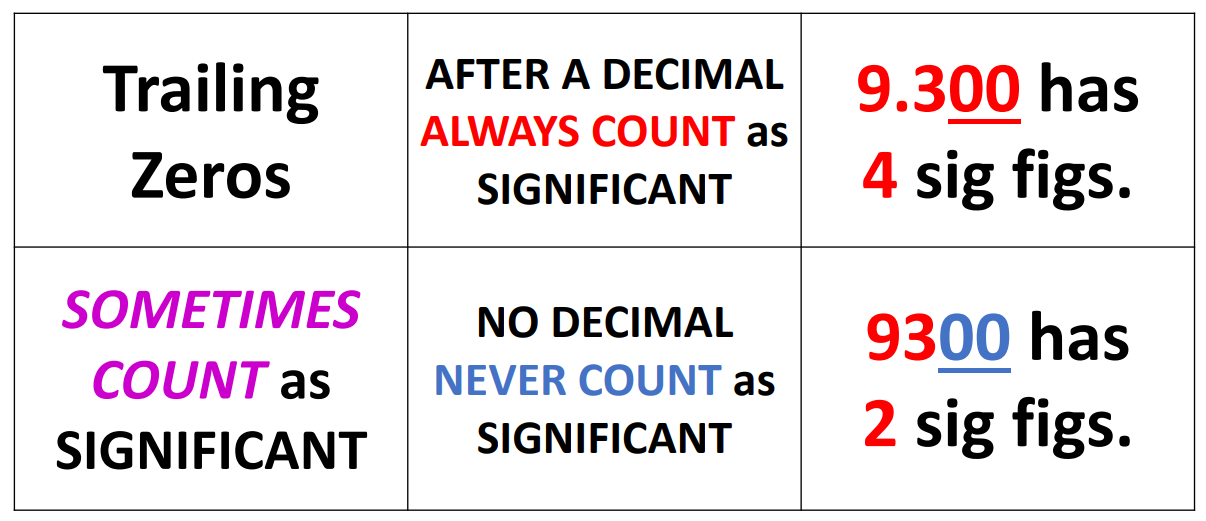 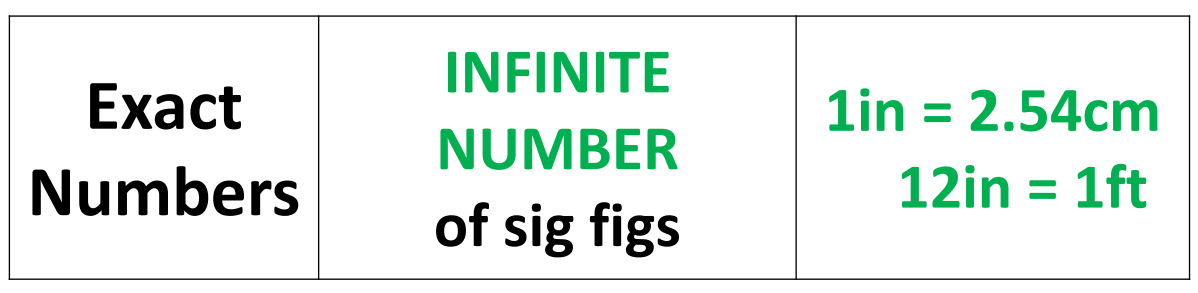 Significant Figures
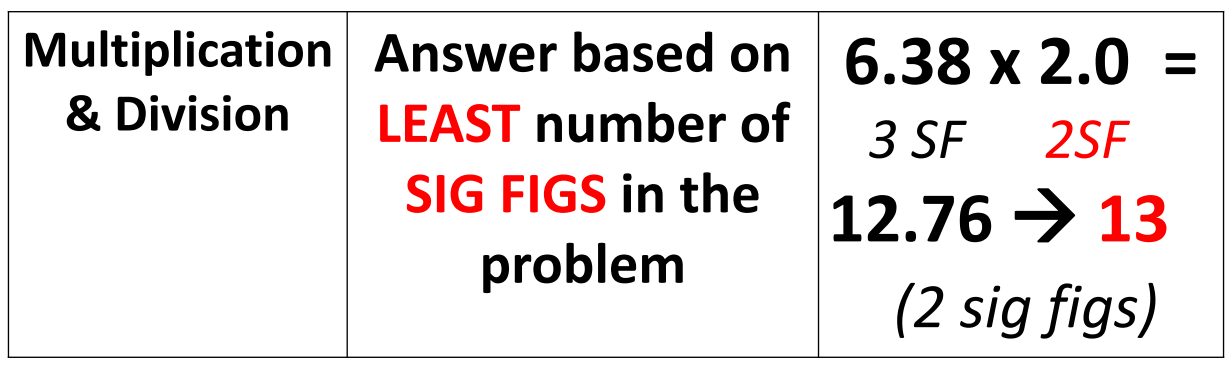 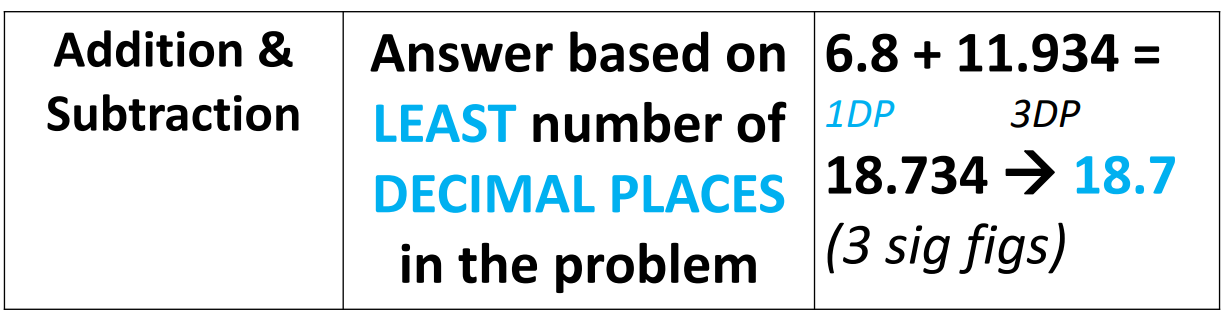 Properties and Changes
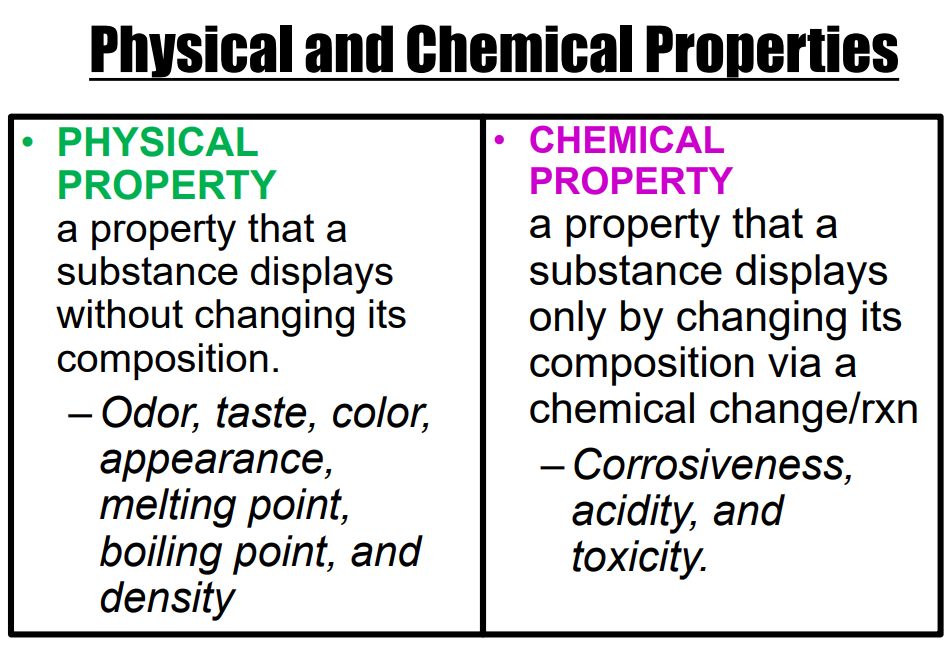 Properties and Changes
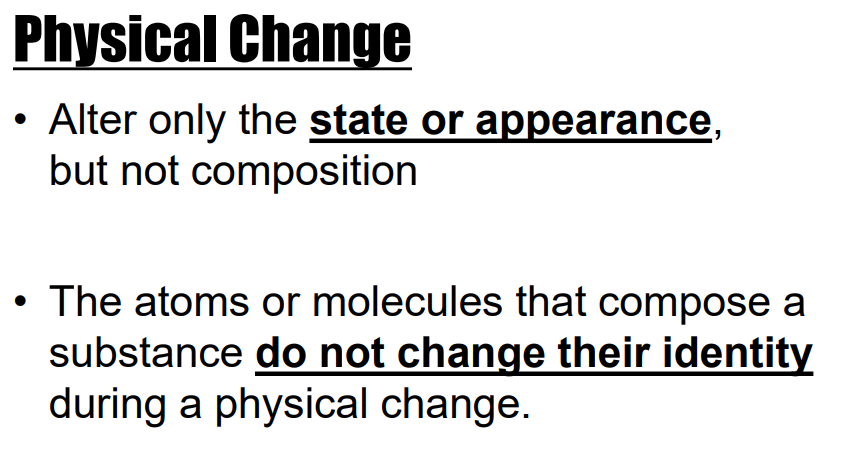 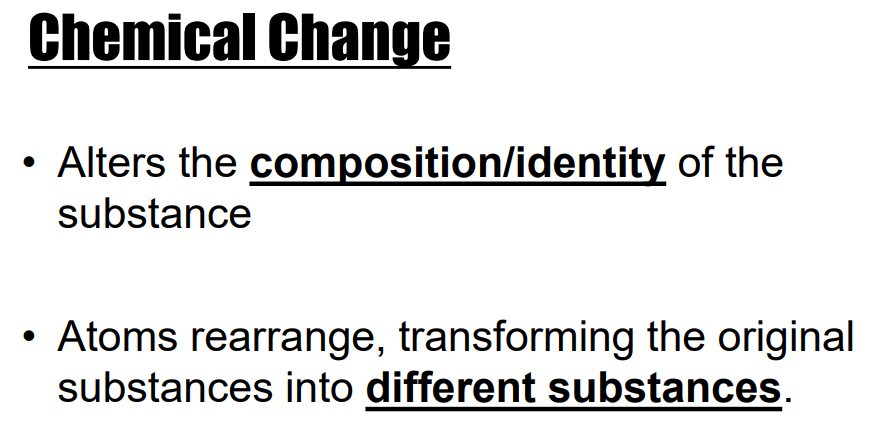 Types of Matter
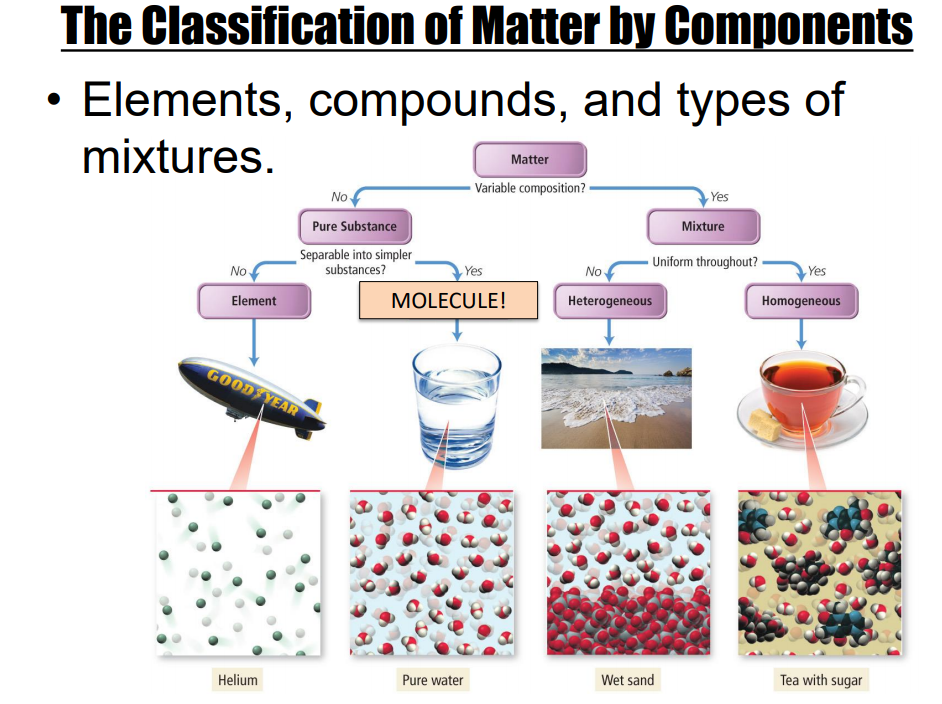 Atomic Models
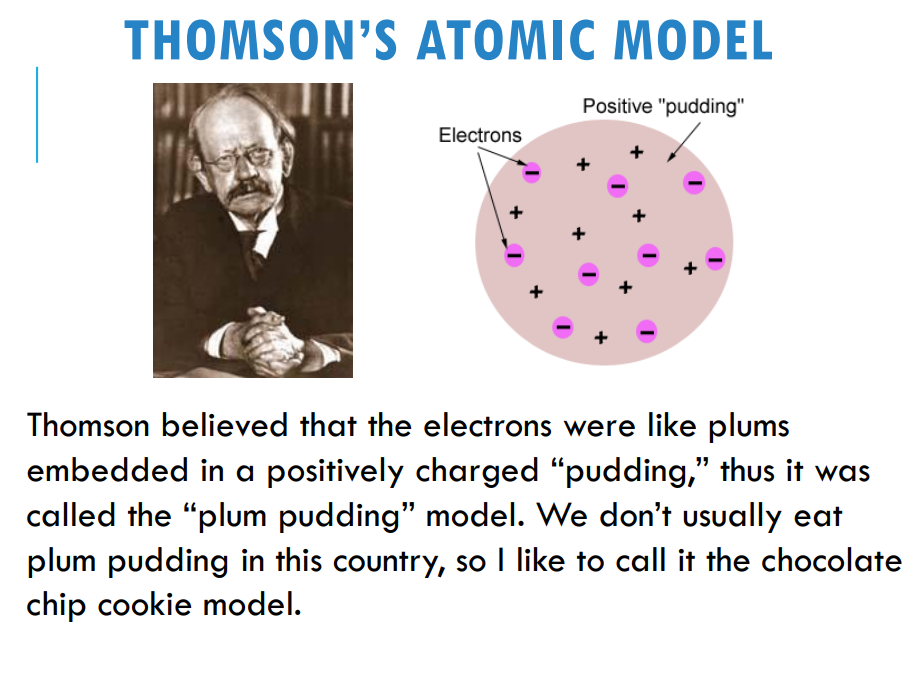 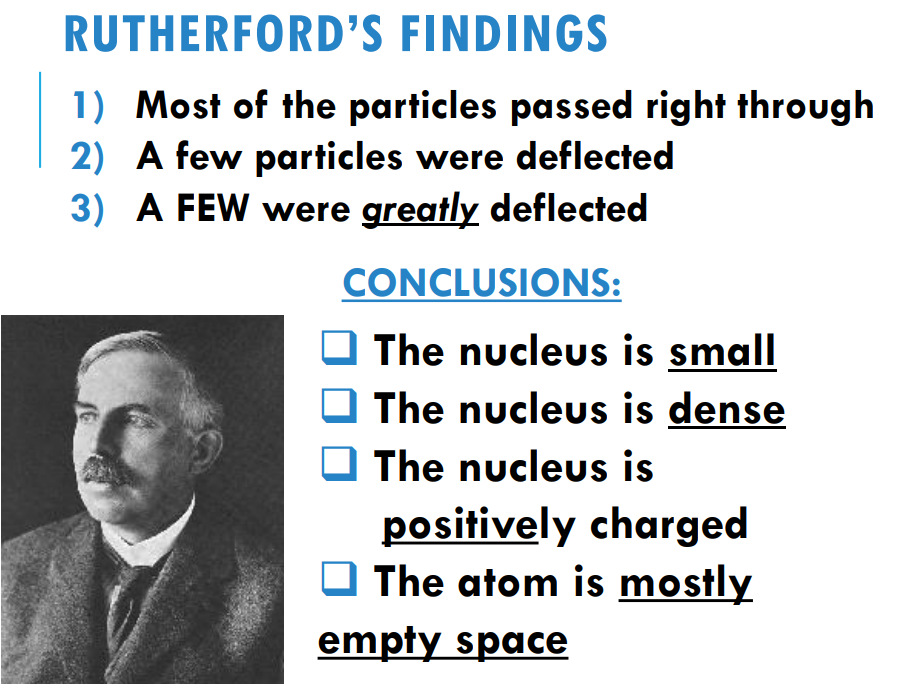 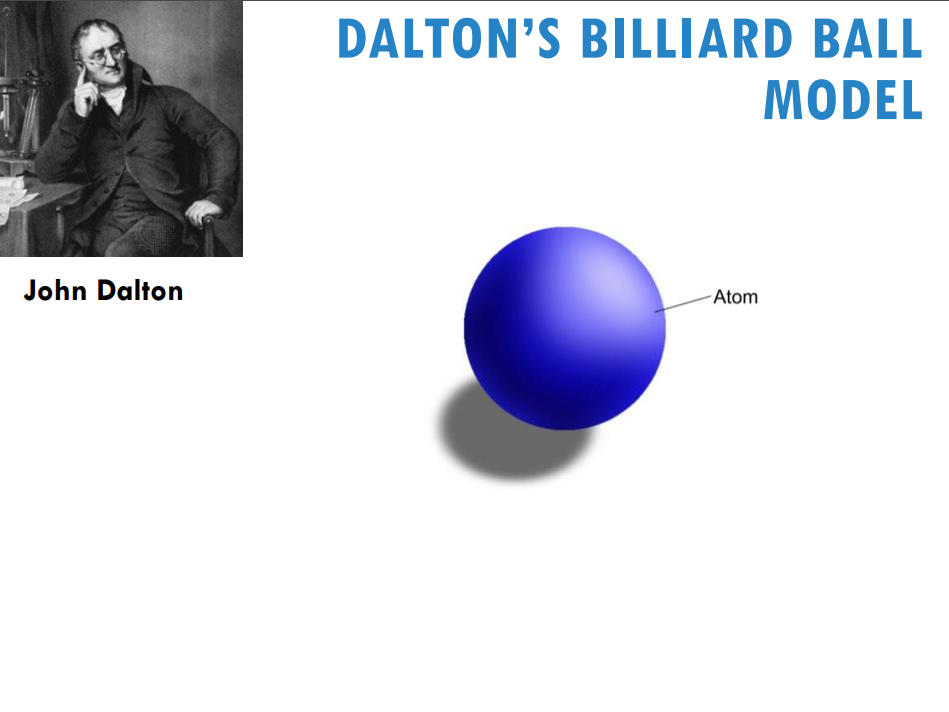 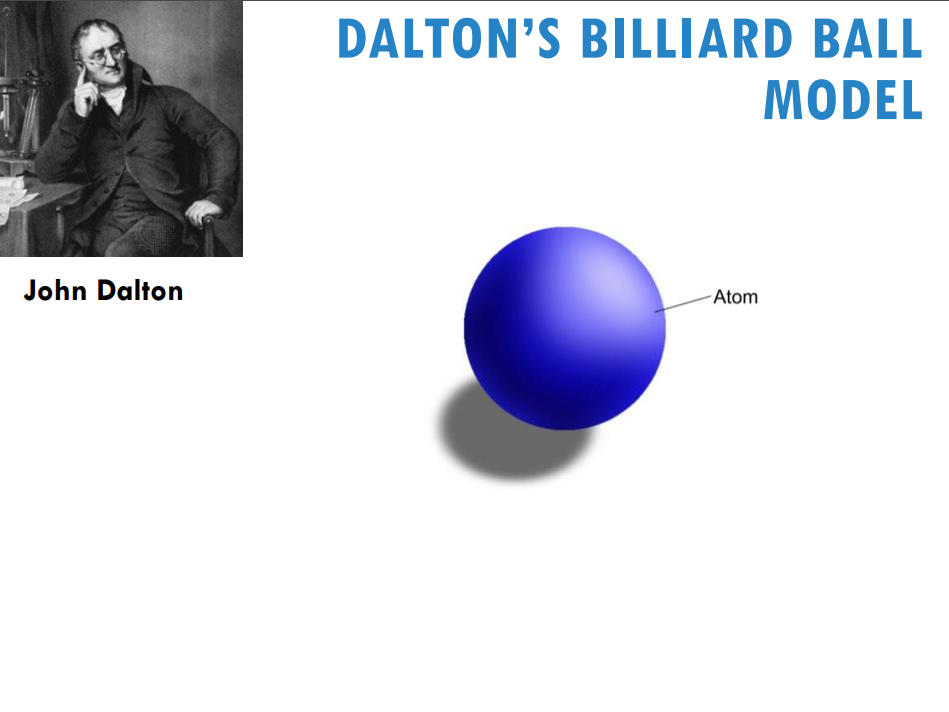 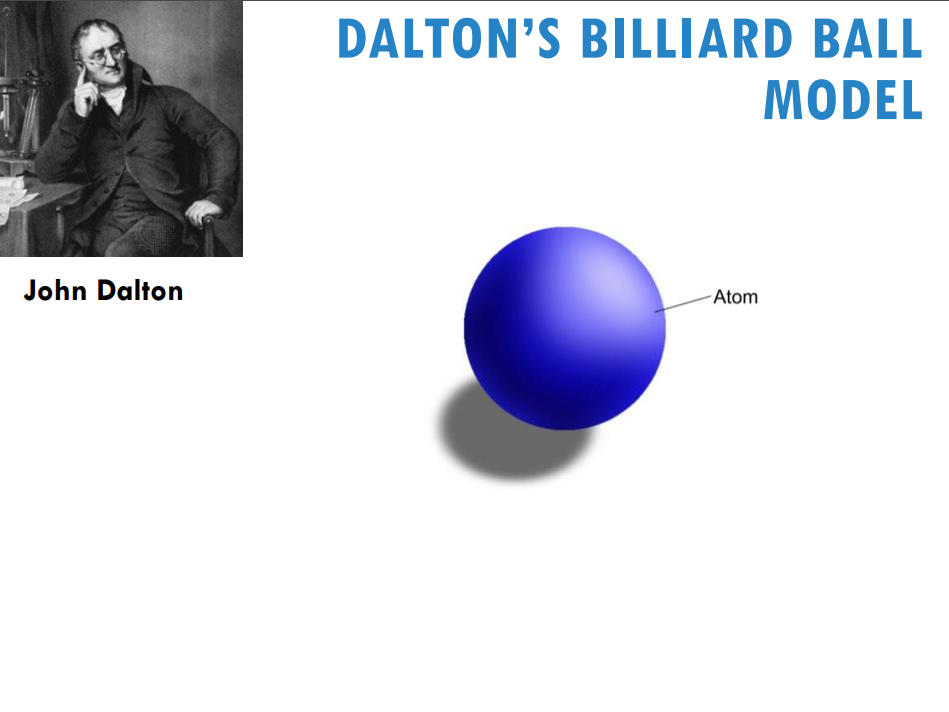 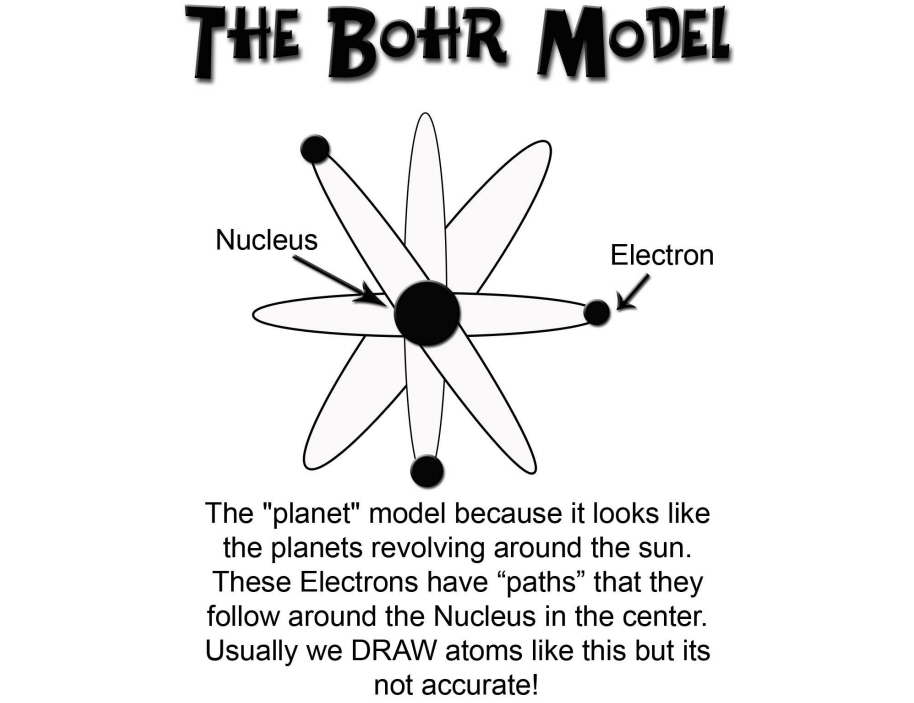 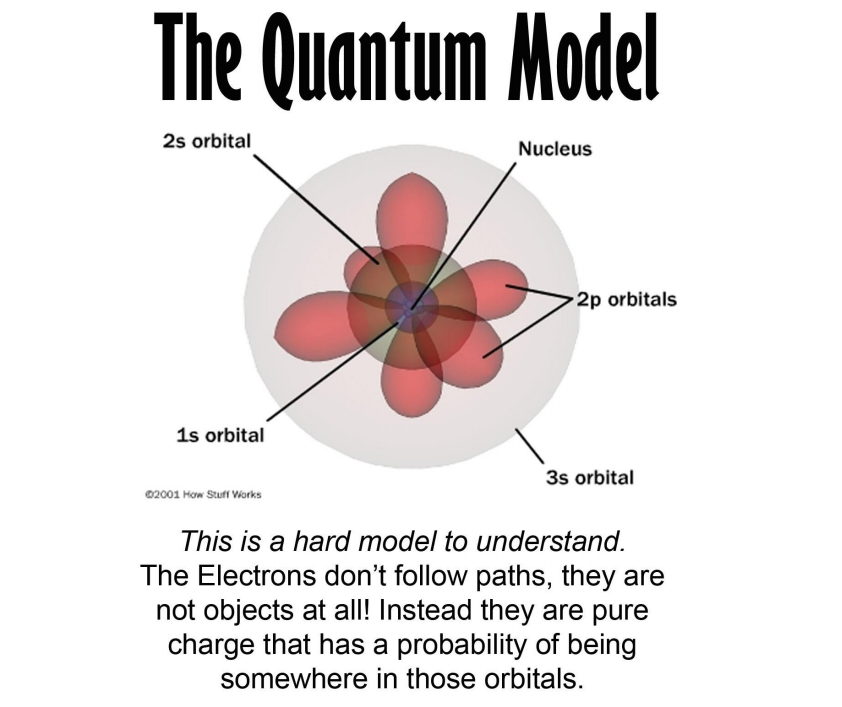 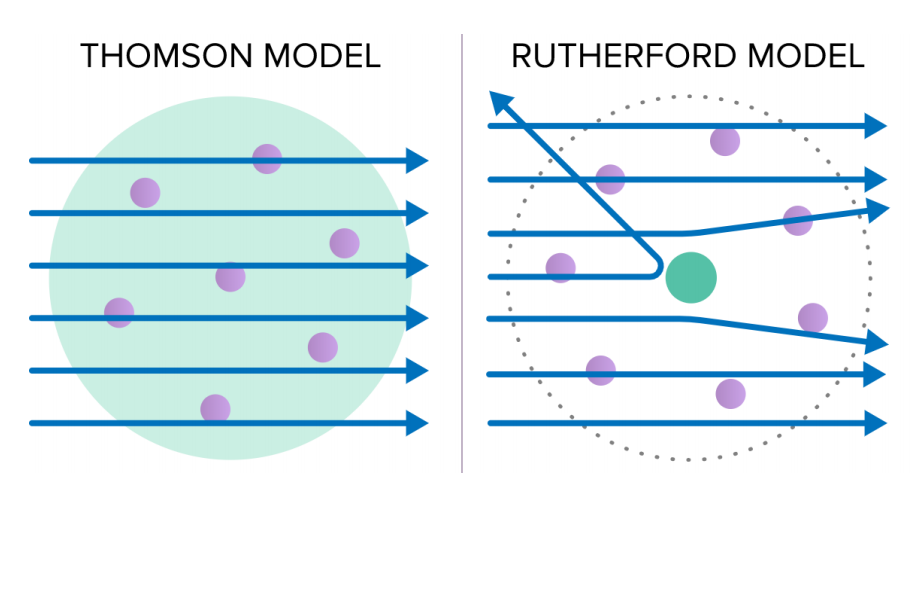 Atomic Numbers
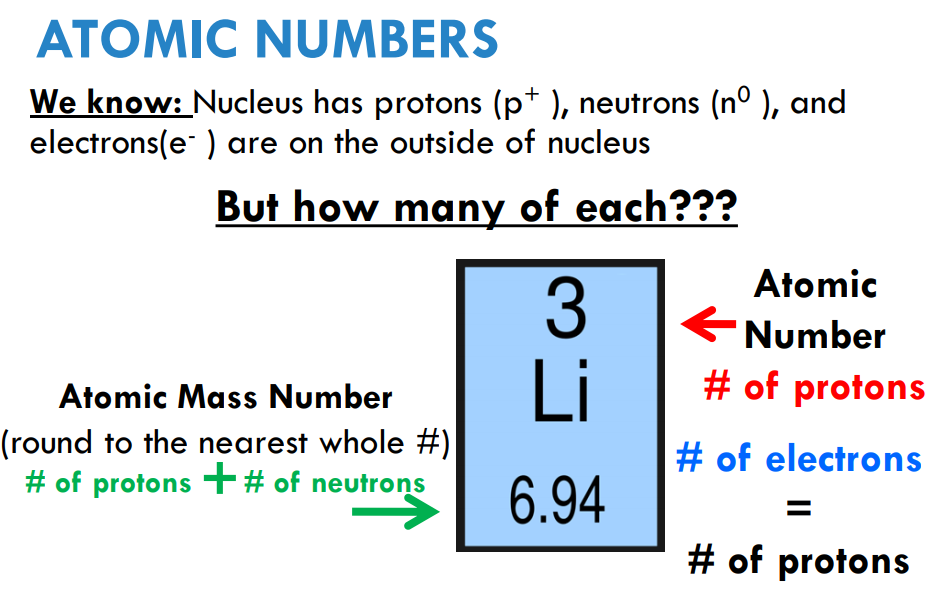 Atomic Numbers
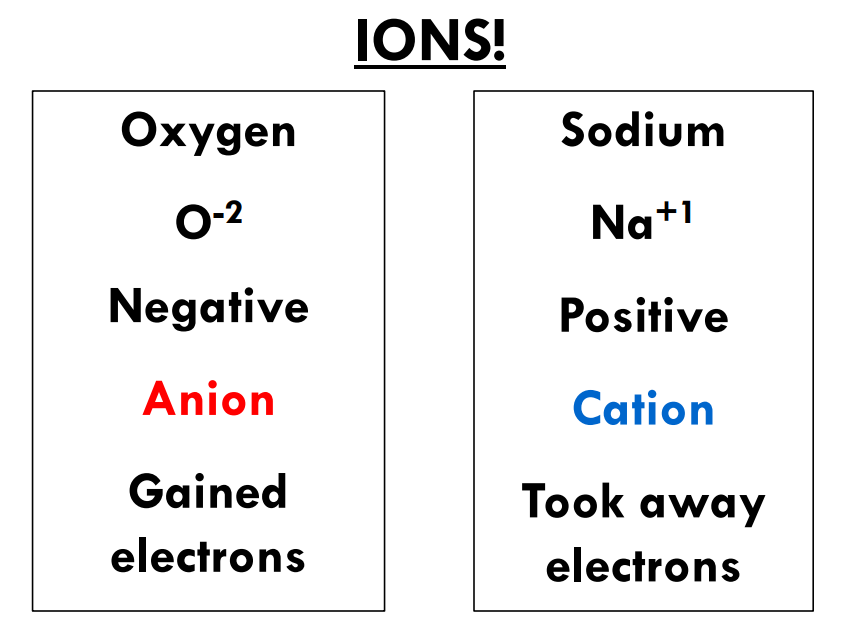 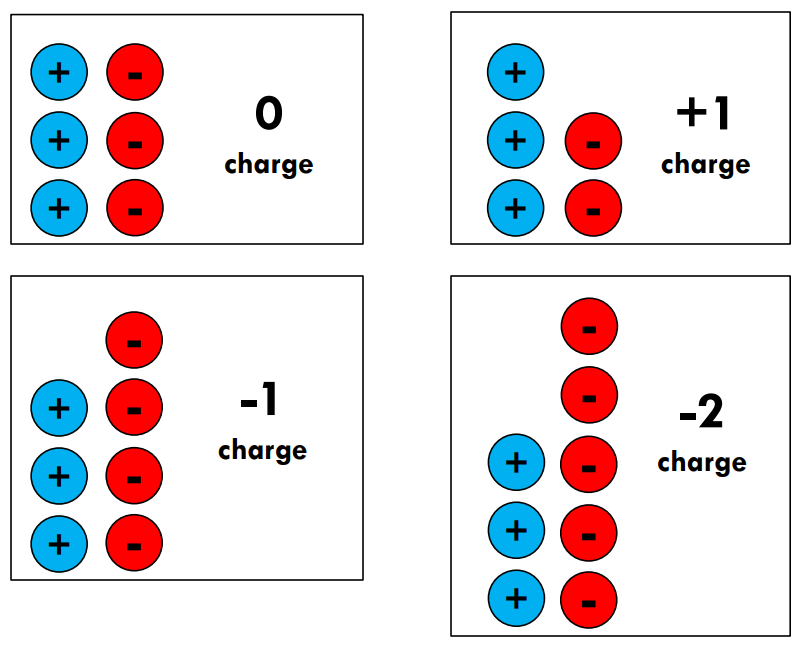 Average Mass Calcs.
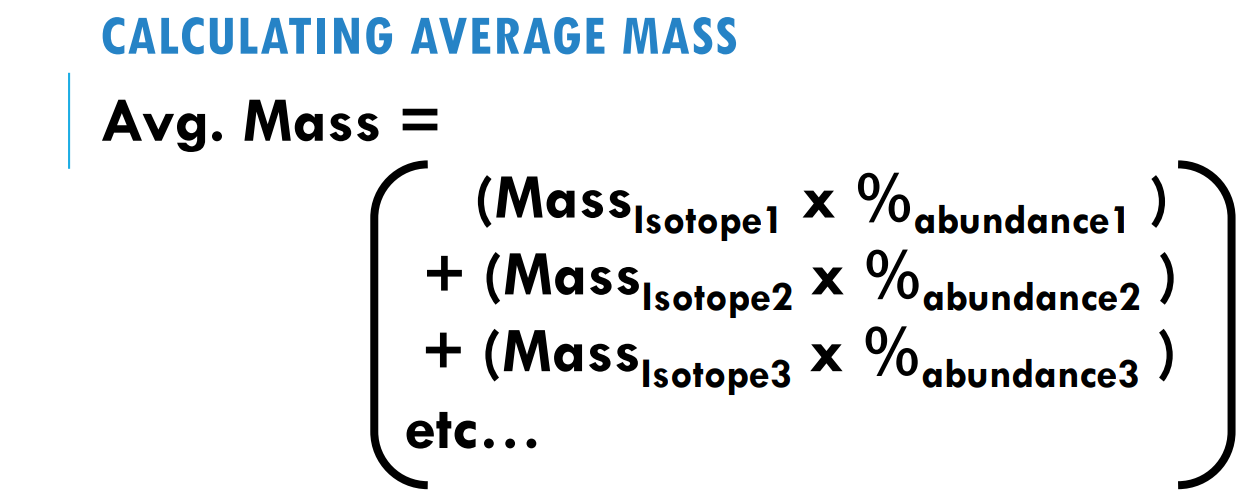 Average Mass Calcs.
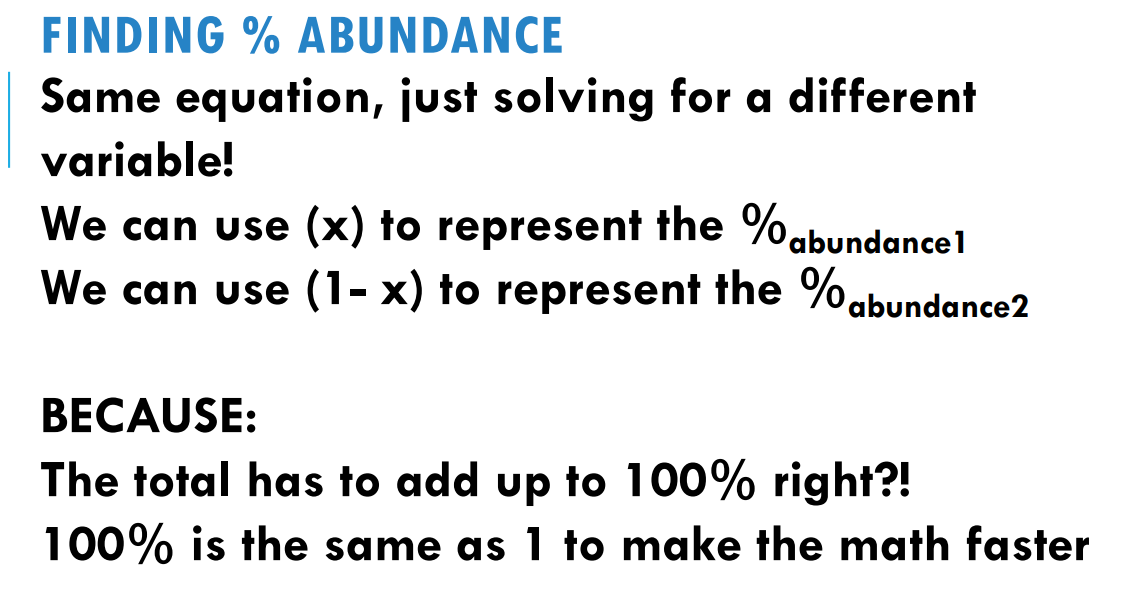 Unit #2 Nuclear Chemistry
**
Why things are radioactive
Types of radioactive particles
Writing and balancing nuclear equations
Decay series
Half Life
Nuclear Chemistry
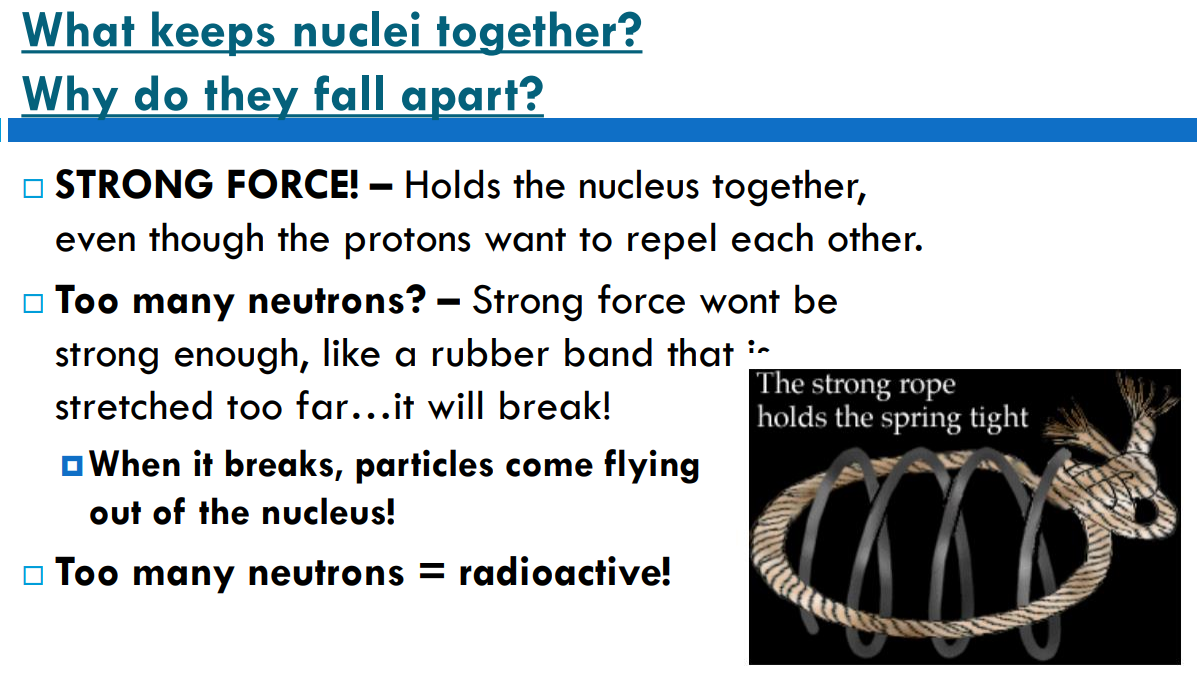 Nuclear Chemistry
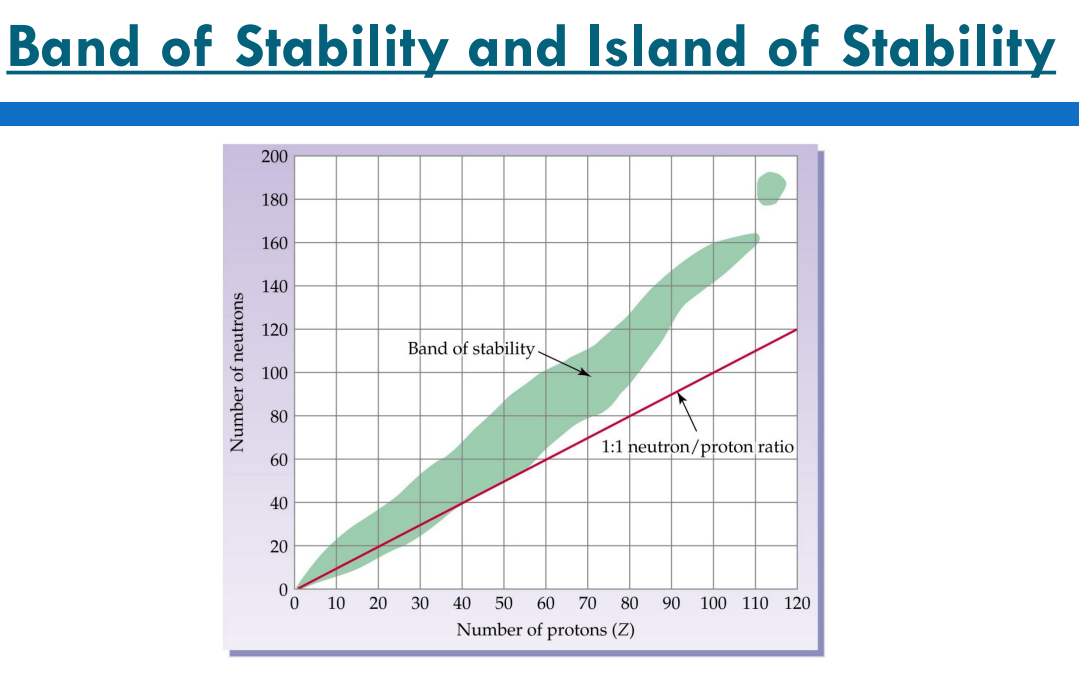 Radioactive particles
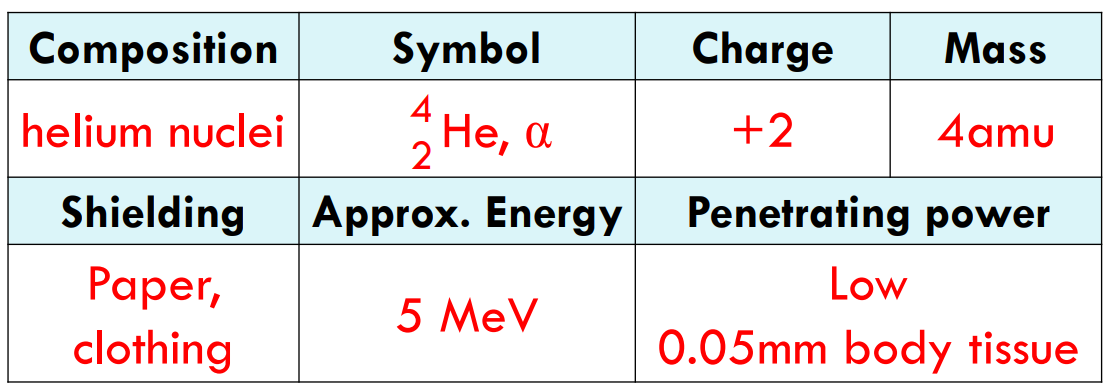 Alpha
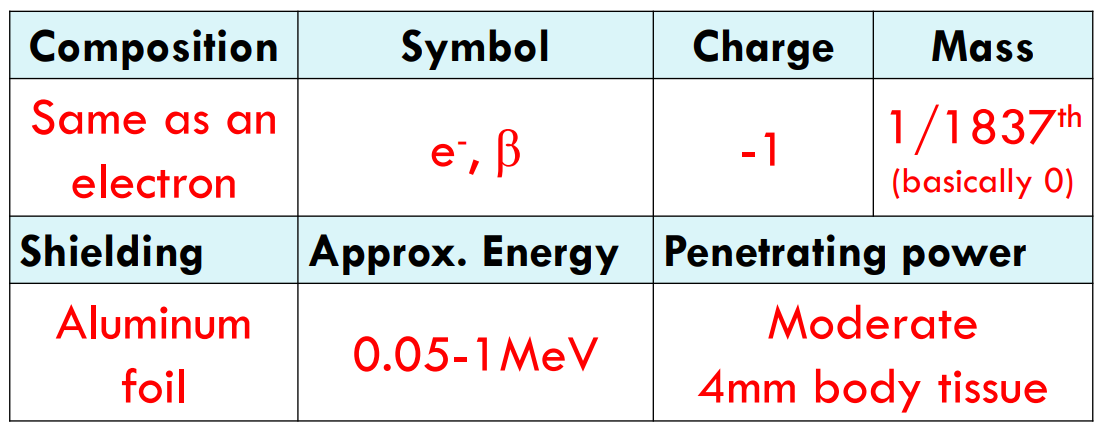 Beta
Gamma
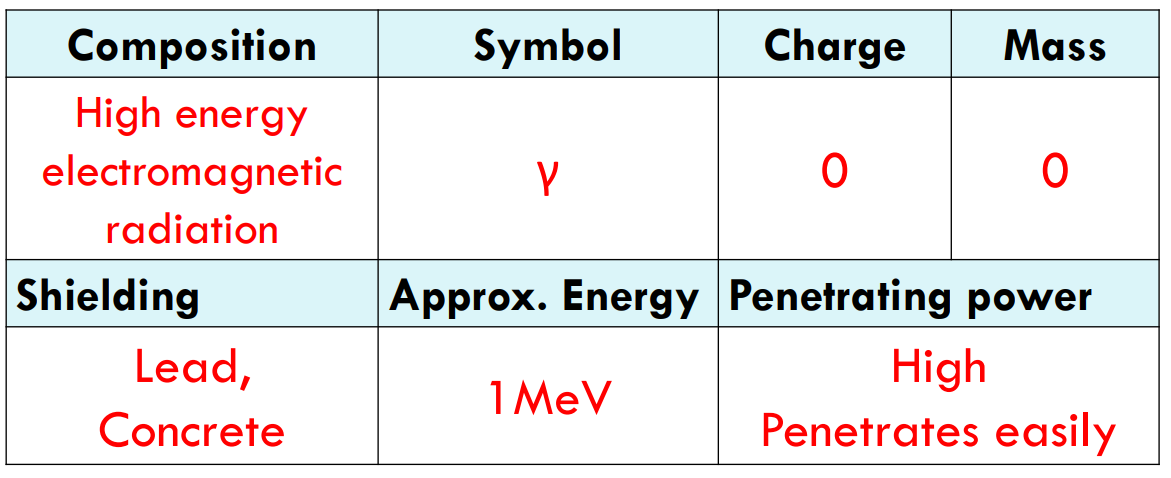 Writing Nuclear Equations
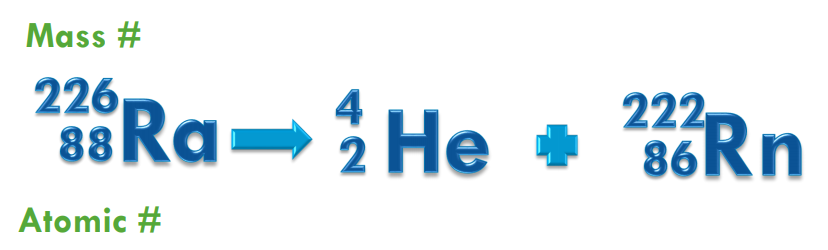 Alpha
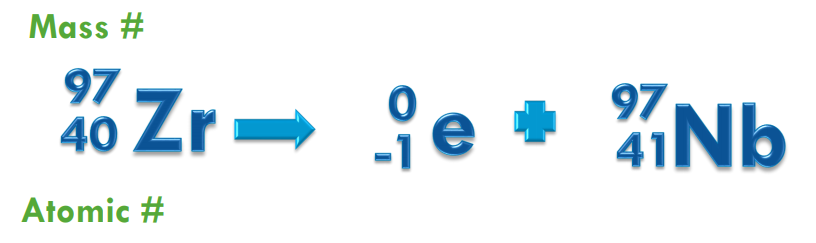 Beta
Writing Nuclear Equations
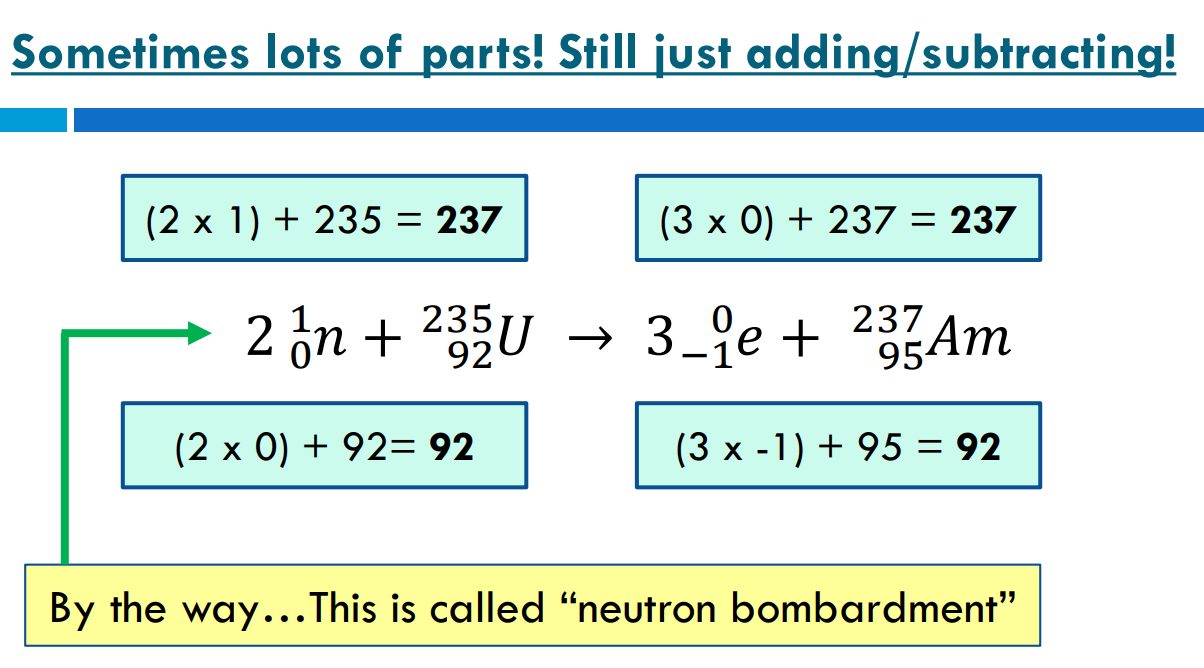 Decay Series
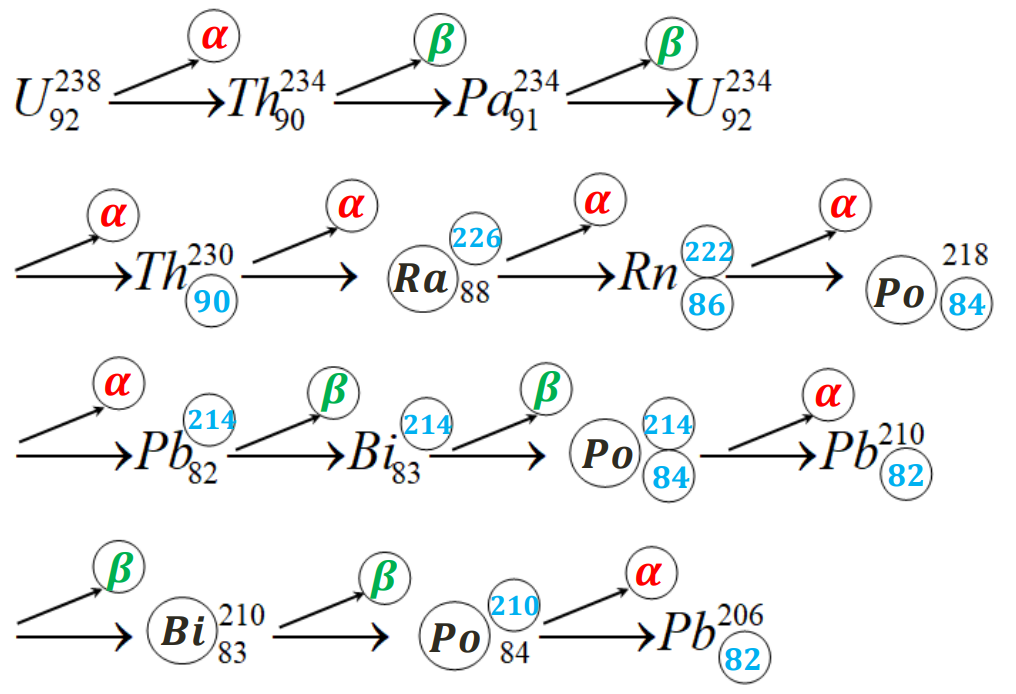 Decay Series
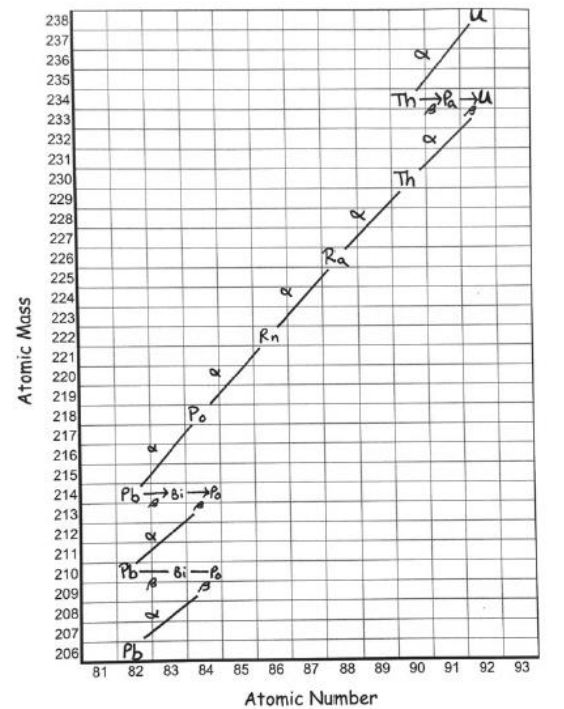 Half Life
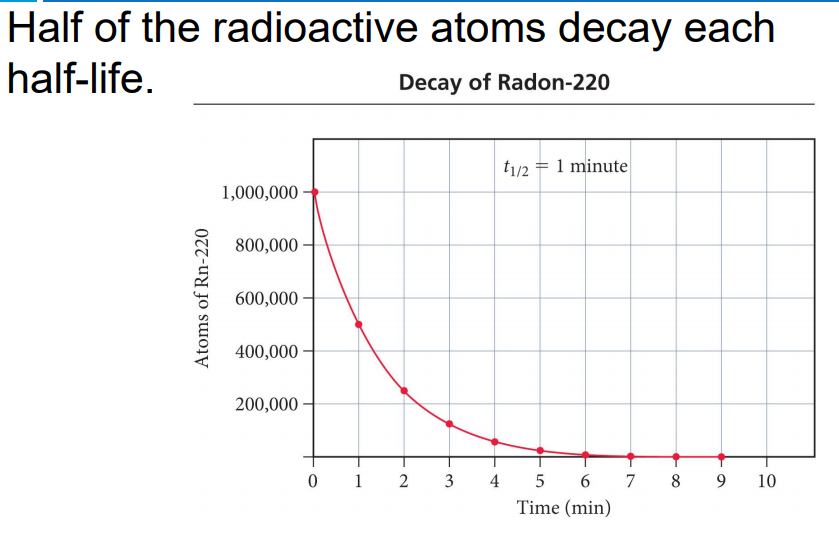 Half Life
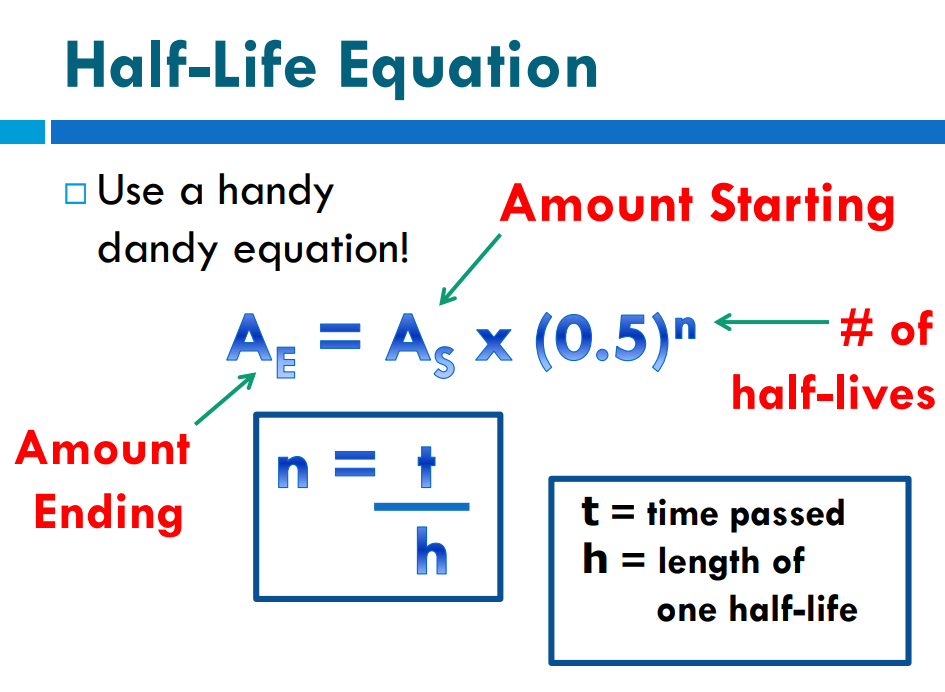 Half Life
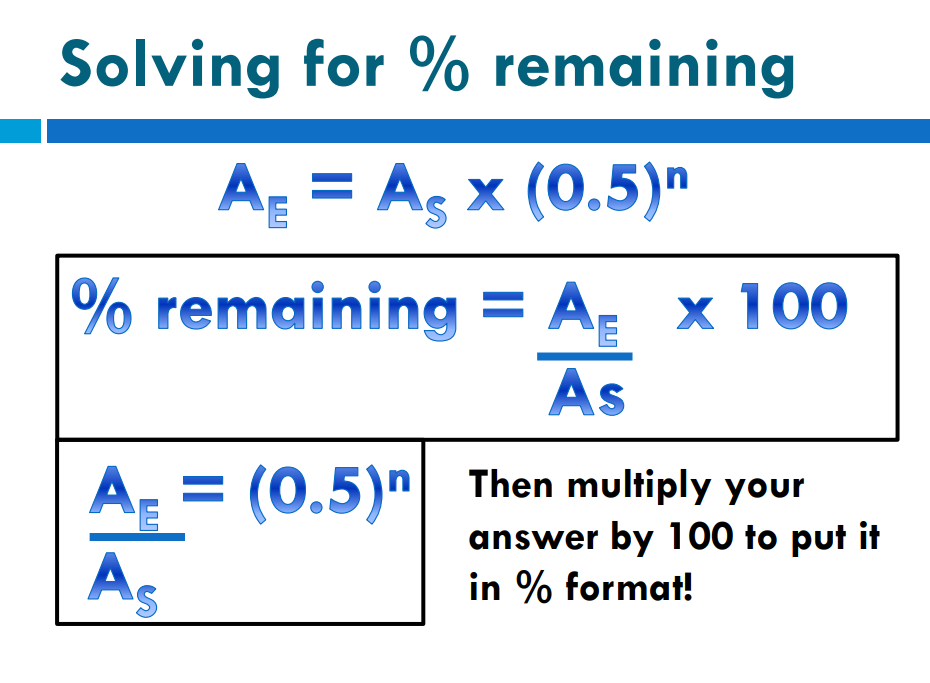 Half Life
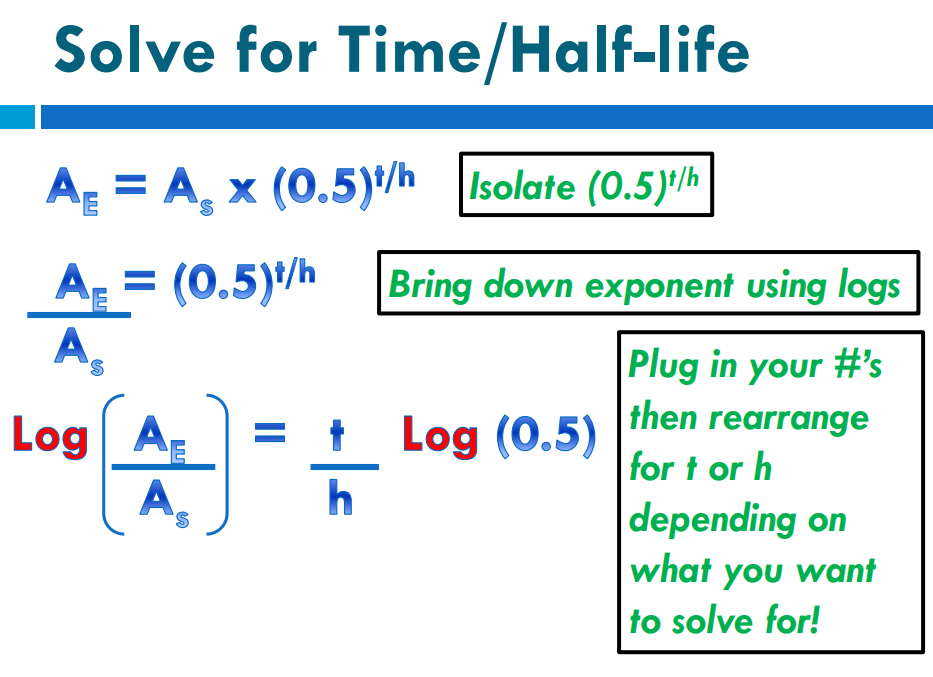 Unit #3 Electrons
Quantum mechanical theory
Orbital diagrams
Writing electron configurations
Noble Gas configuration
Configuration of ions
Absorption and emission
Quantum Mechanical Model
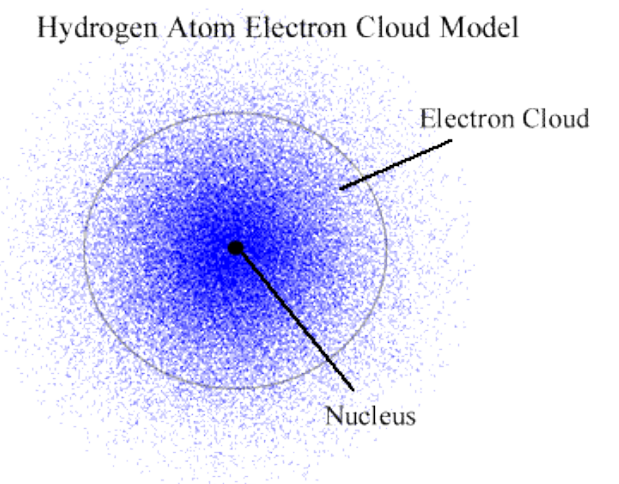 Orbital Diagrams
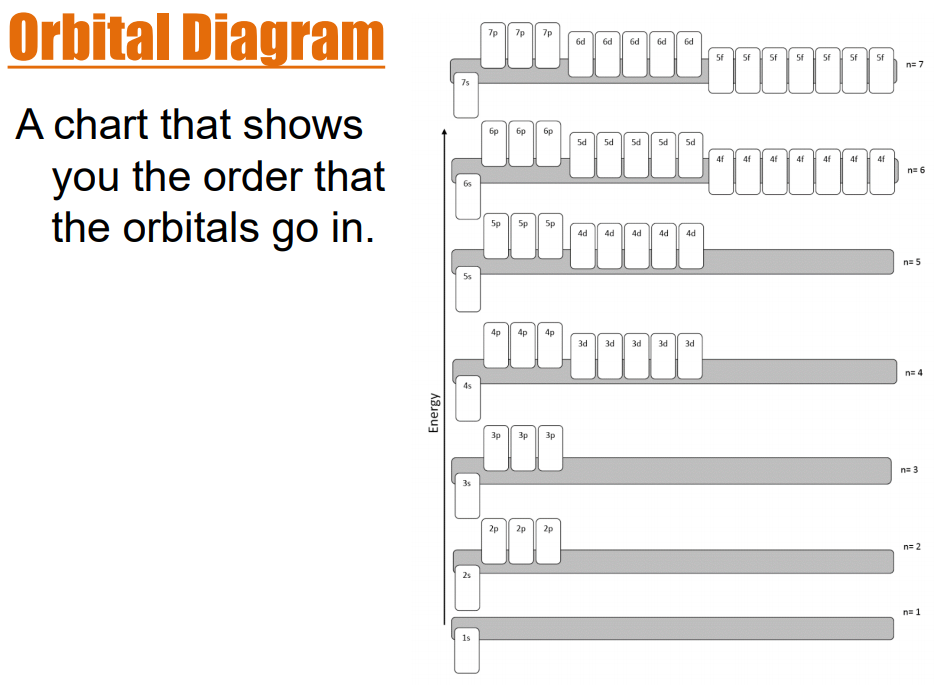 Orbital Diagrams
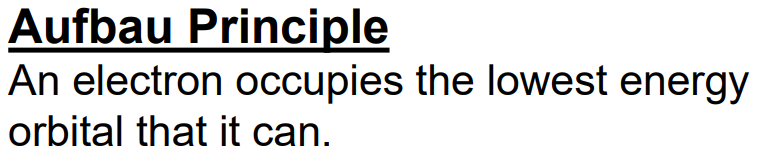 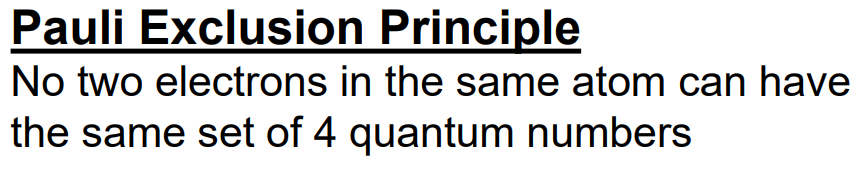 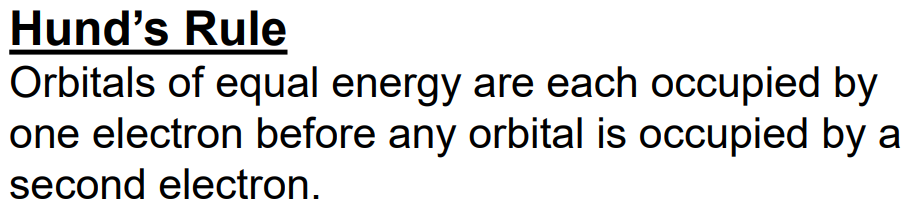 Writing Electron Config.
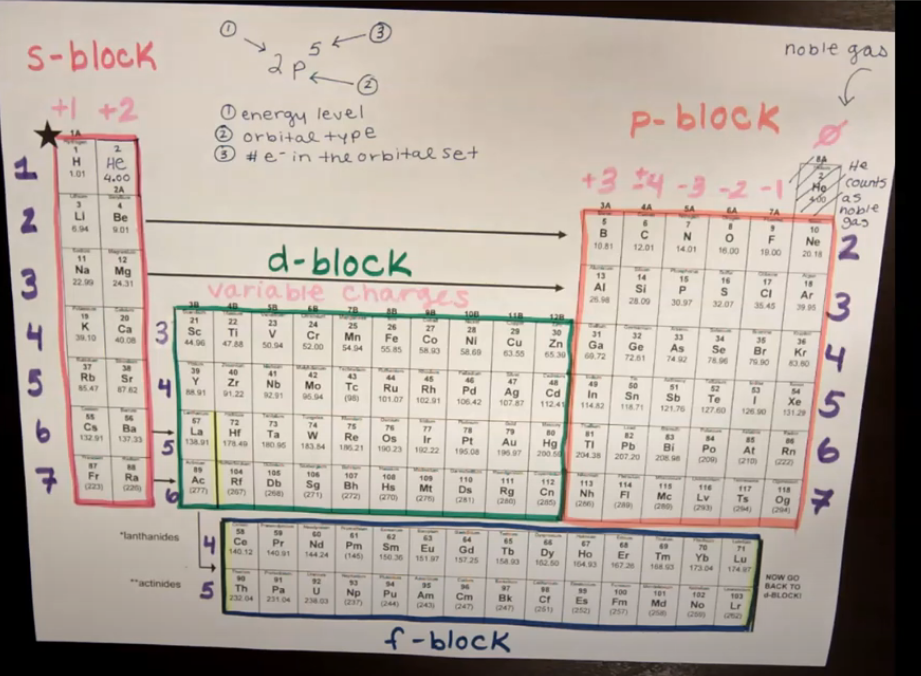 Noble Gas Config.
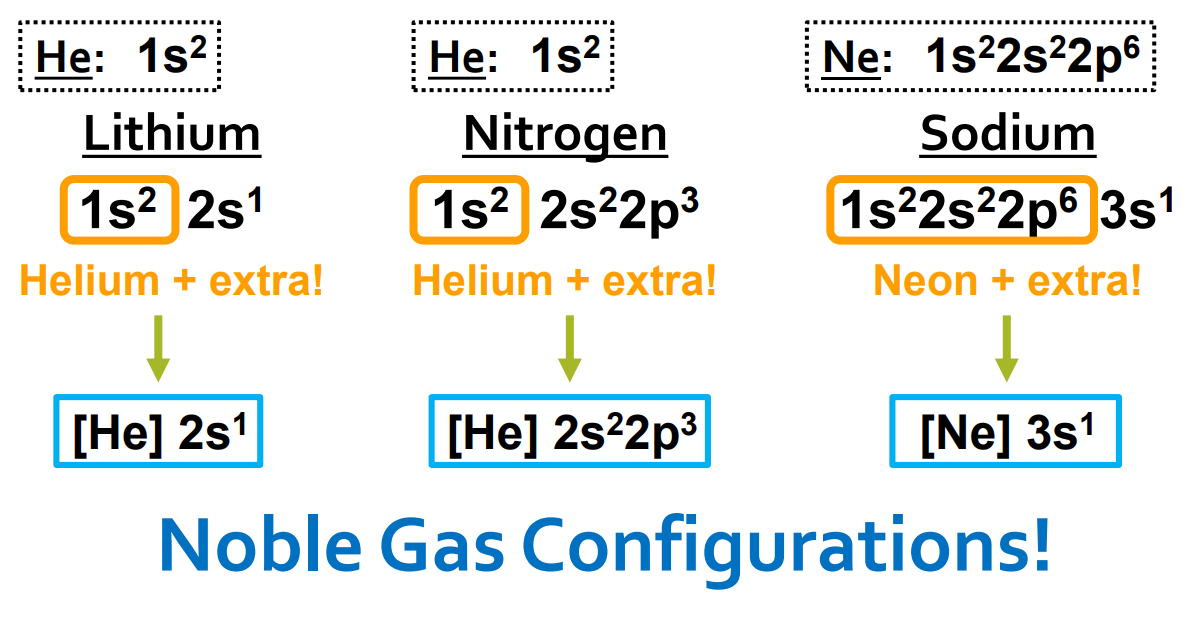 Config. of Ions
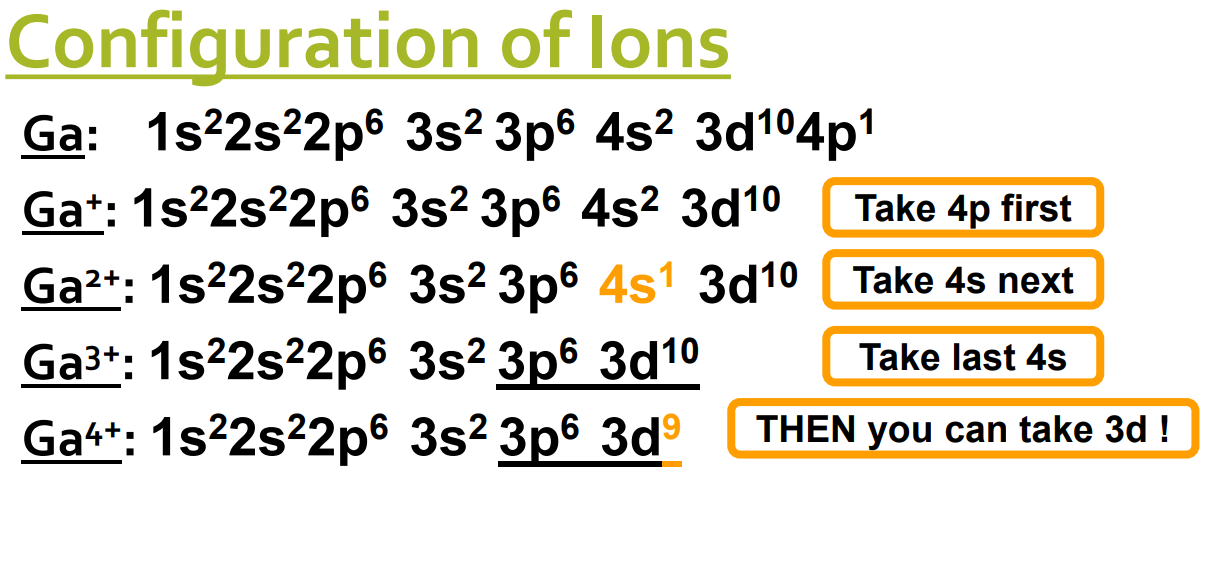 Absorption and Emission
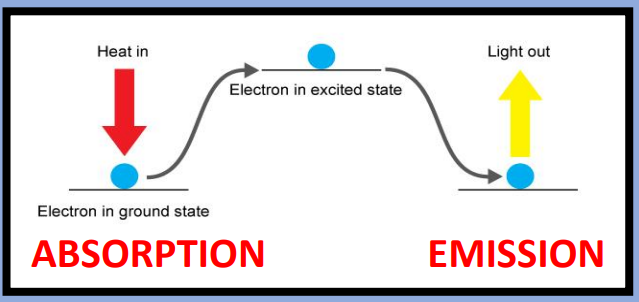 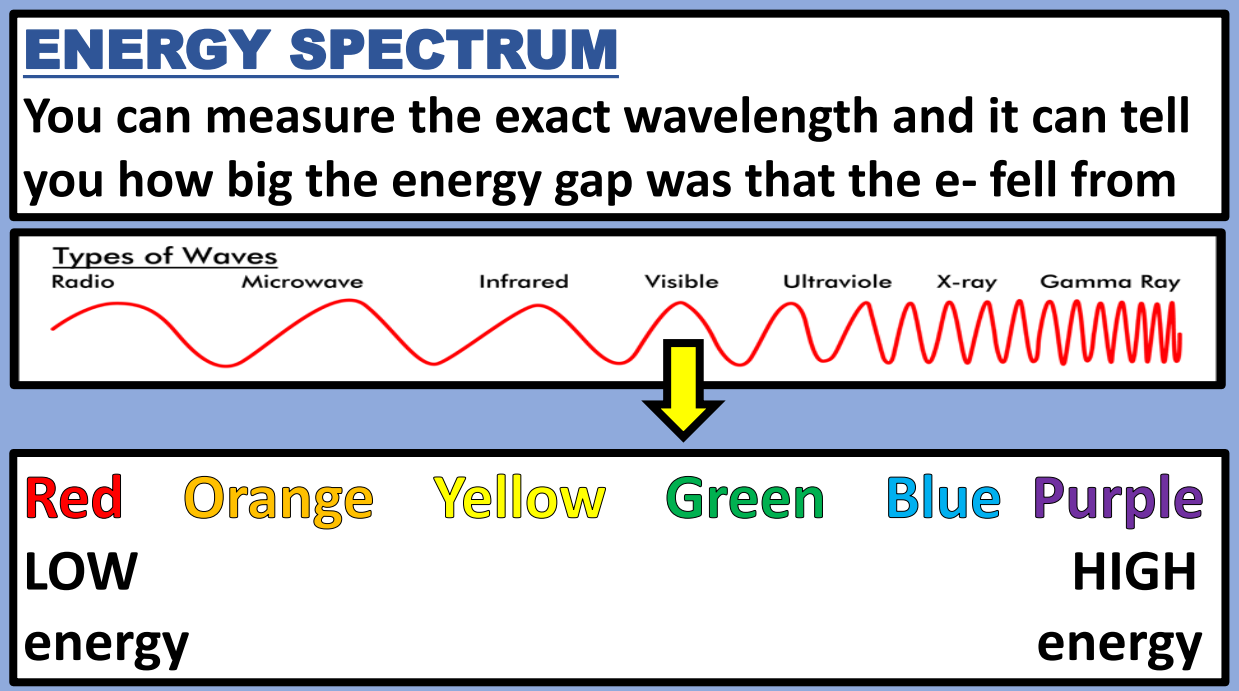 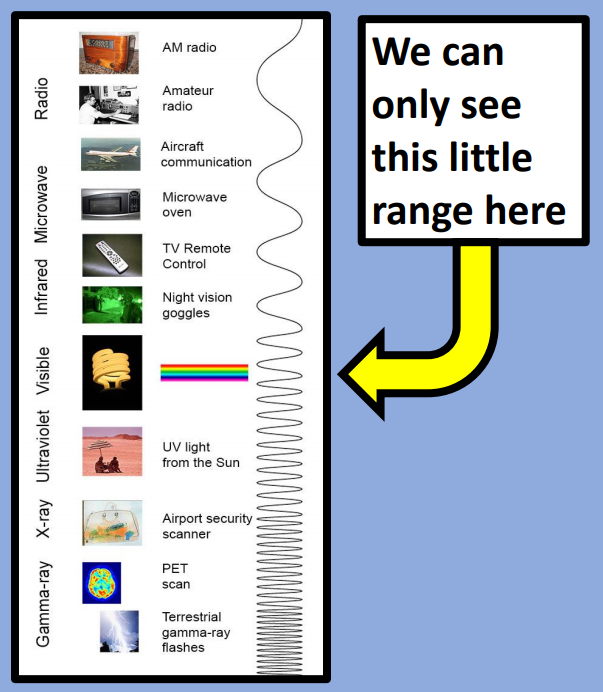 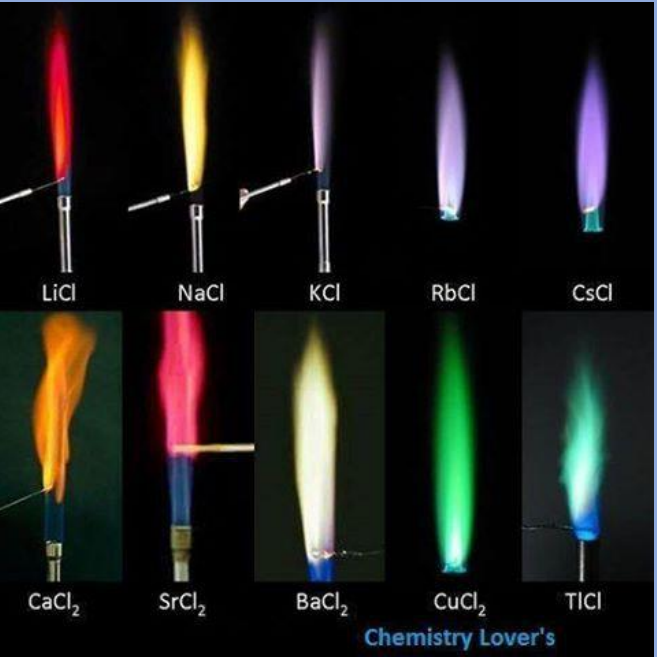 Unit #4 Periodic Table
Structure of the periodic table
Periodic trends
Periodic Table Structure
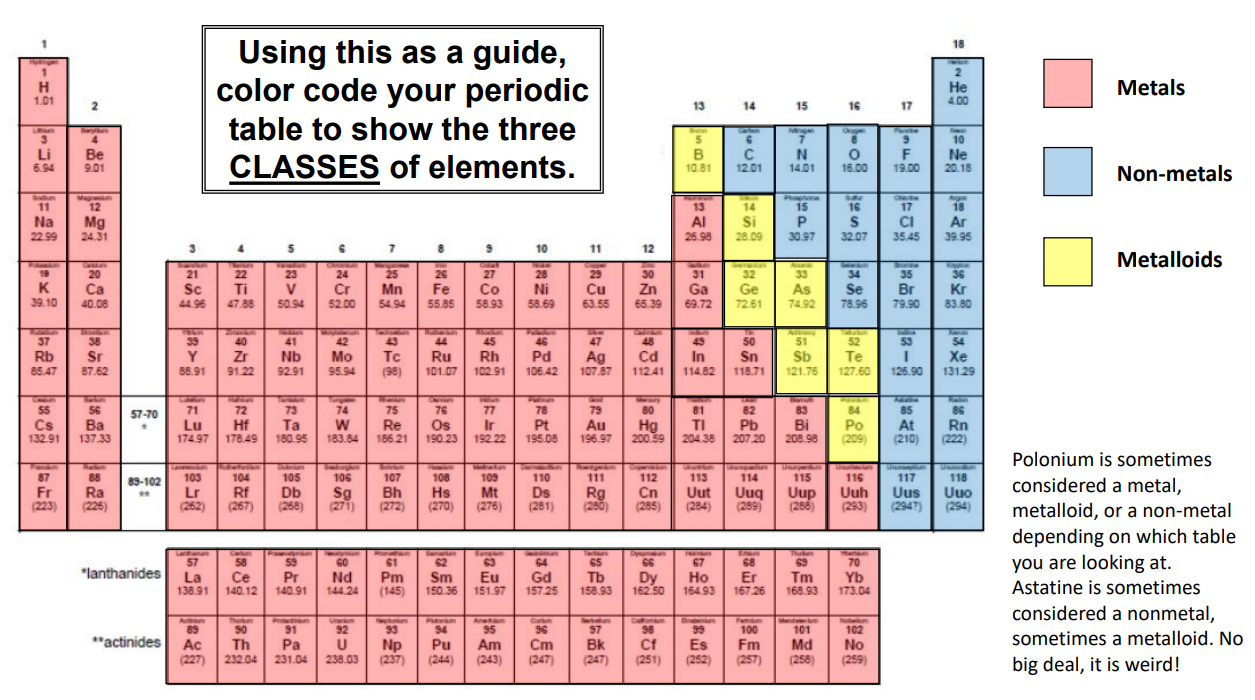 Periodic Table Structure
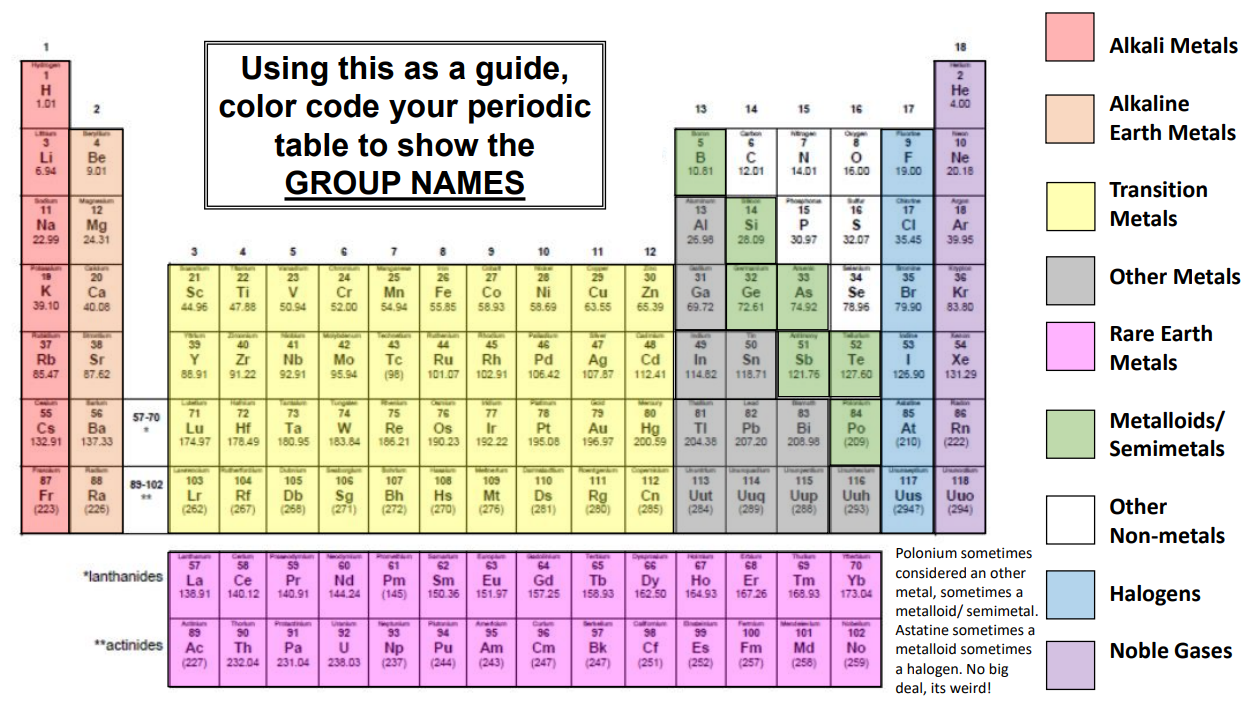 Periodic Table Structure
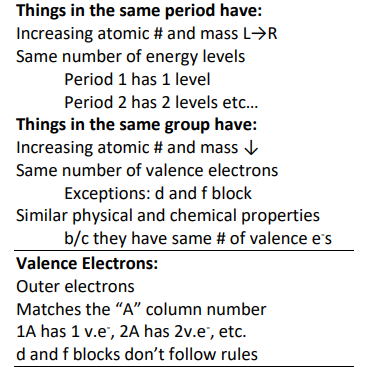 Periodic Trends
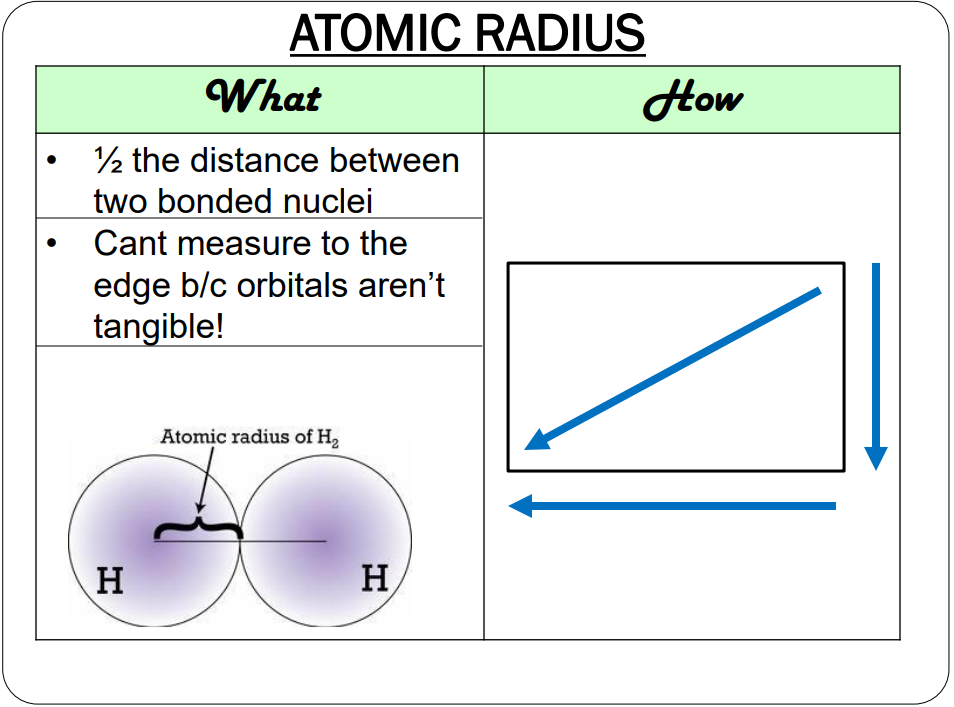 Periodic Trends
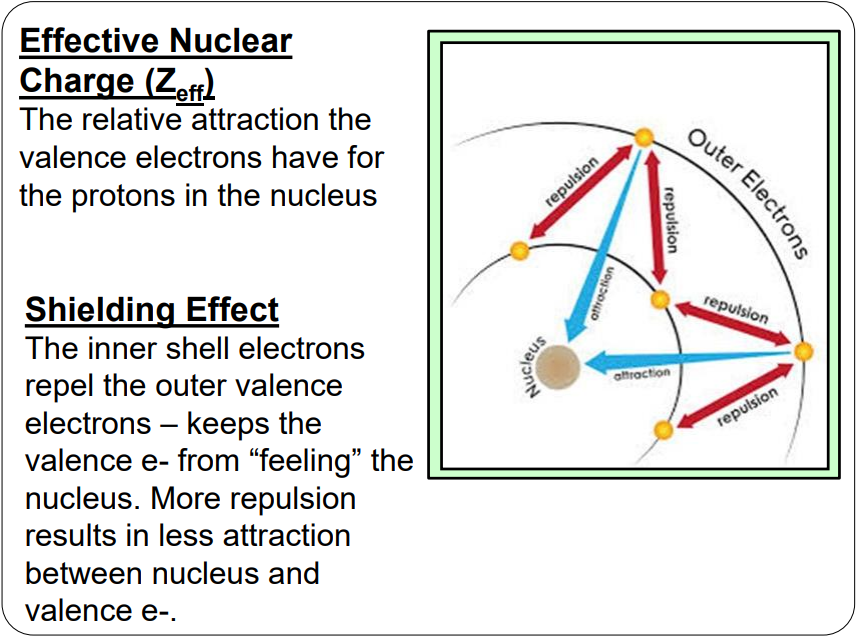 Periodic Trends
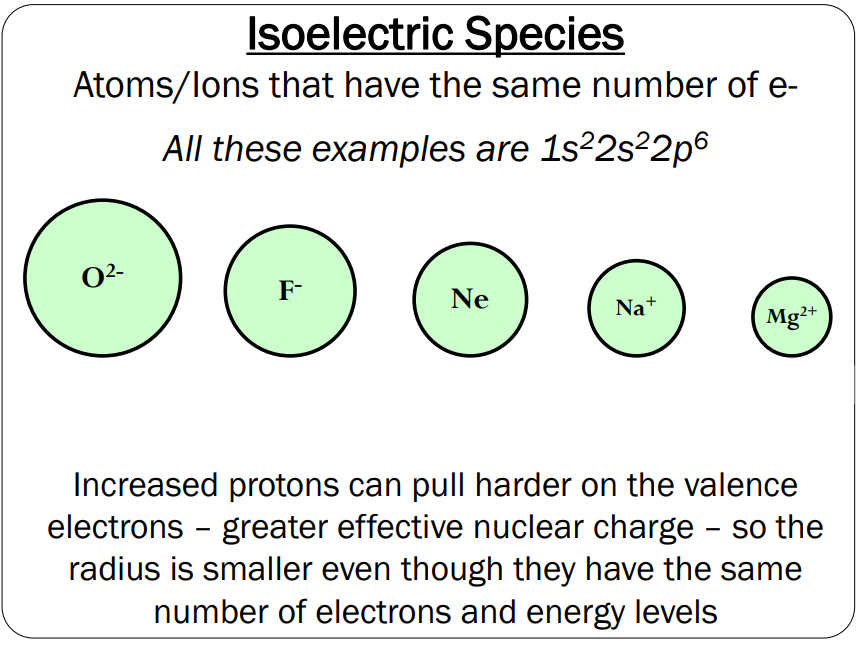 Periodic Trends
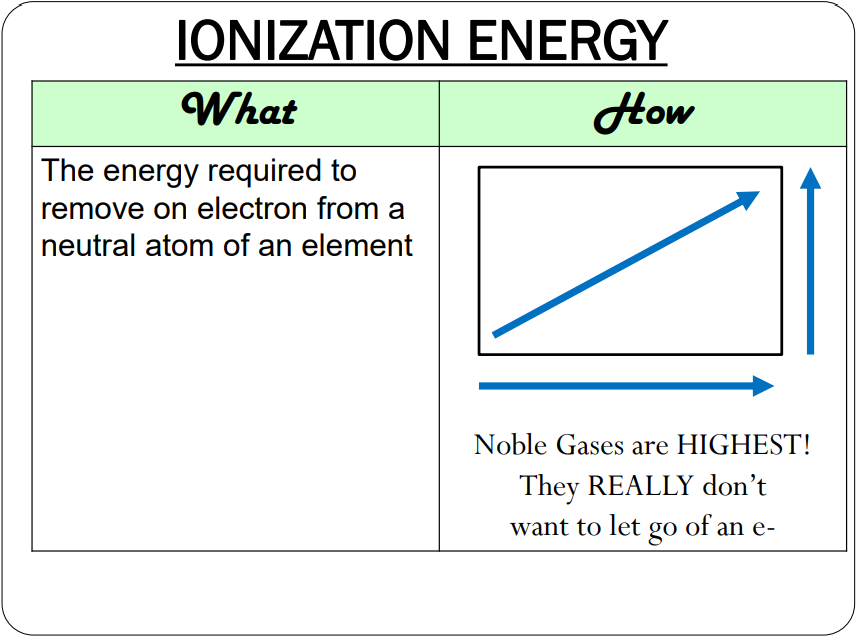 Periodic Trends
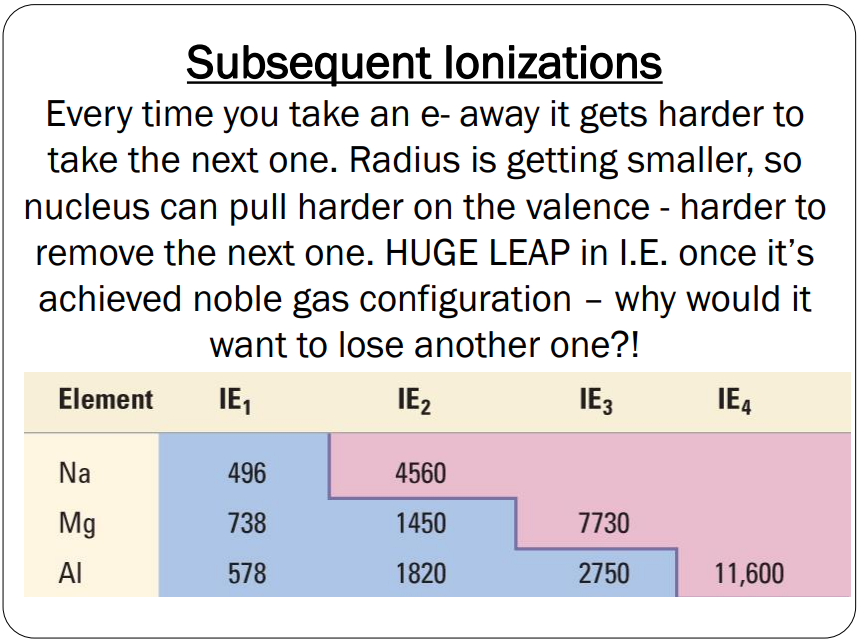 Periodic Trends
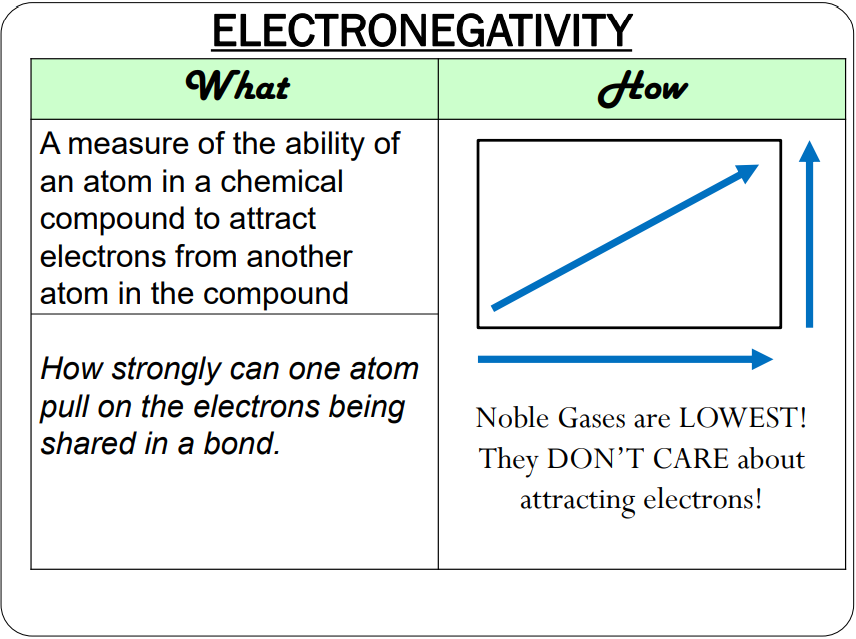 Periodic Trends
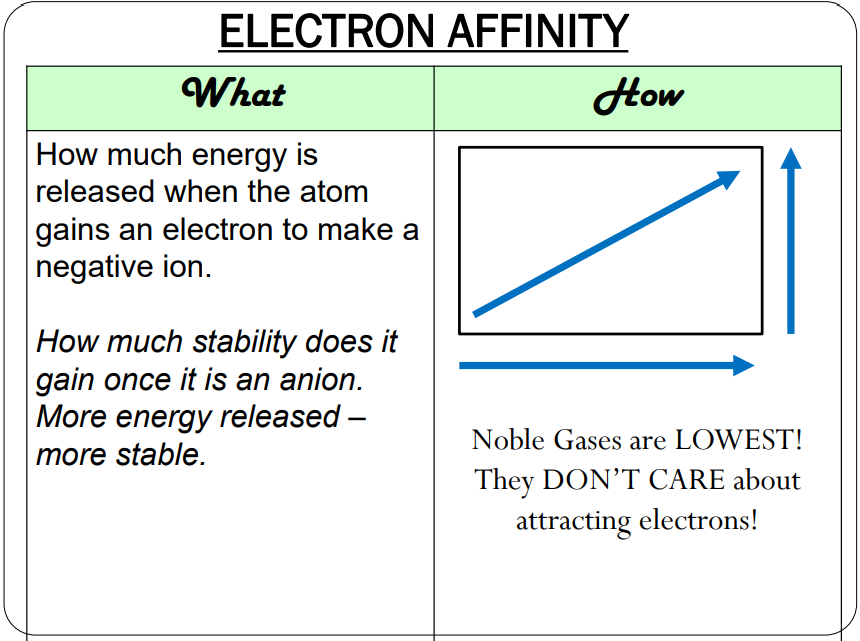 Periodic Trends
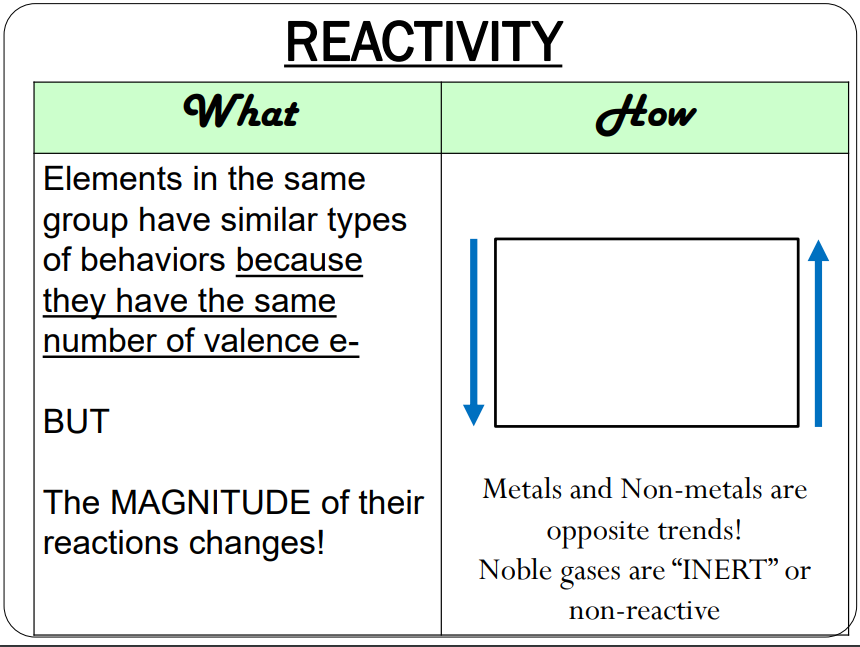 Periodic Trends
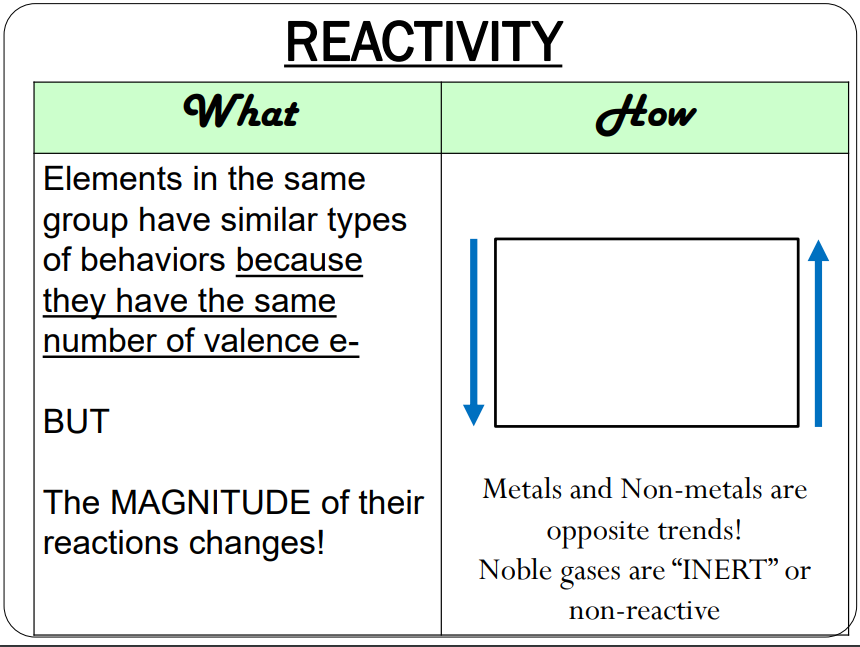 Periodic Trends
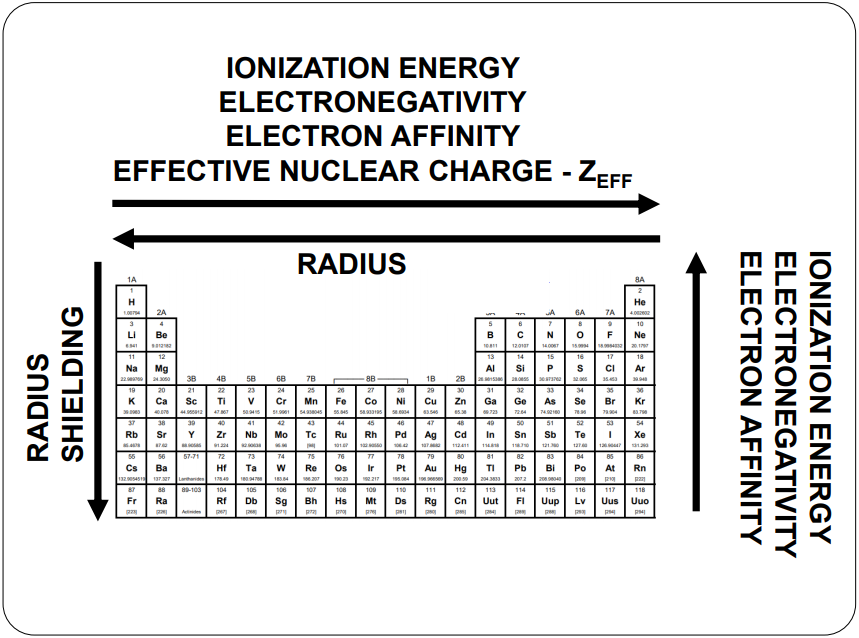 Periodic Trends
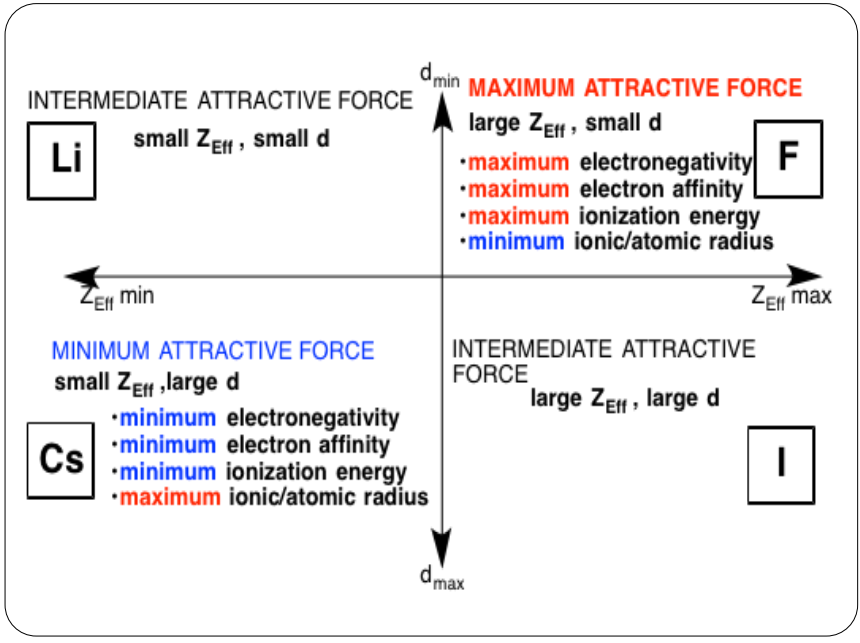 Unit #5 Bonding and Structure
Why bonds form
Types of bonds
Naming formulas
Writing neutral formulas
Lewis structures
VSPER
Hybridization
Polarity
Intermolecular forces
Why Bonds Form
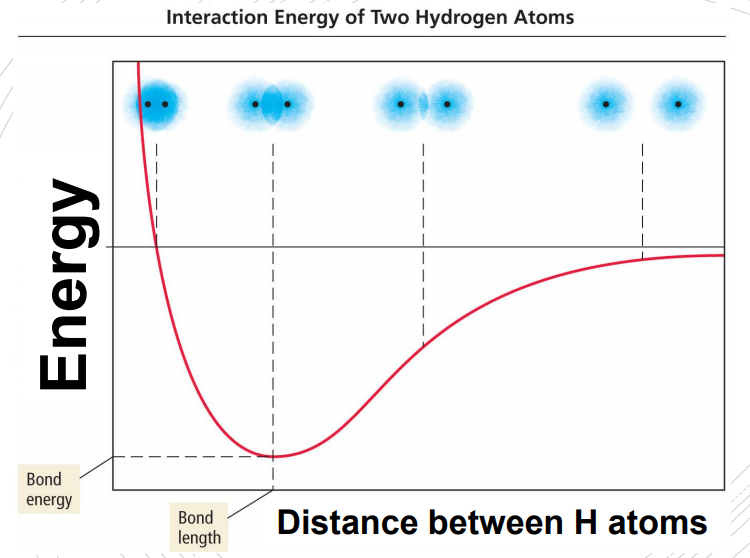 Types of Bonds
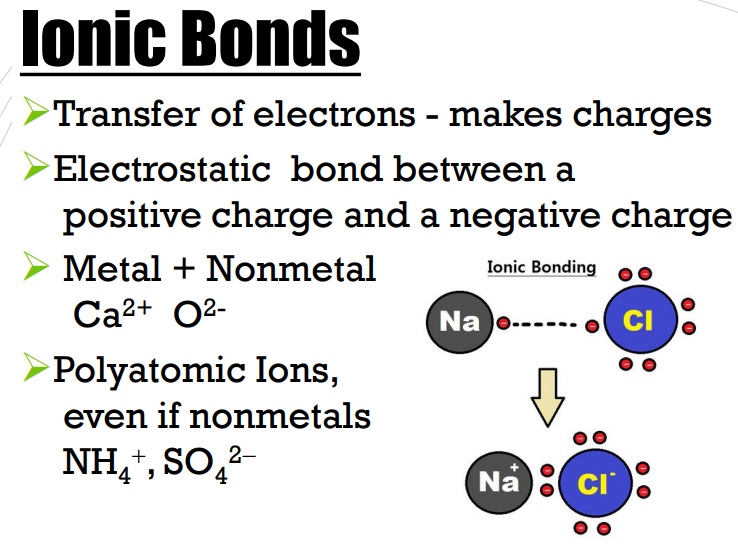 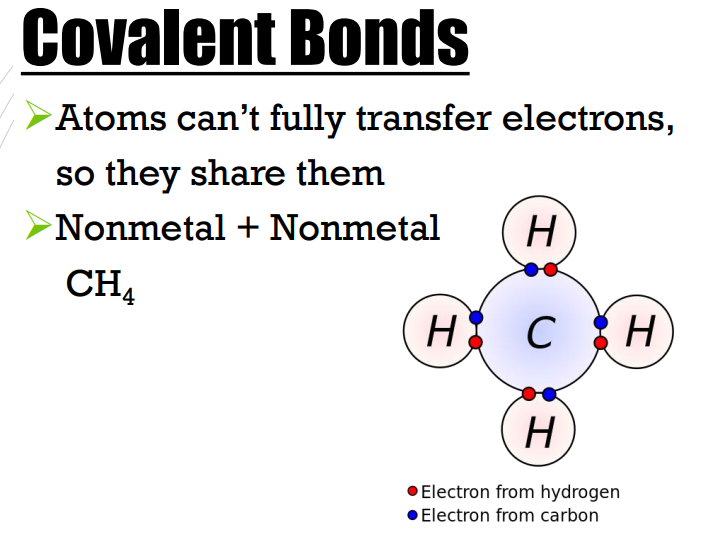 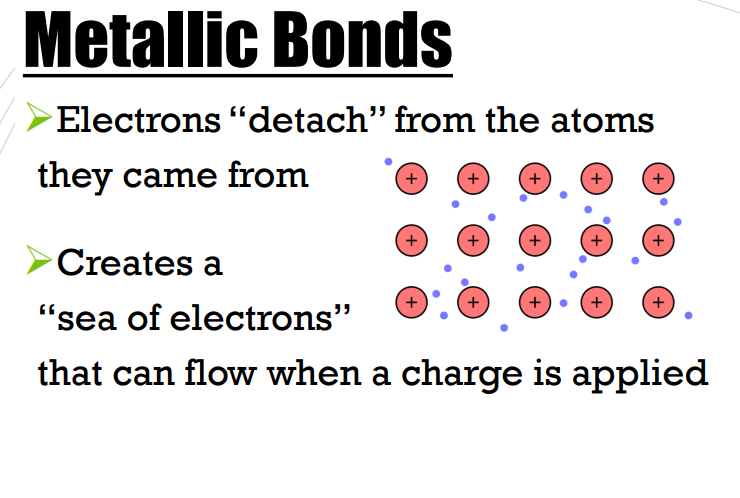 Naming formulas
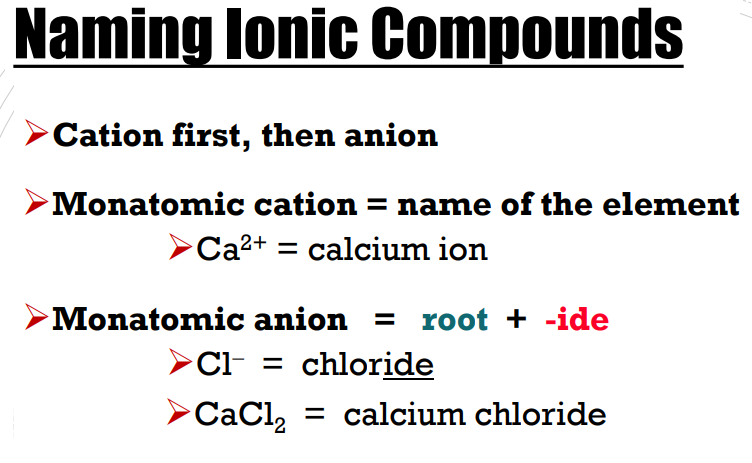 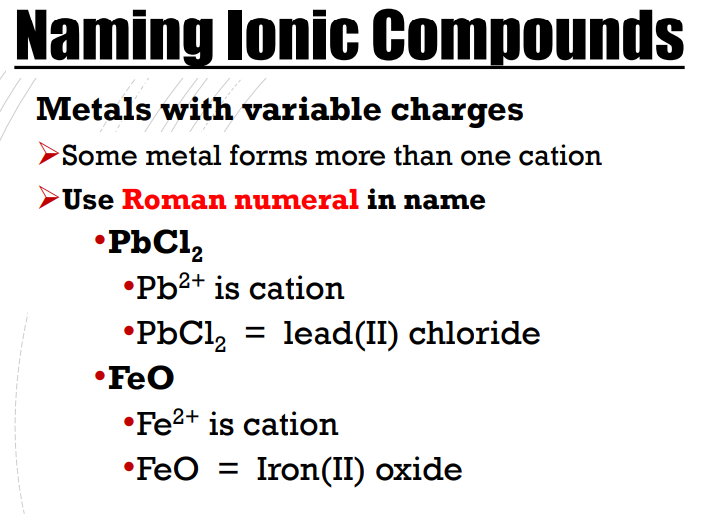 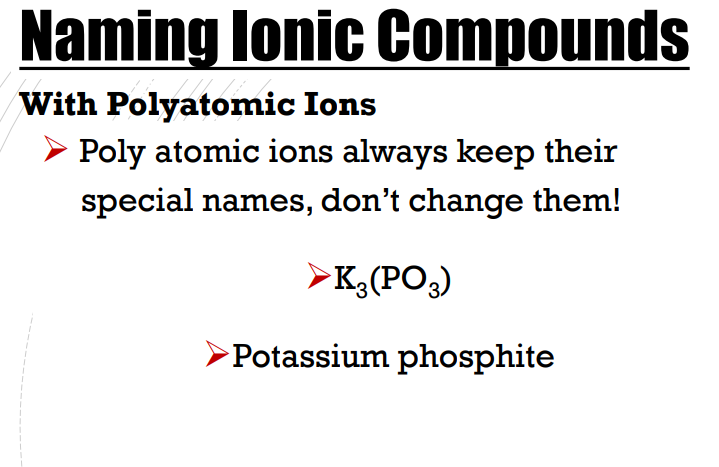 Naming formulas
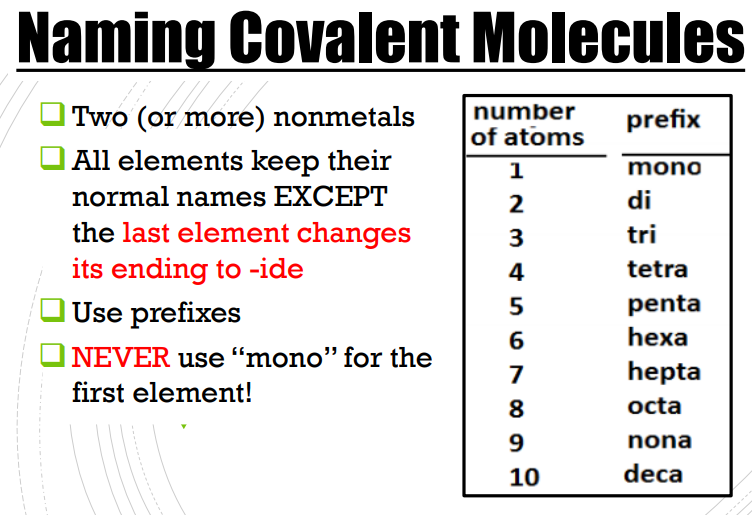 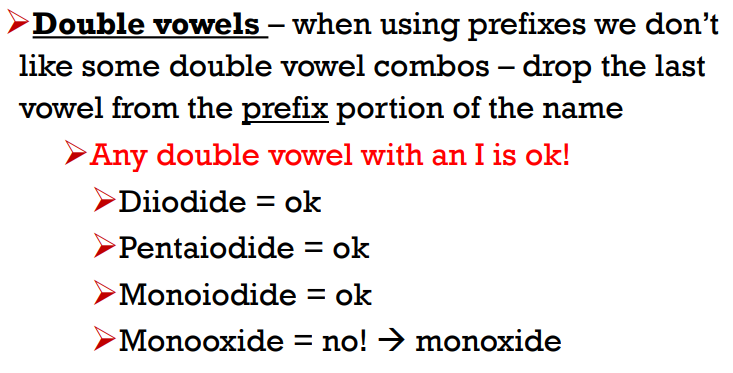 Naming formulas
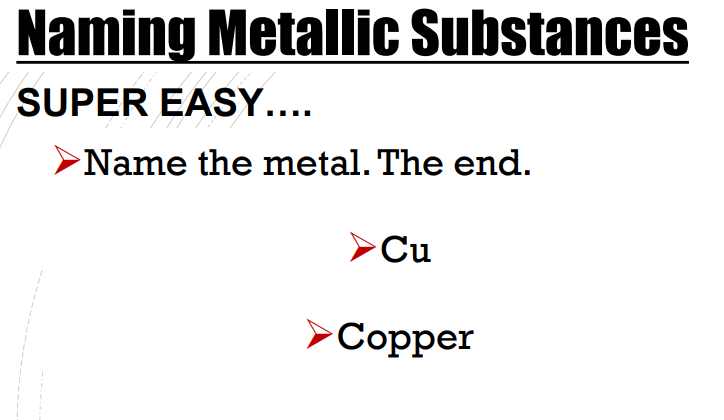 Naming formulas
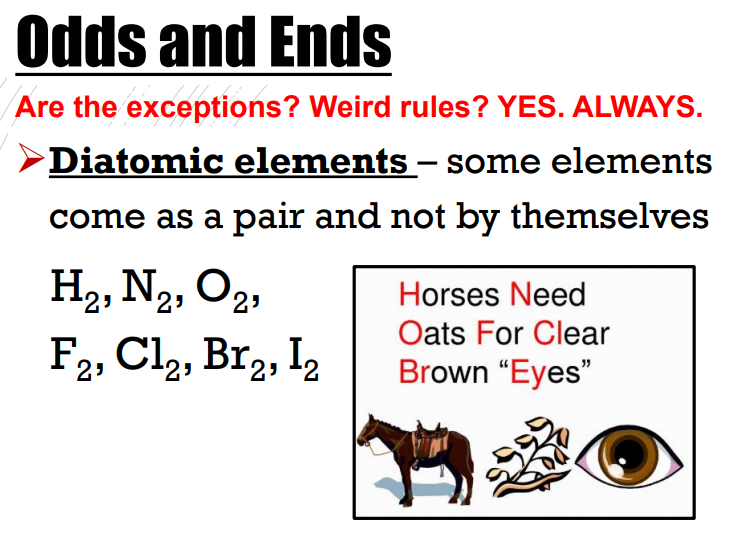 Neutral Formulas
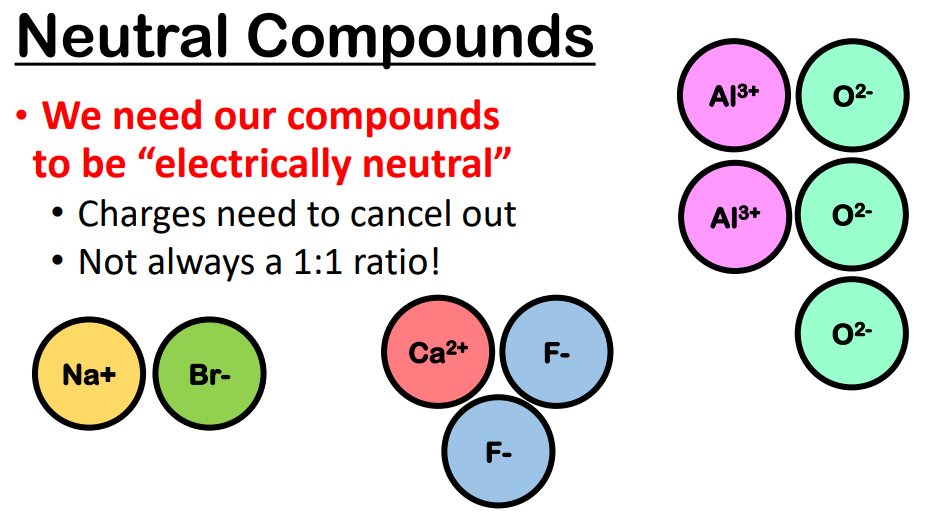 Neutral Formulas
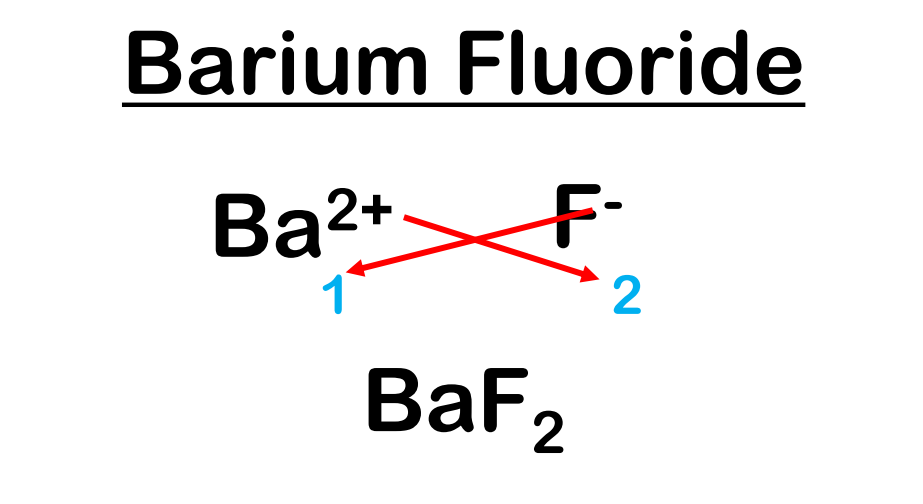 Neutral Formulas
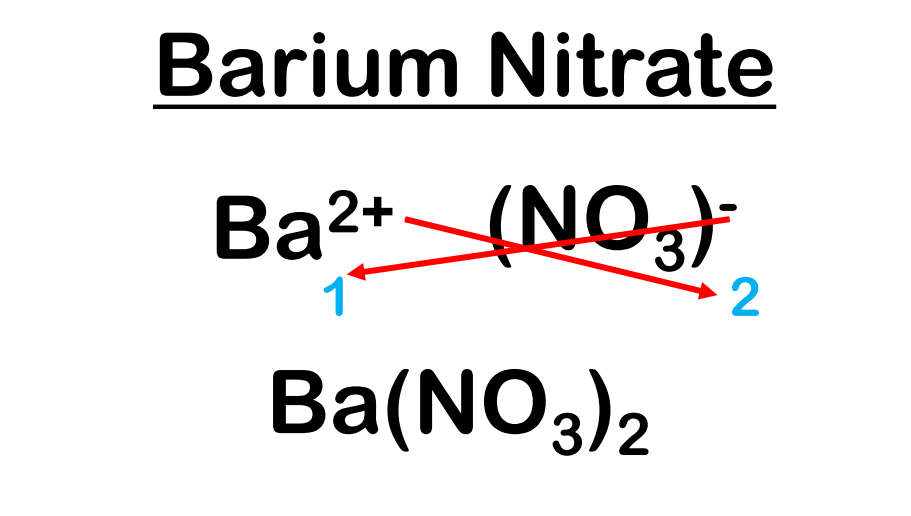 Naming formulas
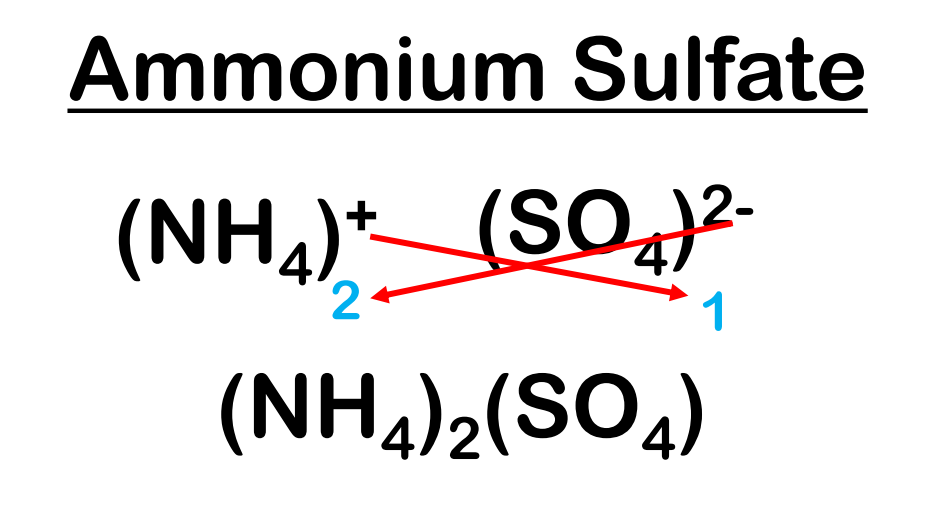 Neutral Formulas
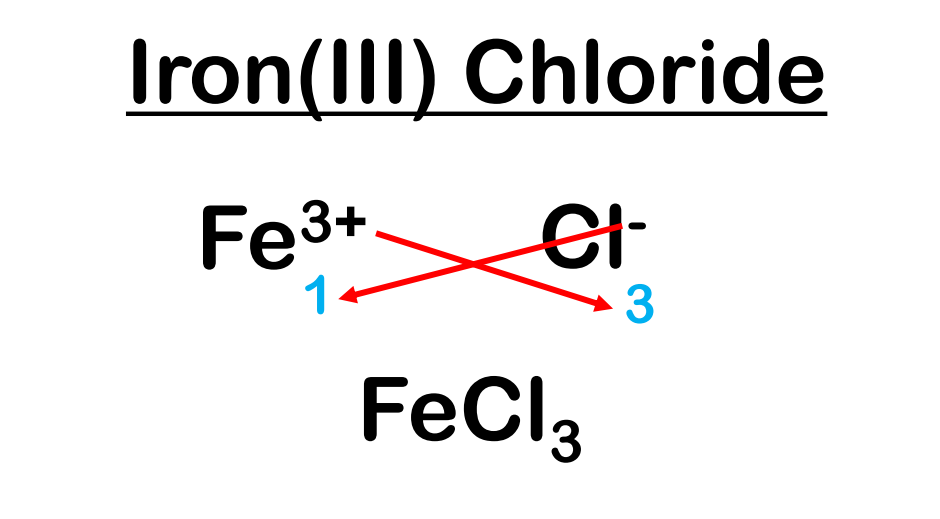 Neutral Formulas
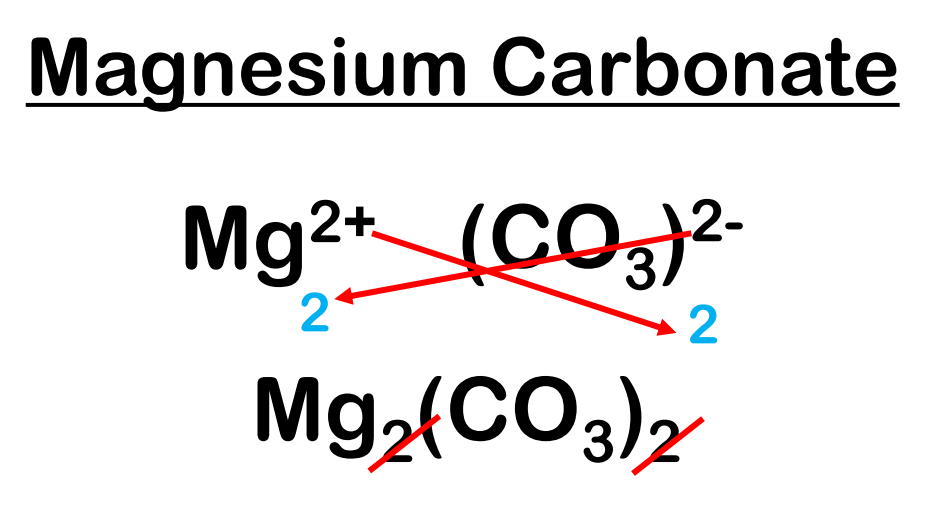 Lewis Structures
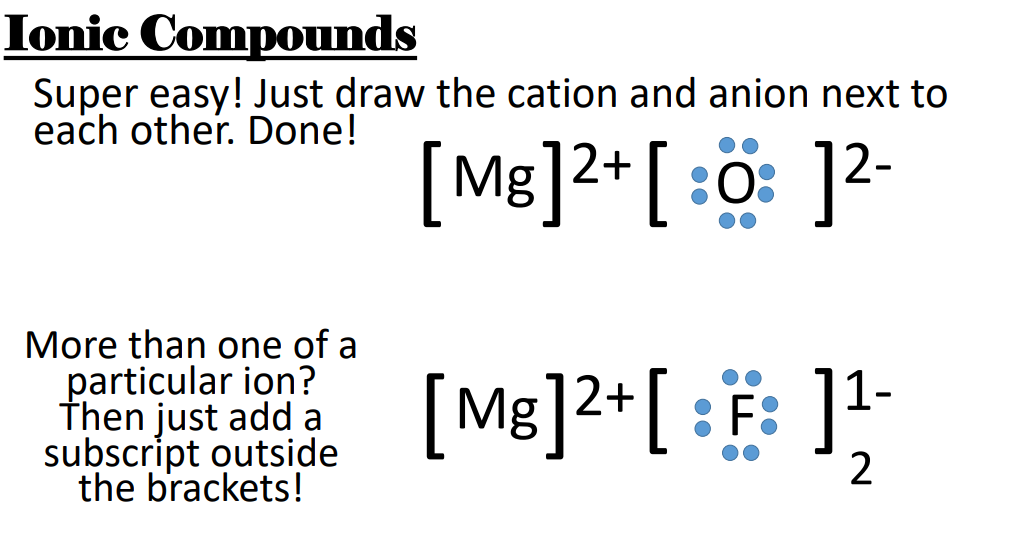 Lewis Structures
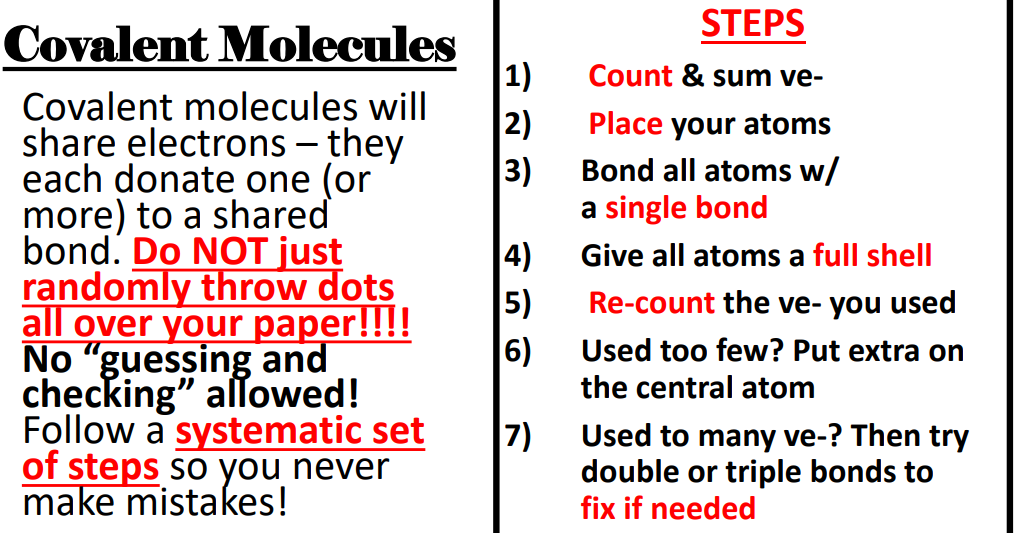 Lewis Structures
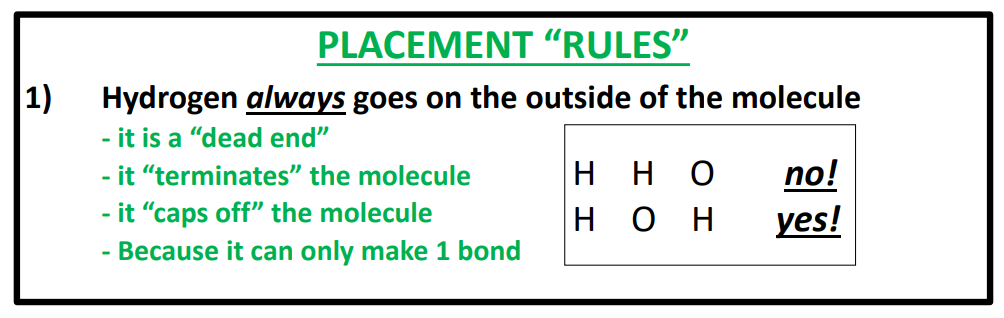 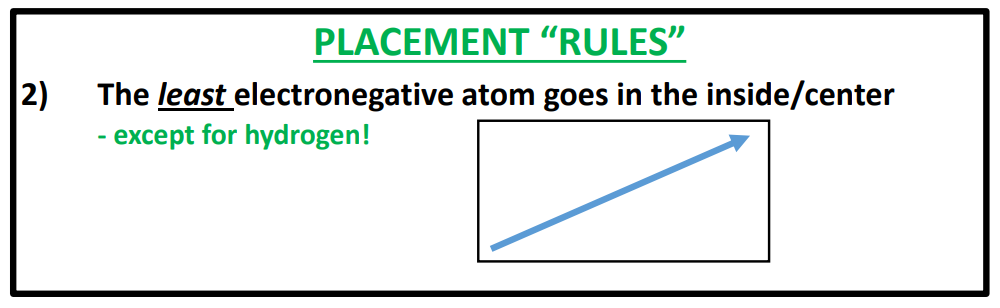 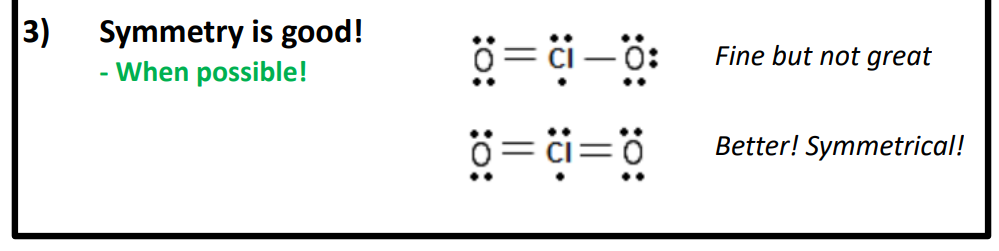 VSEPR
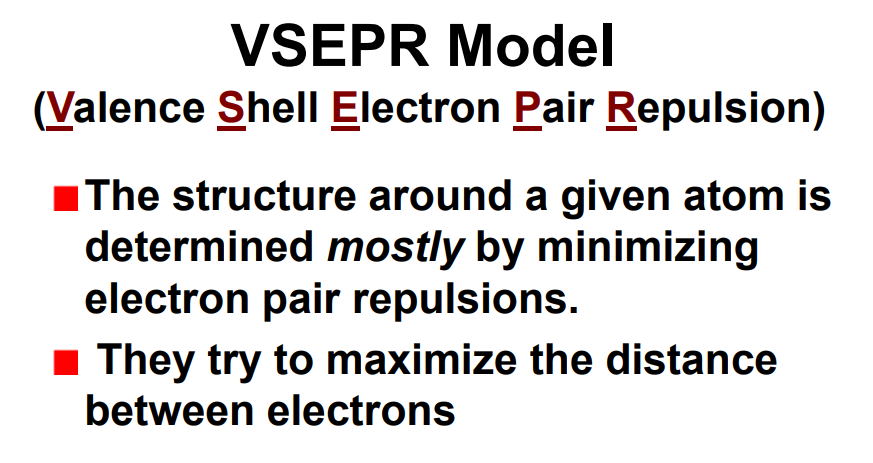 VSEPR
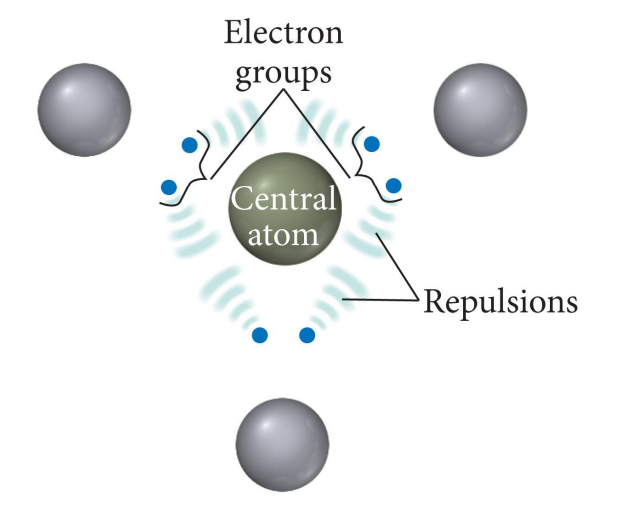 VSEPR
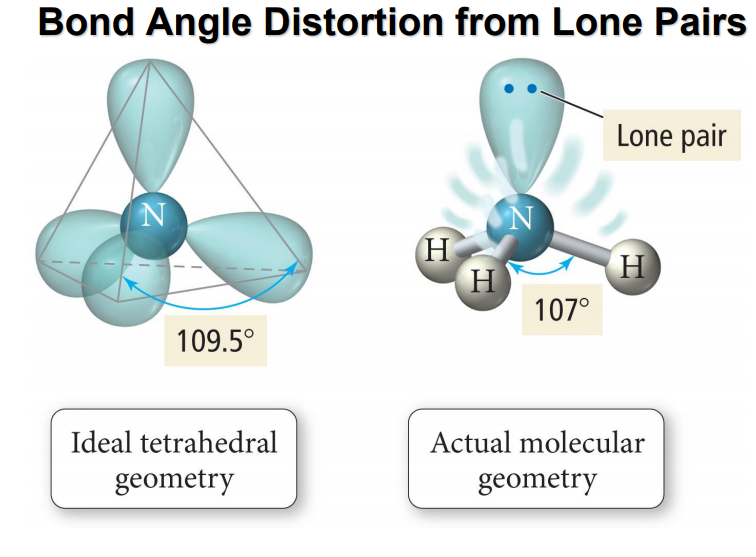 VSEPR
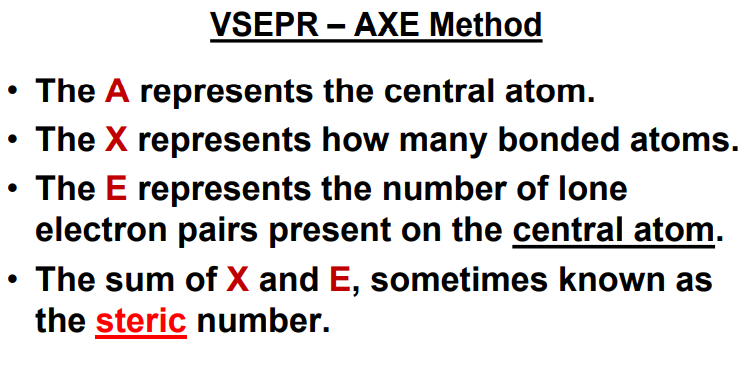 VSEPR
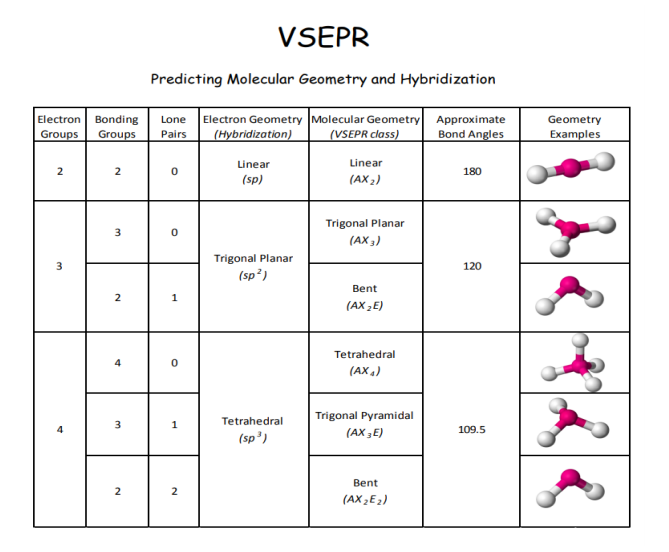 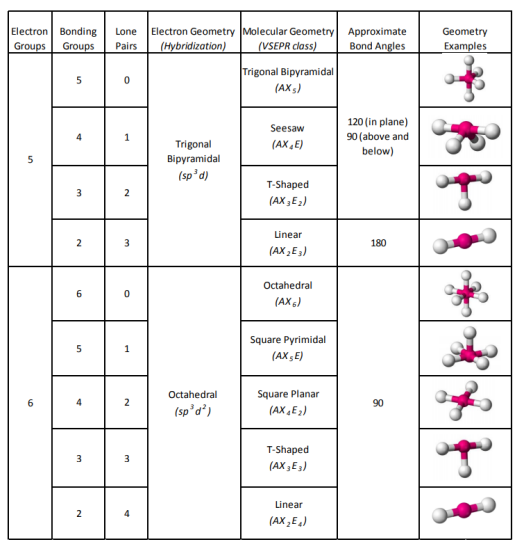 Hybrid- ization
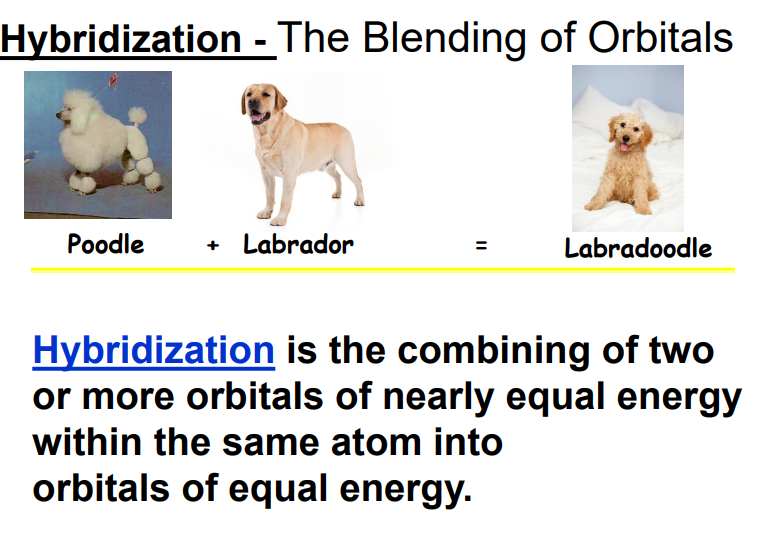 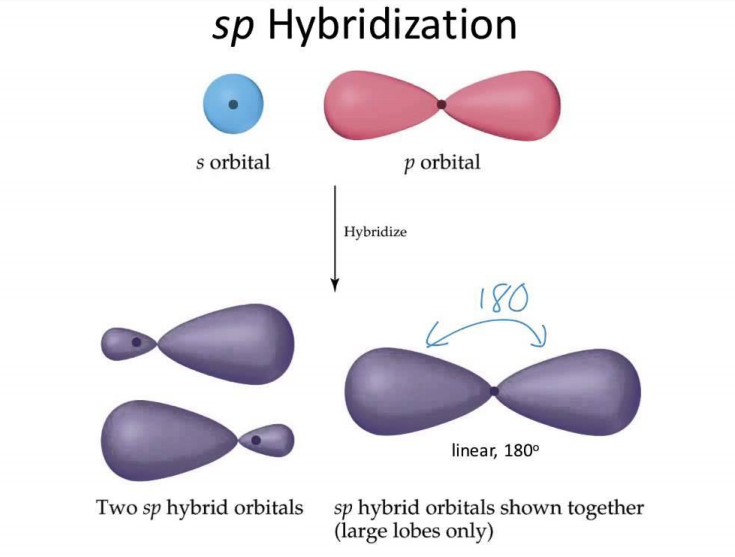 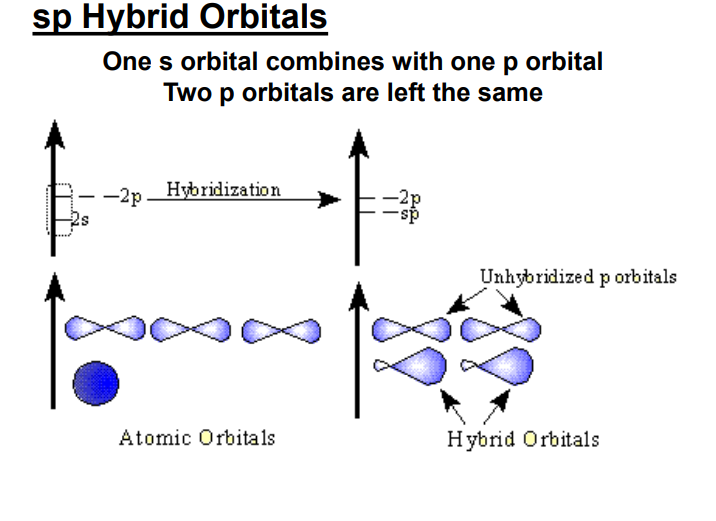 Polarity
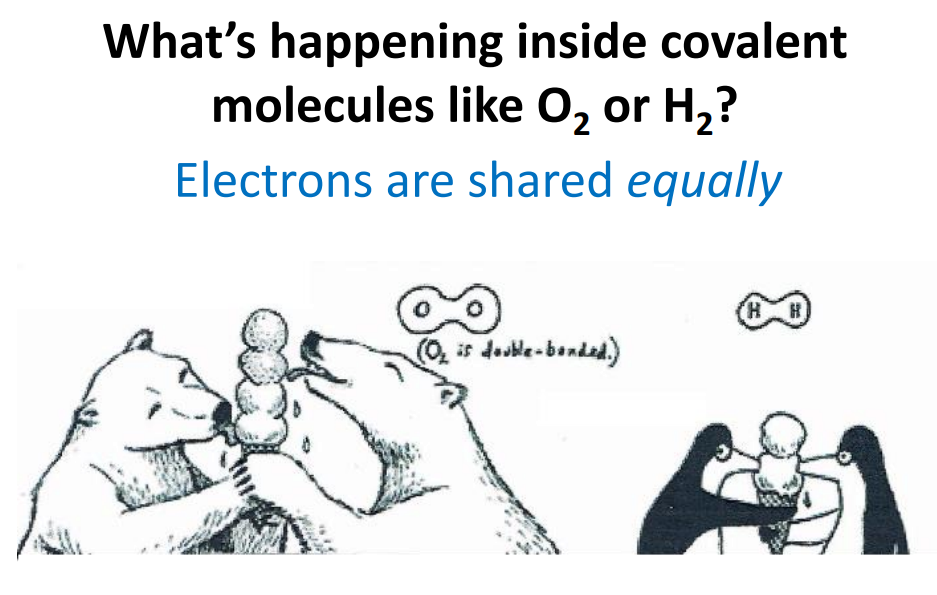 Polarity
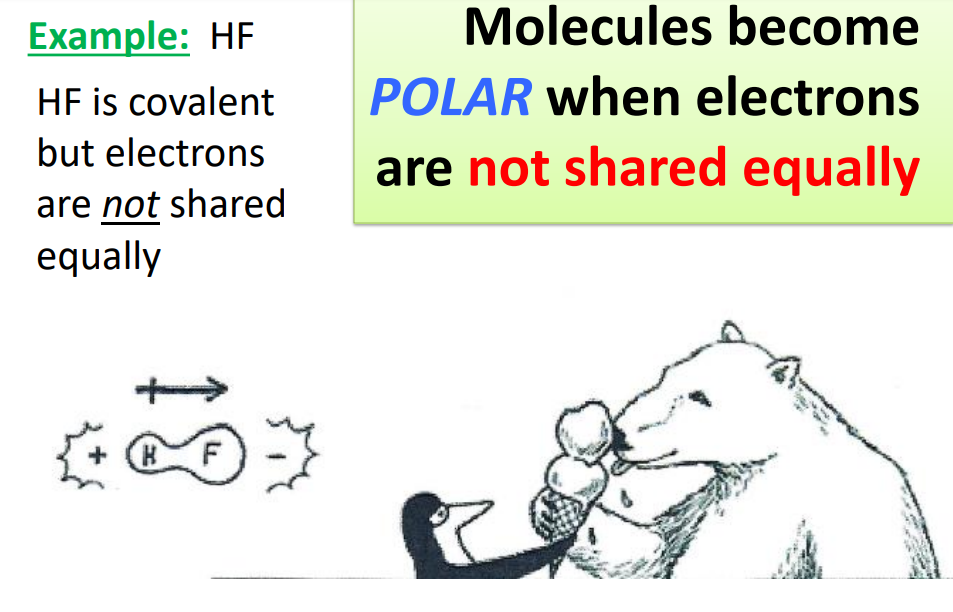 Polarity
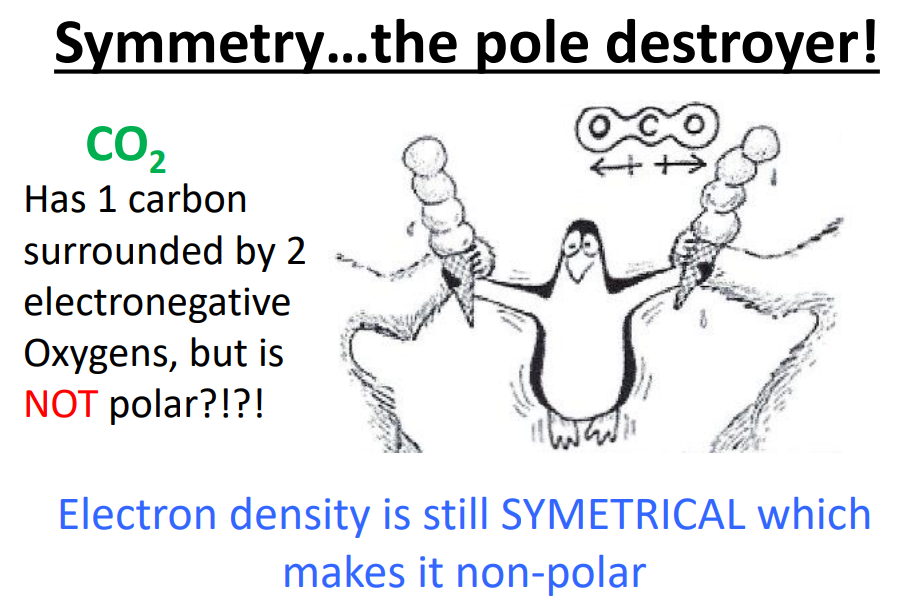 Polarity
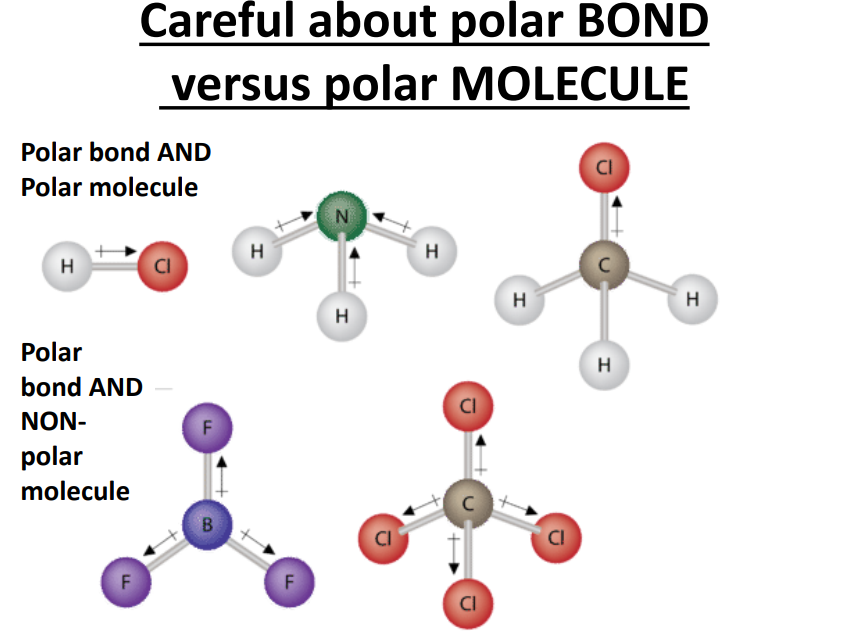 Polarity
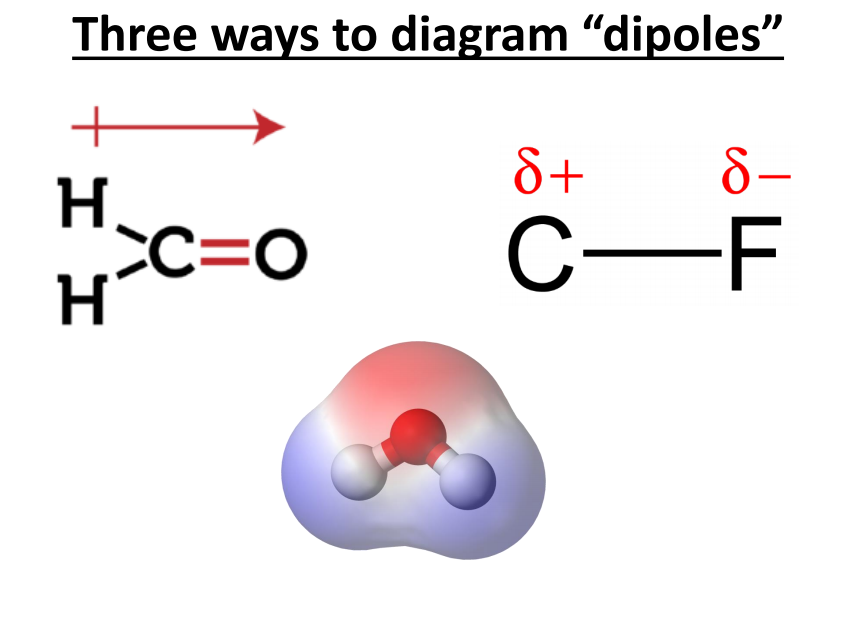 IMFs
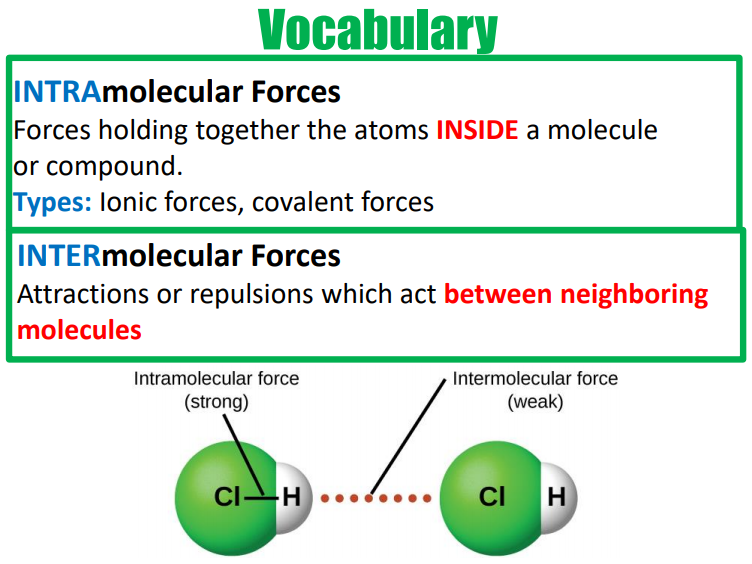 IMFs
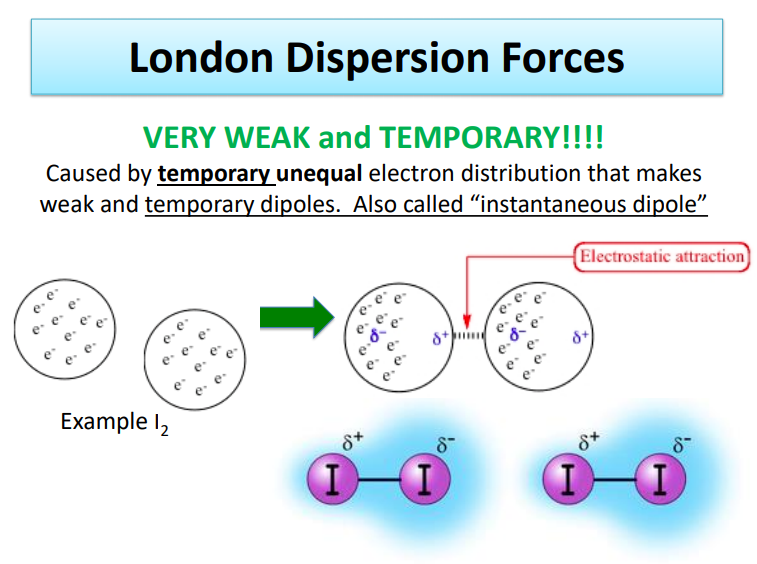 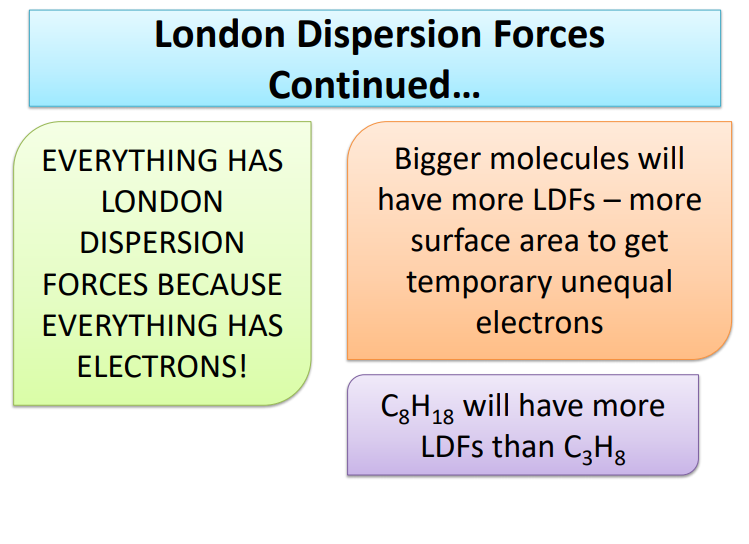 IMFs
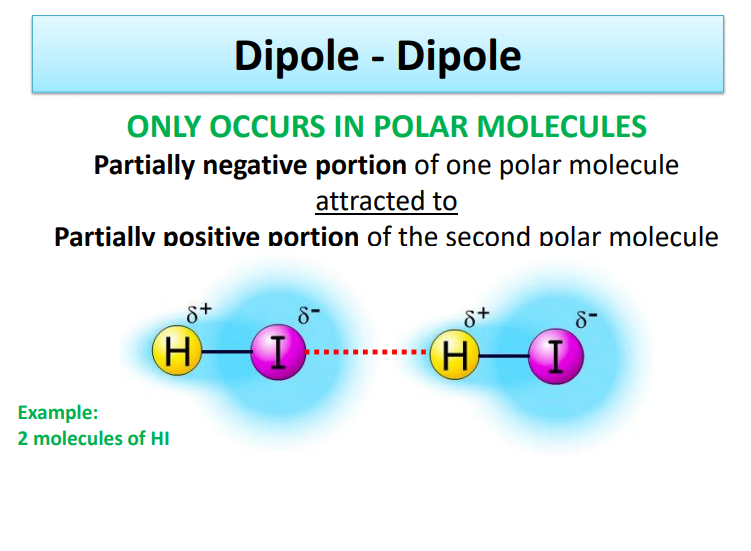 IMFs
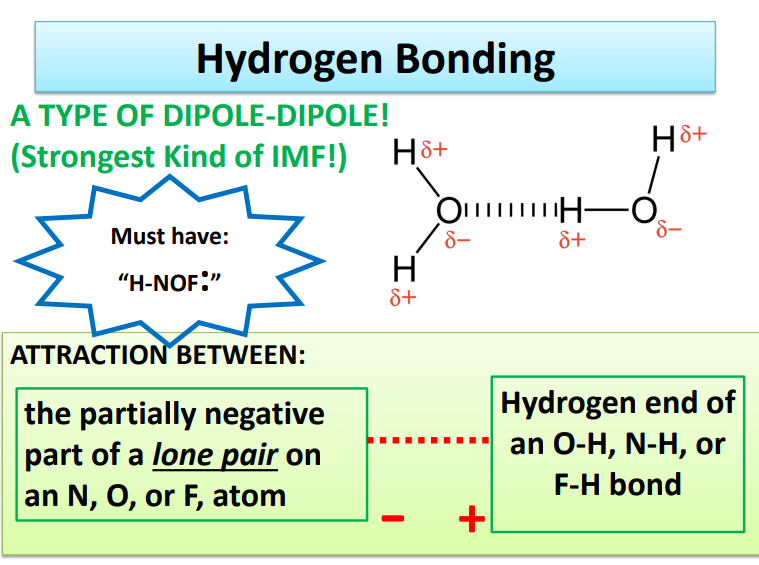 IMFs
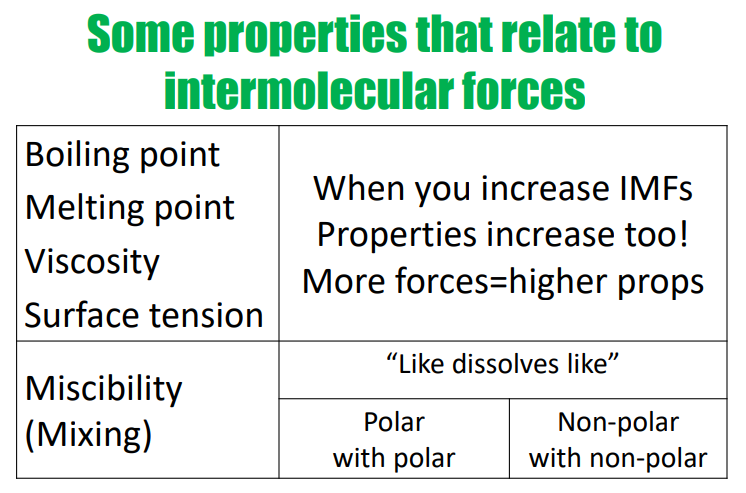 IMFs
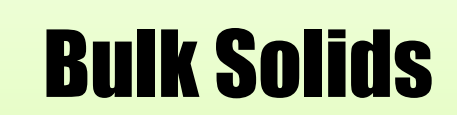 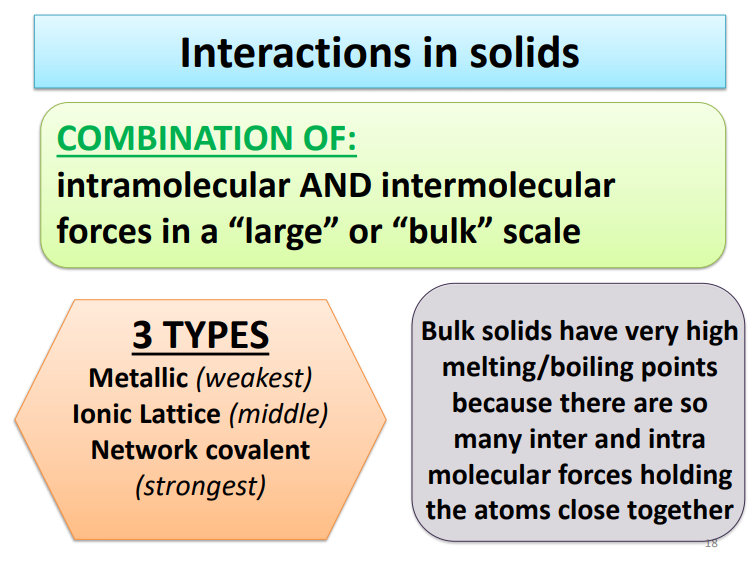 IMFs
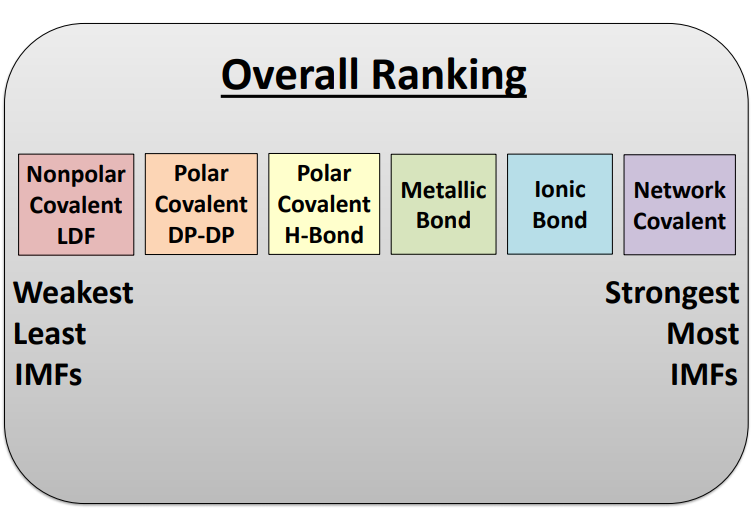 Unit #6 Reactions
Signs of a chemical reaction
Balancing equations
Types of reactions
Predicting products
Net ionic equations
Reactions
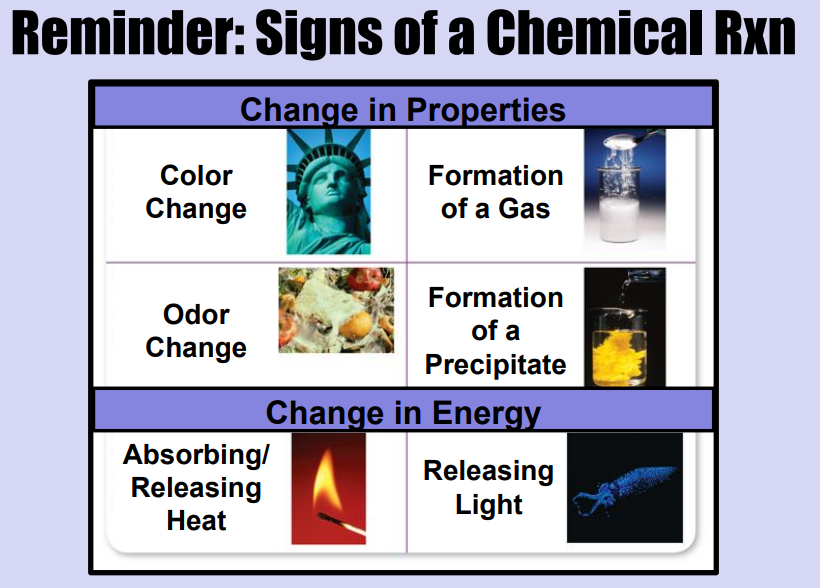 Reactions
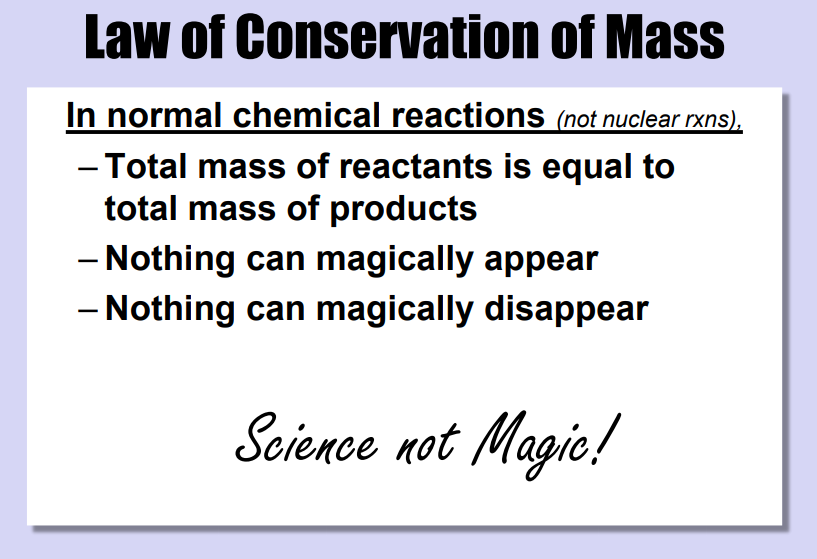 Reactions
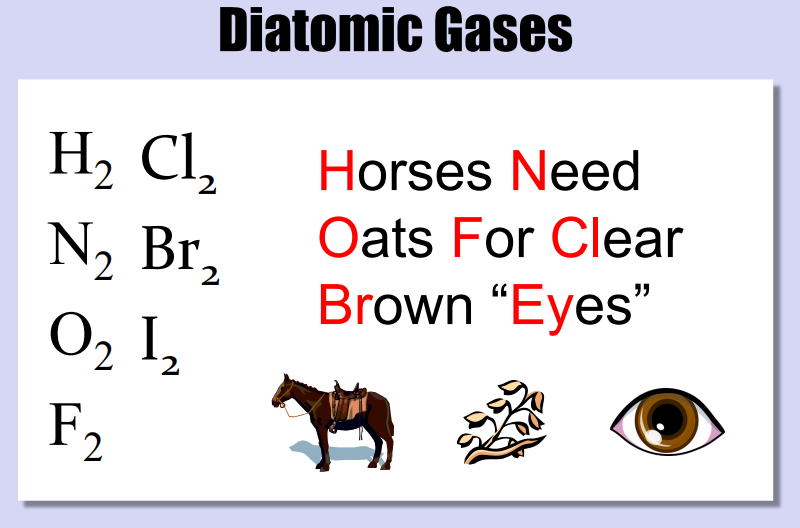 Reactions
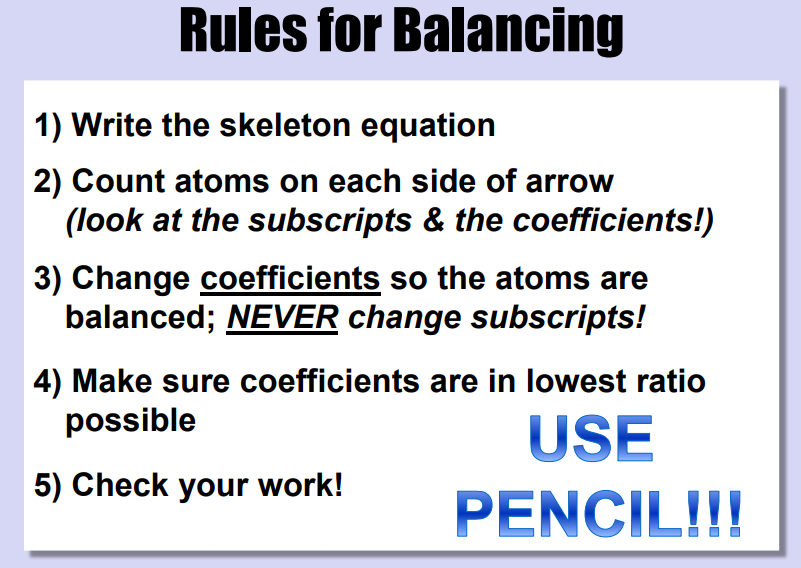 Reactions
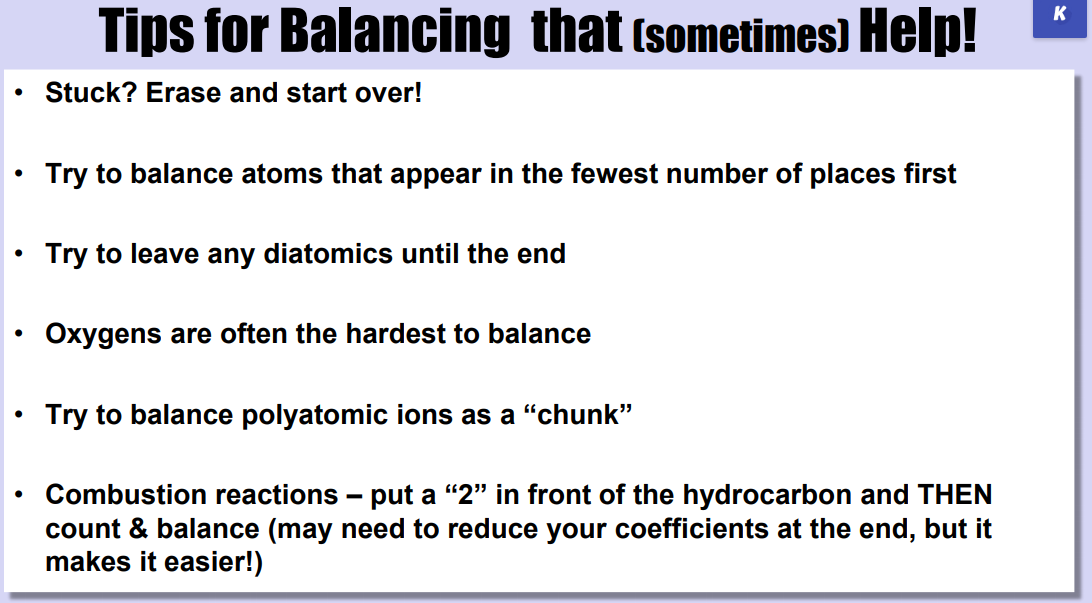 Reactions
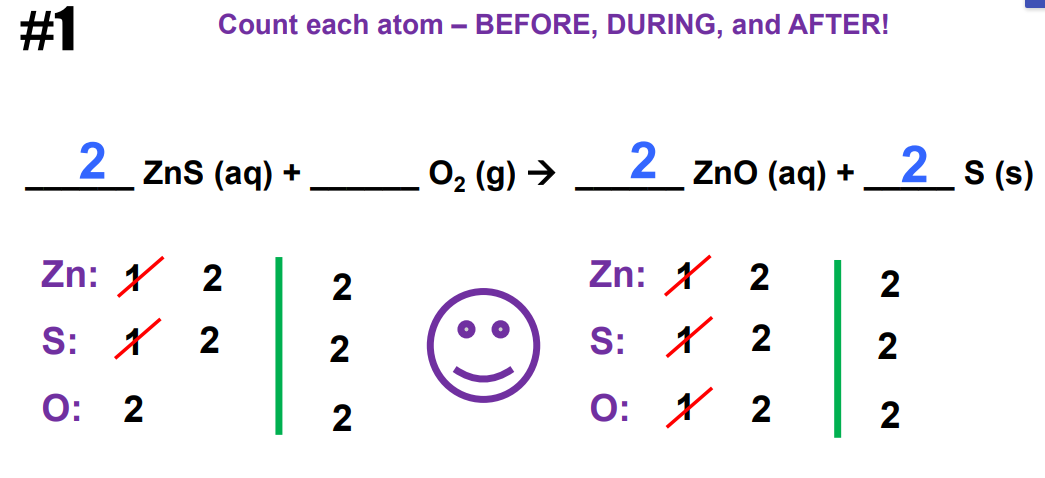 Reactions
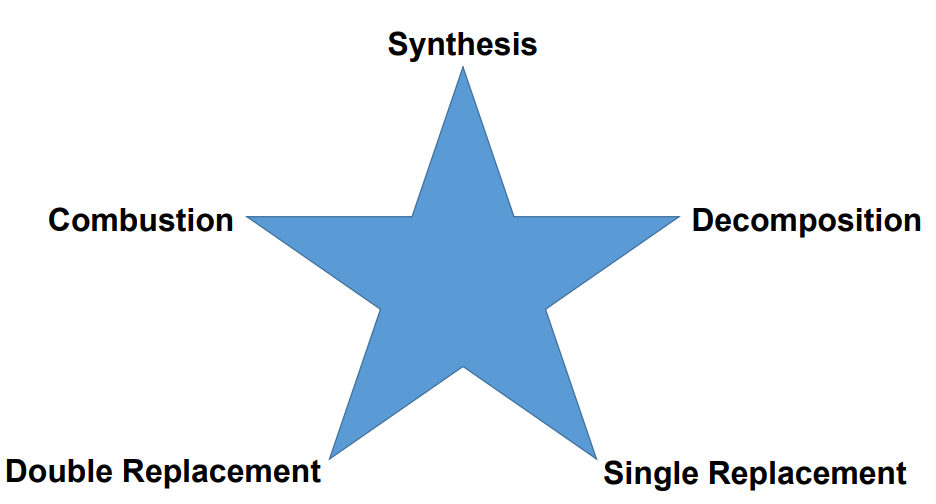 Reactions
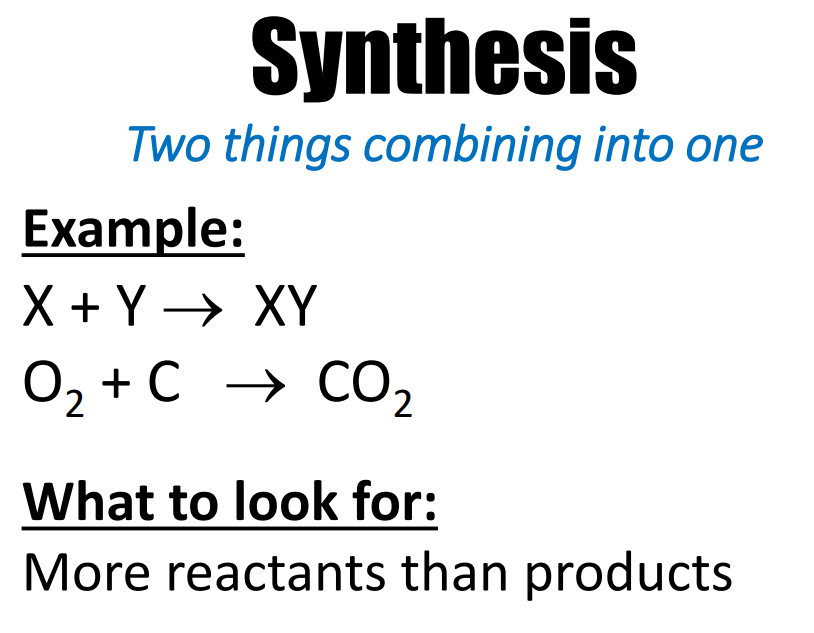 Reactions
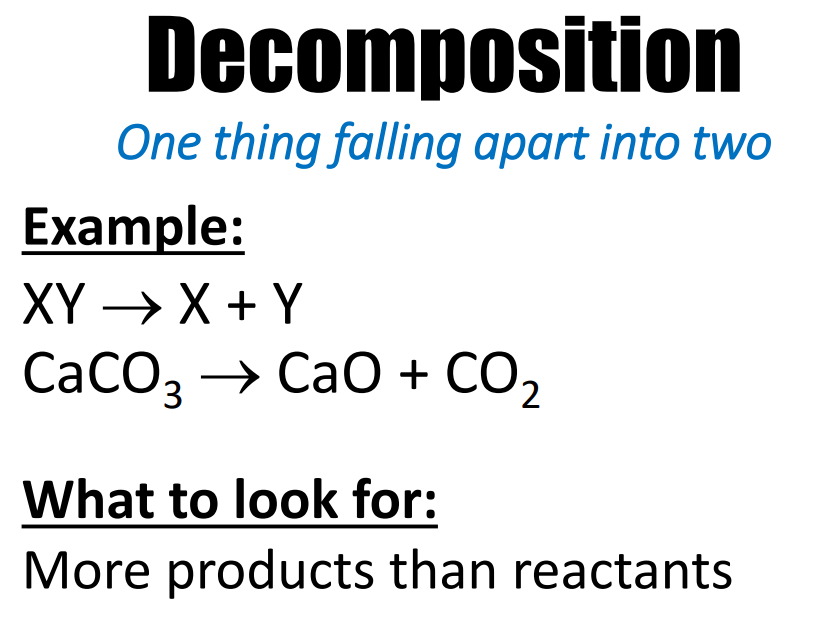 Reactions
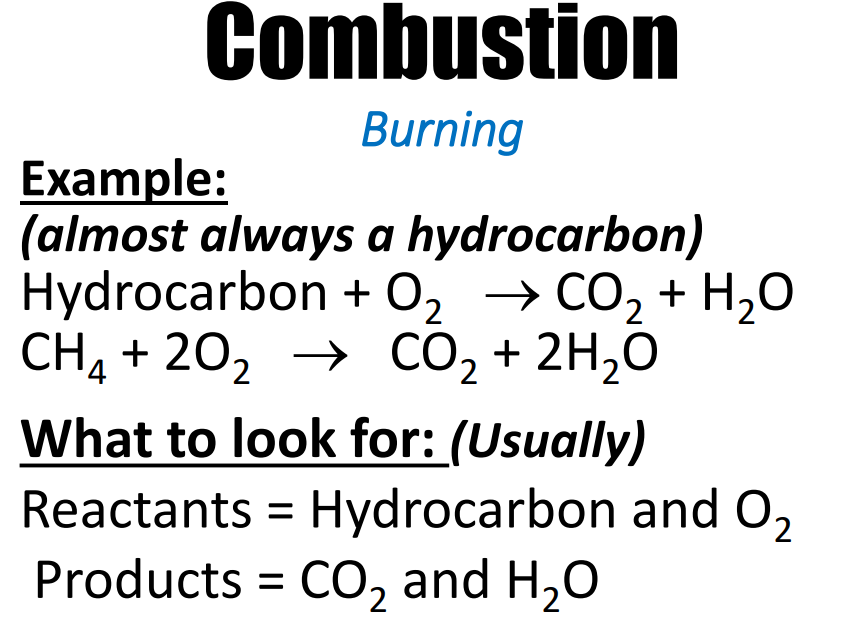 Reactions
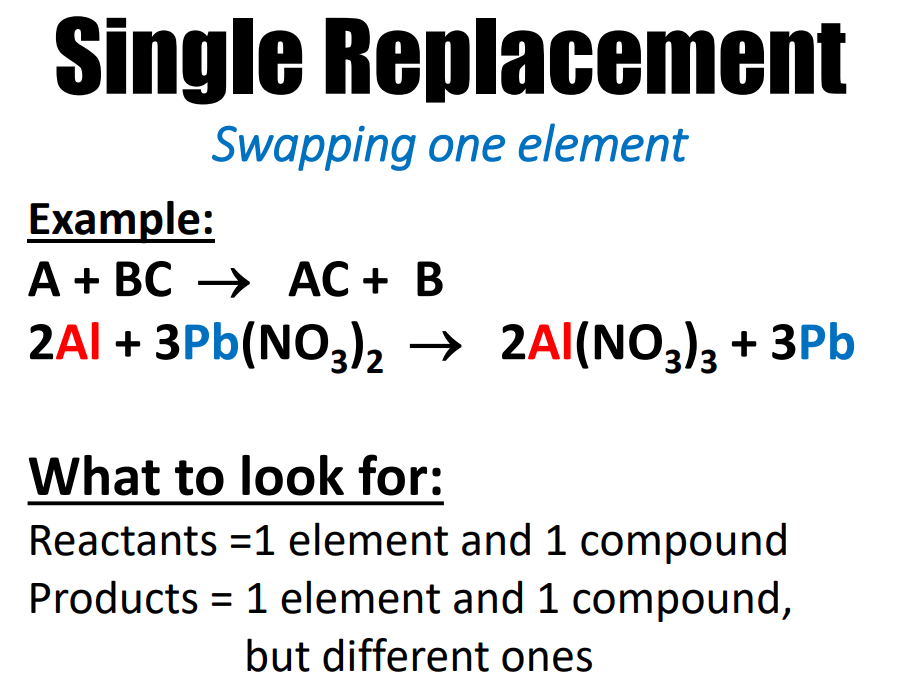 Reactions
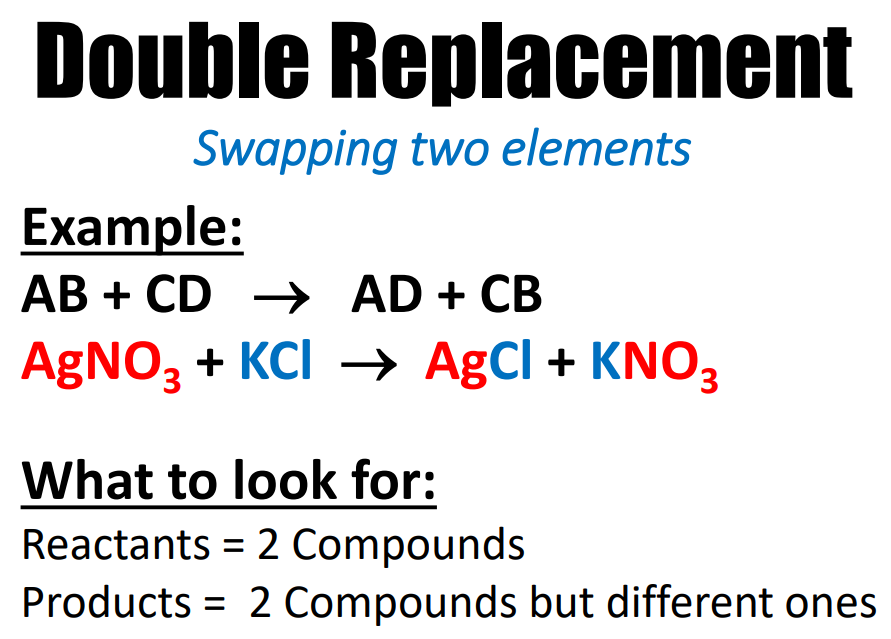 Reactions
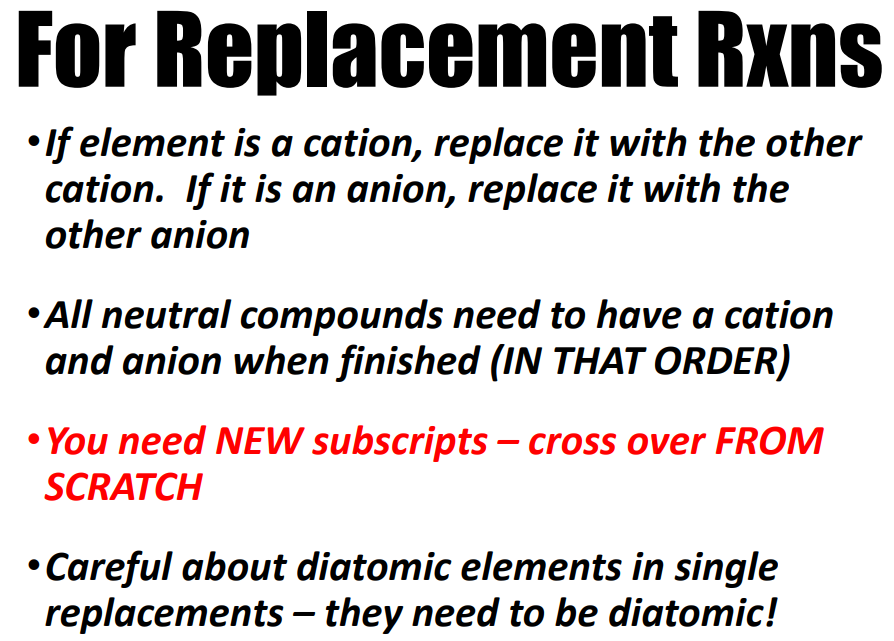 Reactions
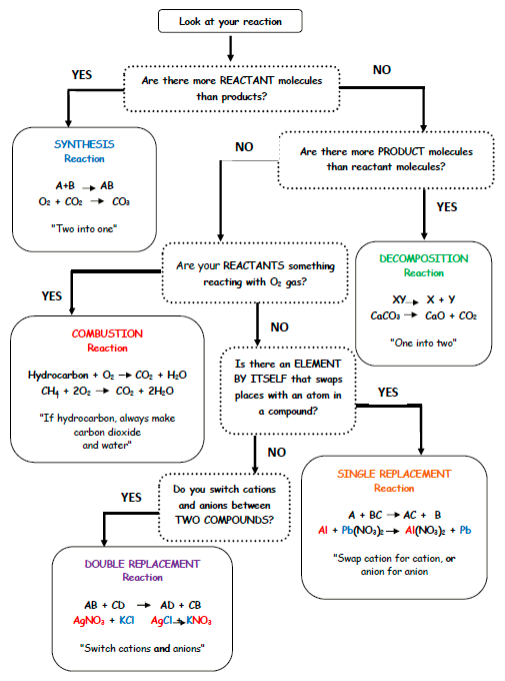 Reactions
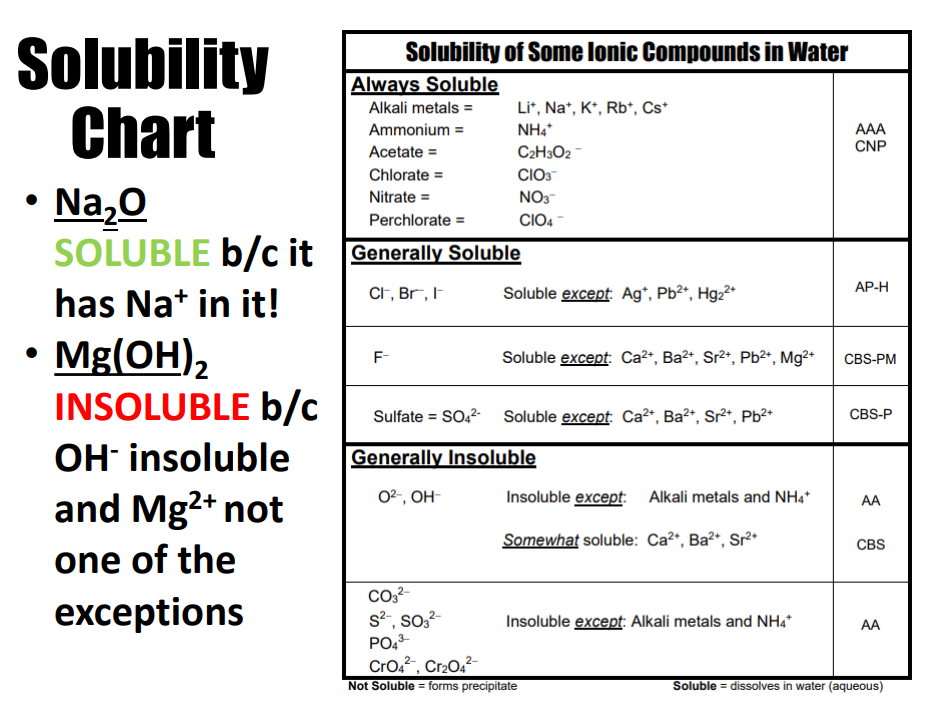 Reactions
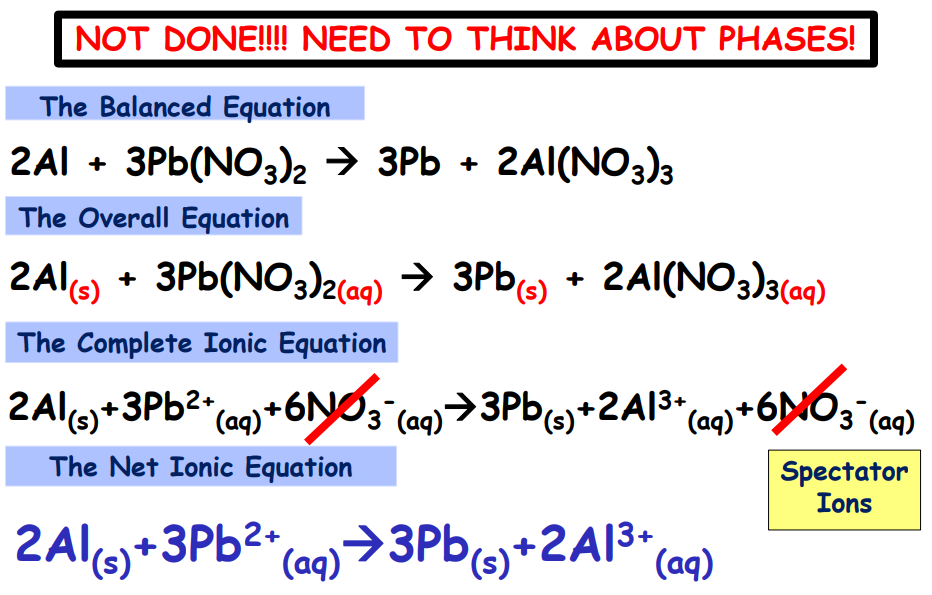 Reactions
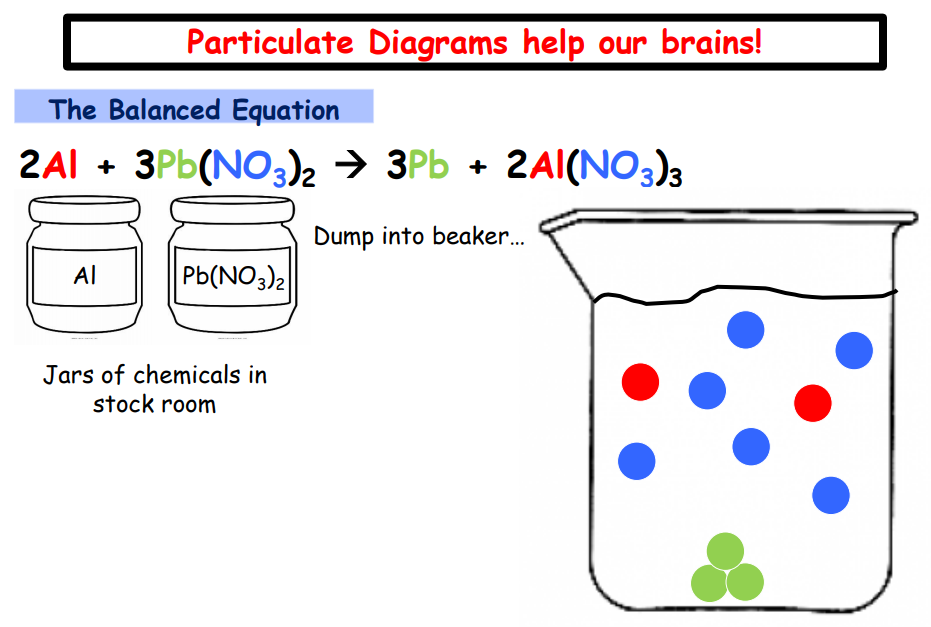 Unit #7 Stoichiometry
The mole
Molar mass
Molar conversions
Mole ratio
Stoichiometry
Stoich.
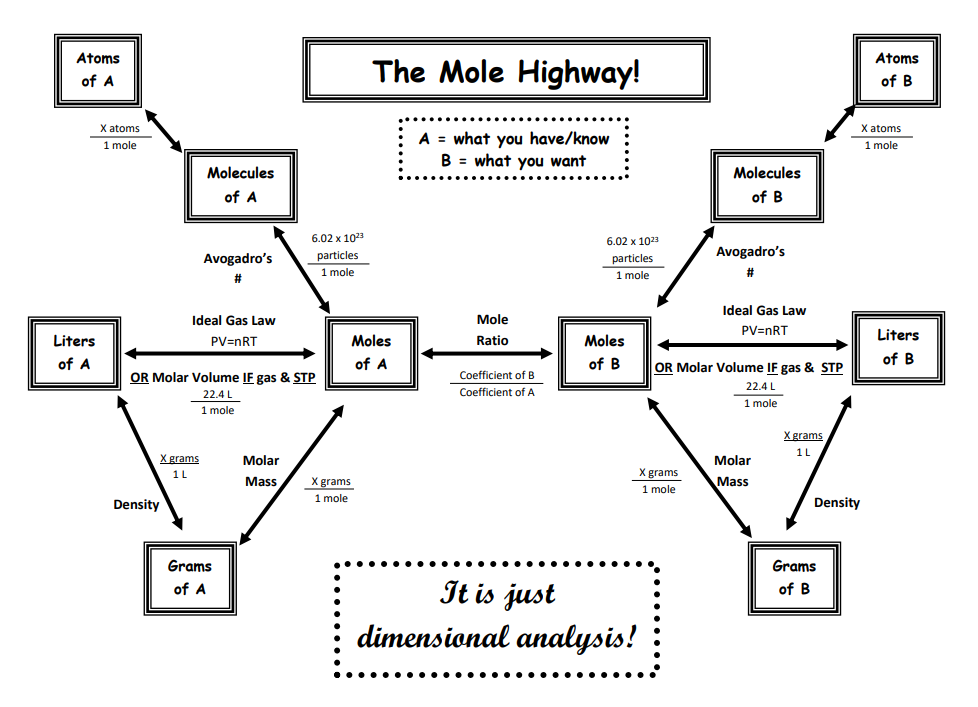 Stoich.
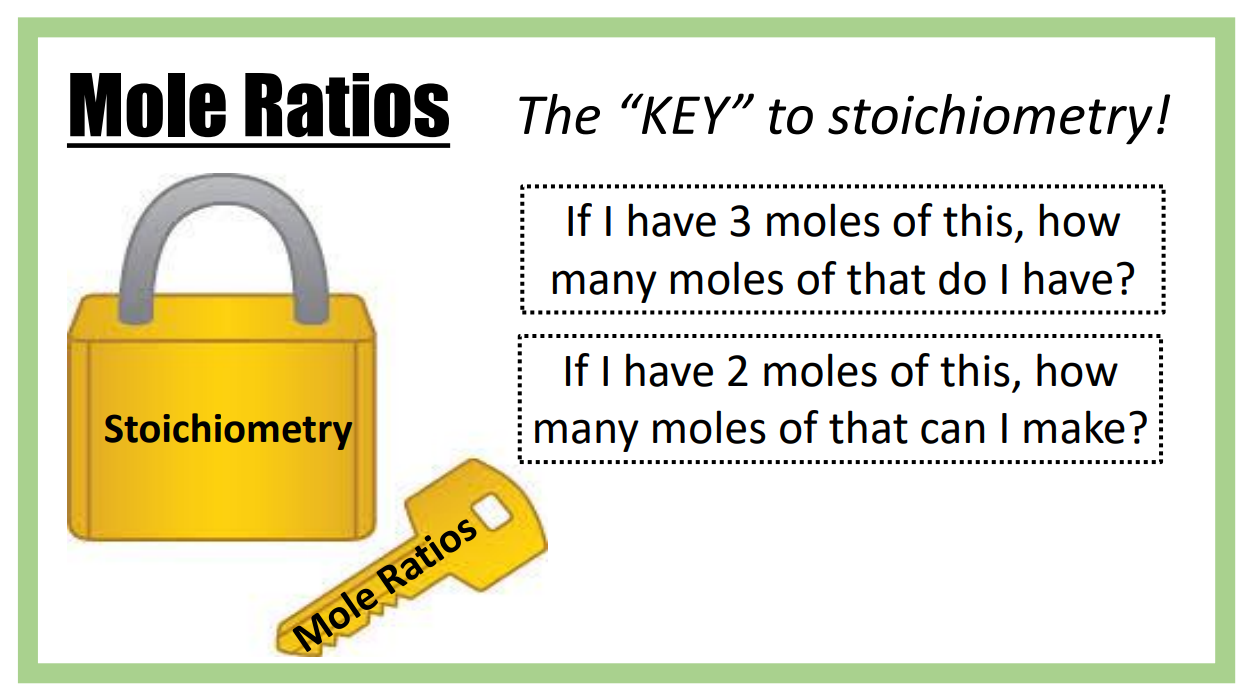 Stoich.
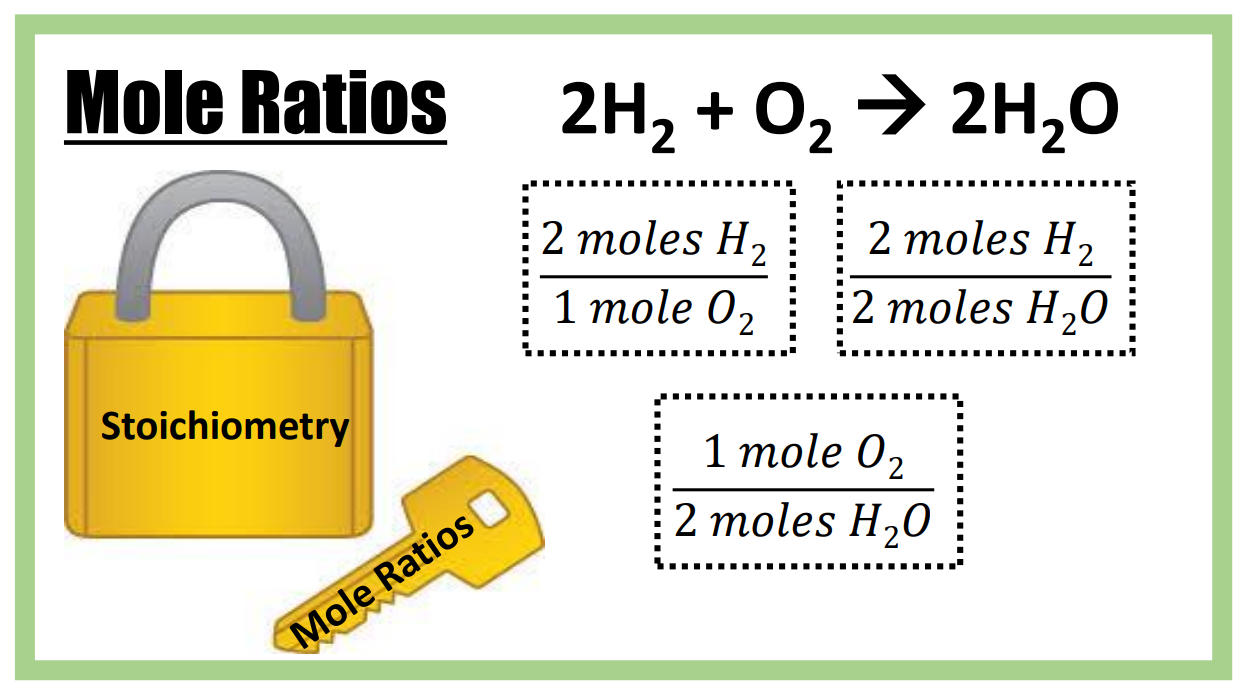 Stoich.
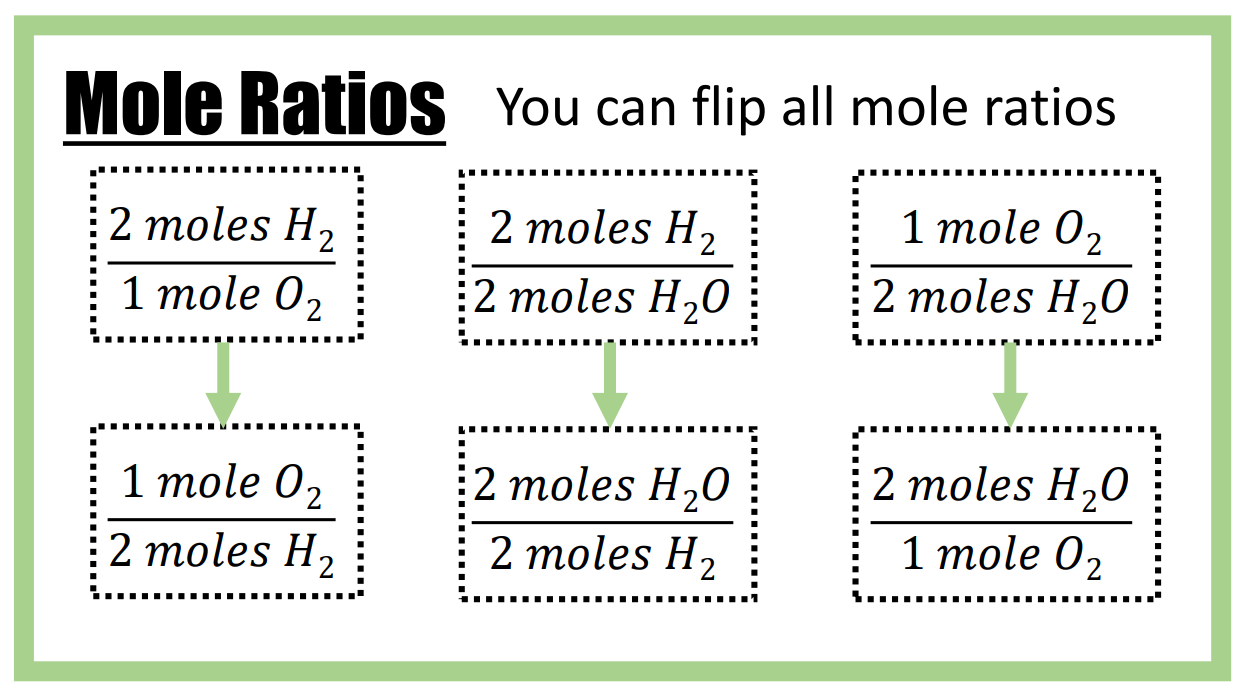 Stoich.
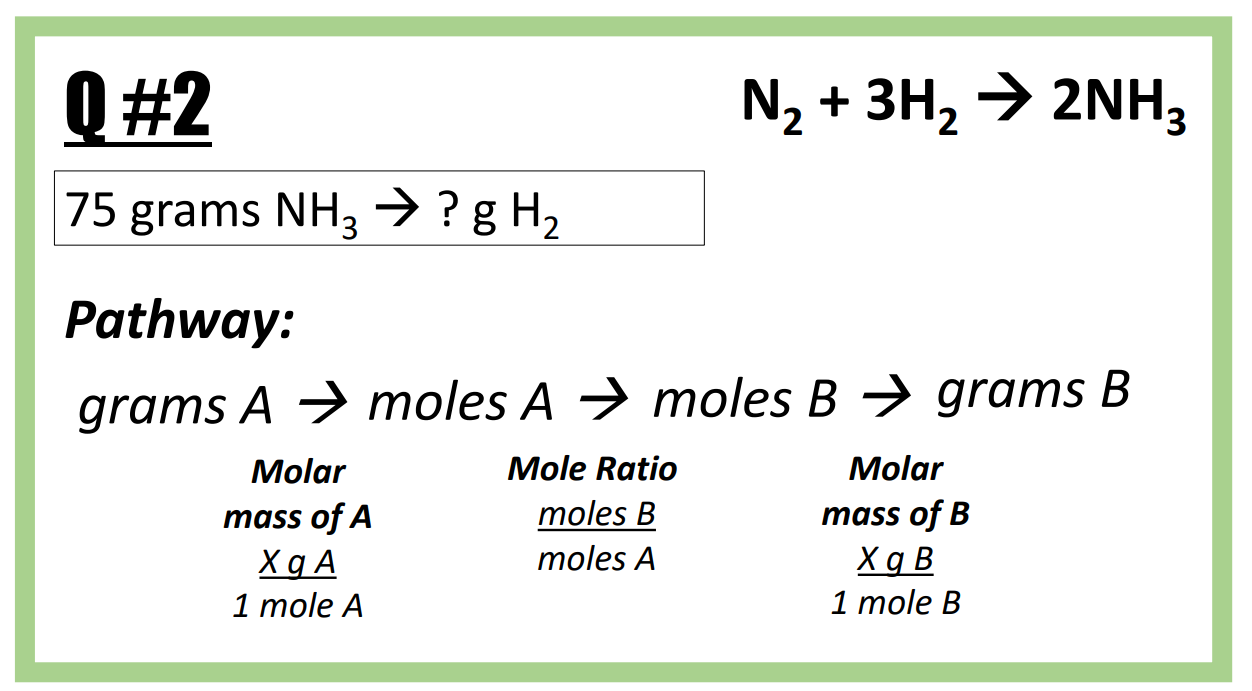 Stoich.
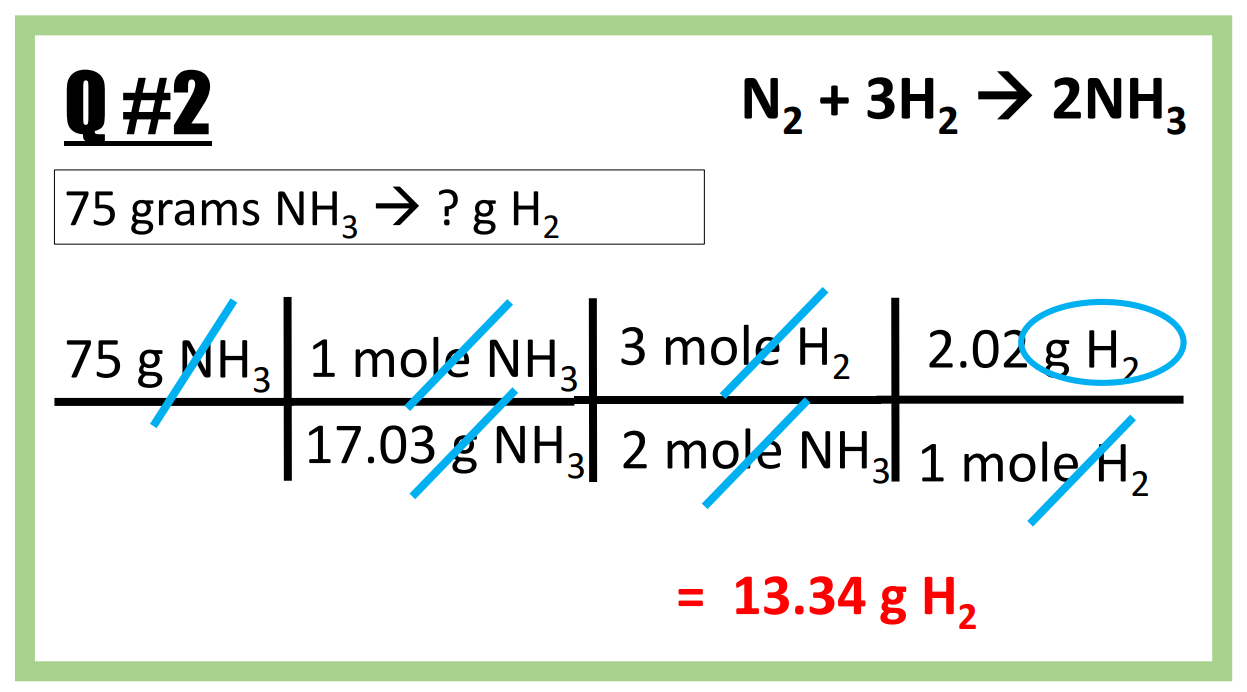 Unit #8 Advanced Chemical Ratios
Limiting reagent stoichiometry
Percent composition
Empirical formulas
Combustion analysis
Unit #9 Gas Laws
KMT theory
Basic gas law equations
Ideal gas law equation
Dalton’s law of partial pressures
Gas stoichiometry
**
**
Unit #10 Thermochemistry
*
Specific heat
Calorimetry
Heating/cooling curves
Unit #11 Solutions
*
Solution vocabulary
Solubility
Solutions calculations
Unit #12 Kinetics
*
Rate affecting factors
Rate expressions
Average rates
Instantaneous rates
Rate laws
Method of initial rates
Unit #13 Equilibrium
*
Le Chatelier’s principle
Equilibrium constant
Equilibrium quotient
ICE Tables
Unit #14 Acids and Bases
*
**
Acid Base concepts
pH calculations
Strong acids and bases
Self ionization of water
Weak acids and bases
Salts
Titrations
**
**
Unit #15 Redox (part of Summer Assignment always)
Oxidation number
Oxidation vs reduction
Oxidizer vs reducer
Writing half reactions


Balancing redox reactions in an acidic or basic solution